METODOLOGÍA DE DISEÑO PARA CENTROS DE TRANSFORMACIÓN A FUNCIONAR EN EDIFICIOS RESIDENCIALES DENTRO DEL ÁREA DE CONSECIÓN DE LA EMPRESA ELÉCTRICA QUITO S.A.
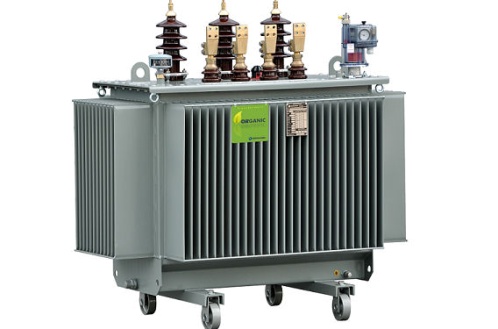 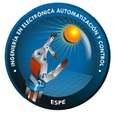 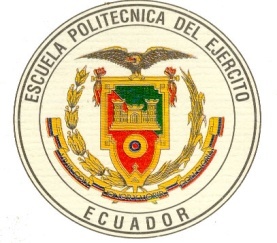 Rommel Antamba Rivas
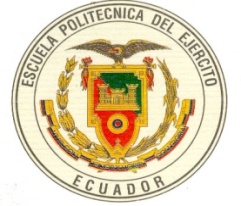 Proceso de Diseño Centro de Transformación
Parámetros Técnicos
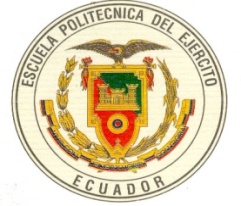 Sistema Eléctrico de Potencia
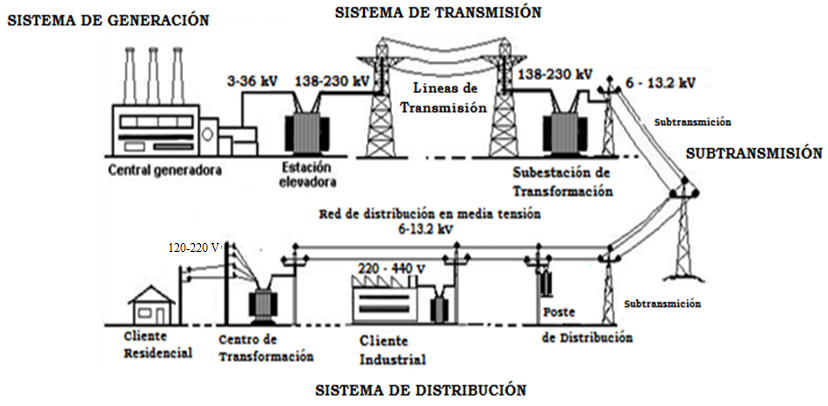 Parámetros Técnicos
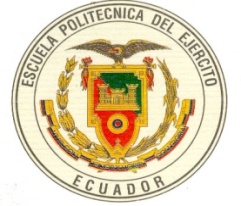 Sistemas Trifásicos
Sistema de Generación Trifásica
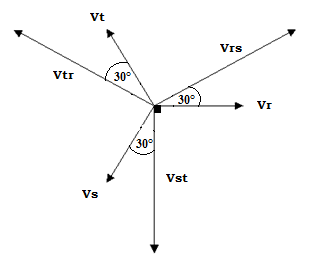 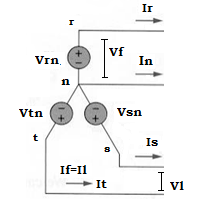 Vrs=√3 V. ∟ 30°
Señal Trifásica
Vtr=√3 V. ∟ 150°
Vst=√3 V. ∟ -90°
Conexión Estrella
Diagrama Fasorial
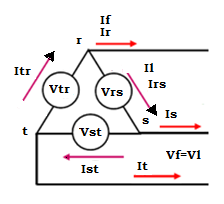 Irs = I. ∟ 0°
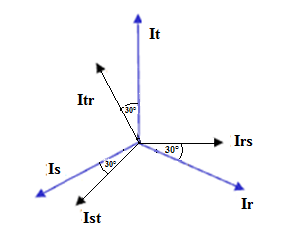 Itr = I.∟120°
Ist = I.∟-120°
Ir=√3 I. ∟ -30°
Conexión Delta
Is=√3 I. ∟ -150°
It=√3 I. ∟ 90°
Parámetros Técnicos
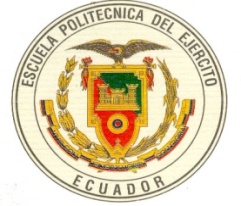 Líneas Eléctricas de Distribución
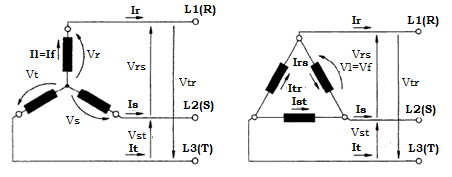 Distribución En Estrella
Distribución En Delta
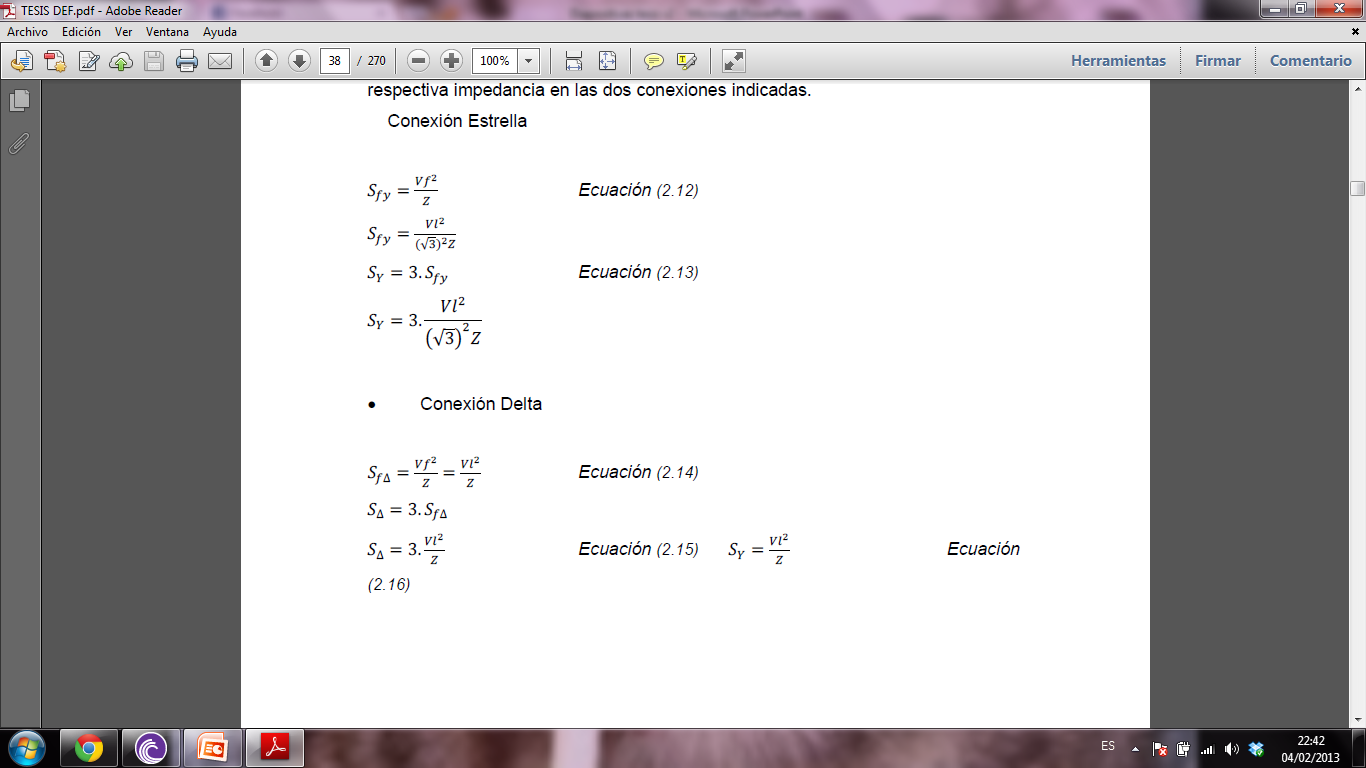 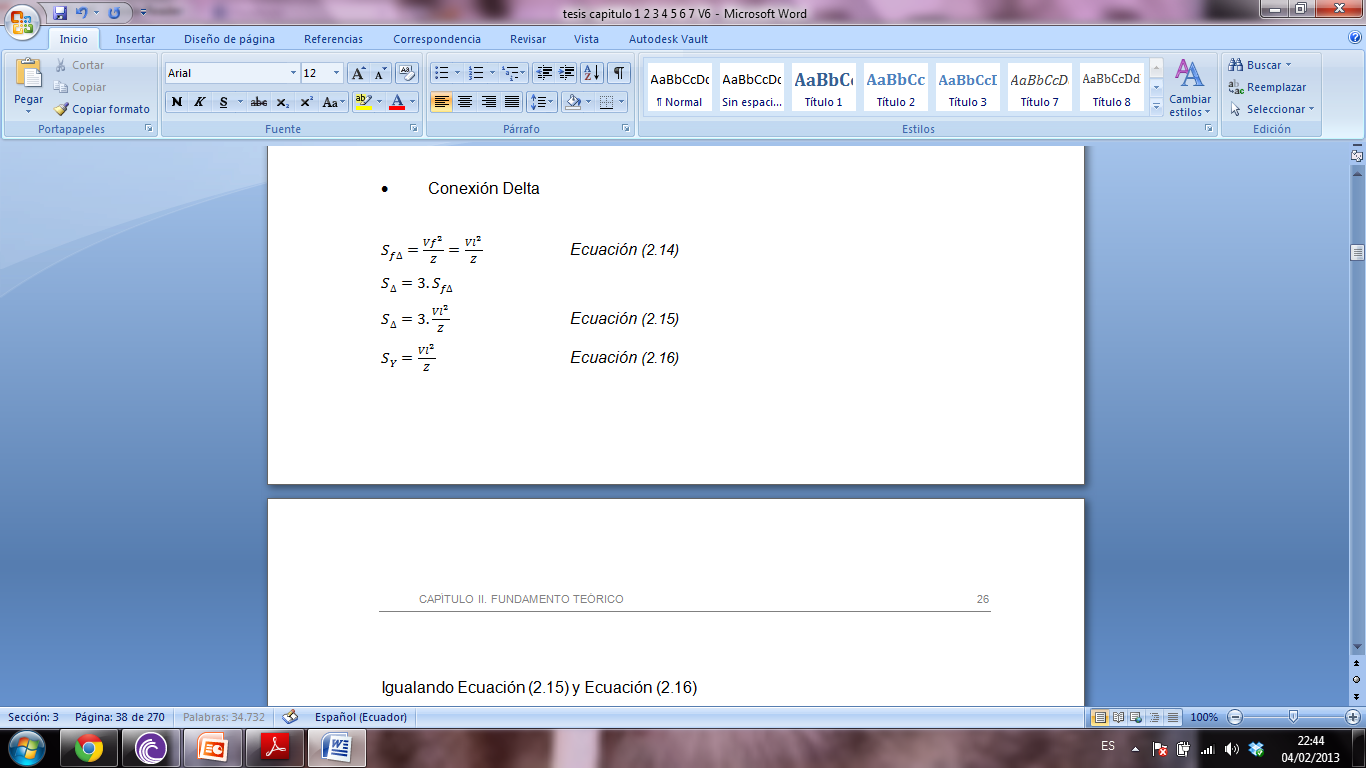 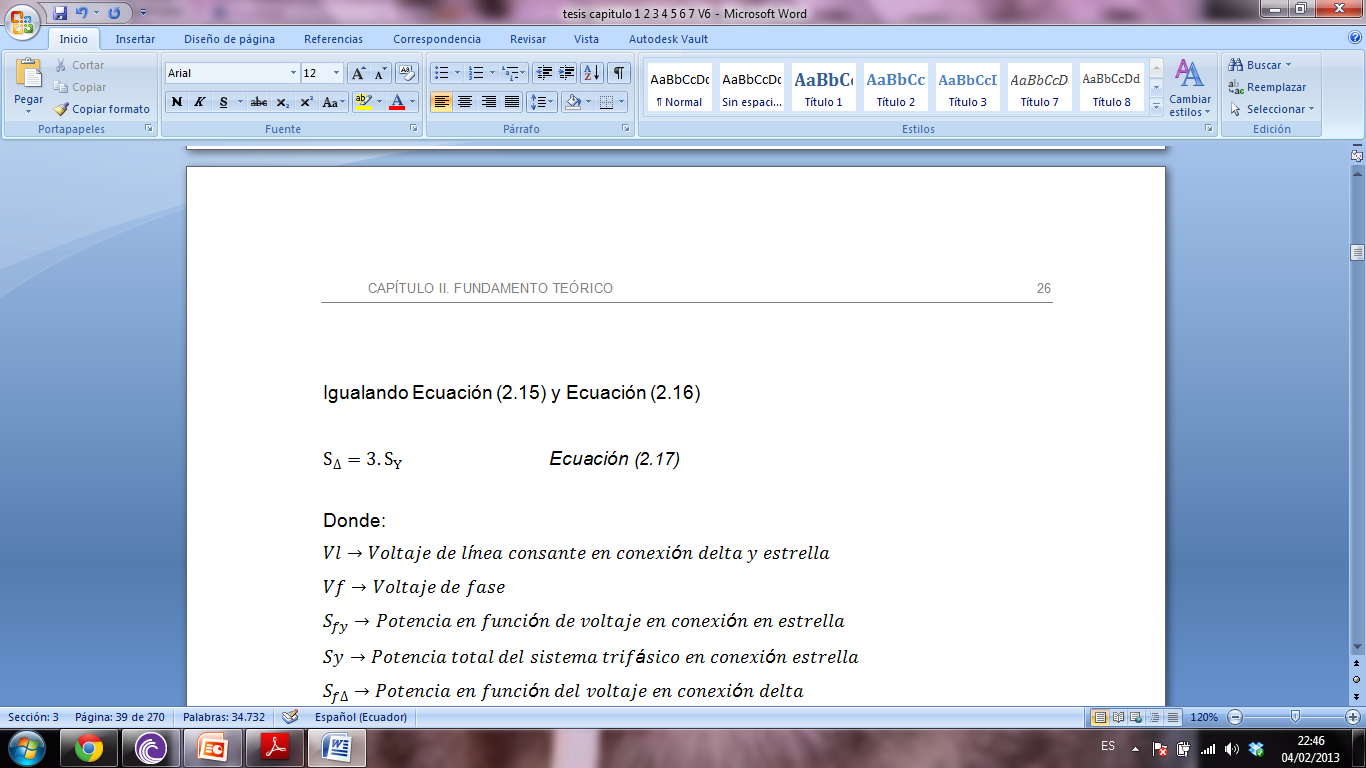 Parámetros Técnicos
Líneas Eléctricas de Distribución
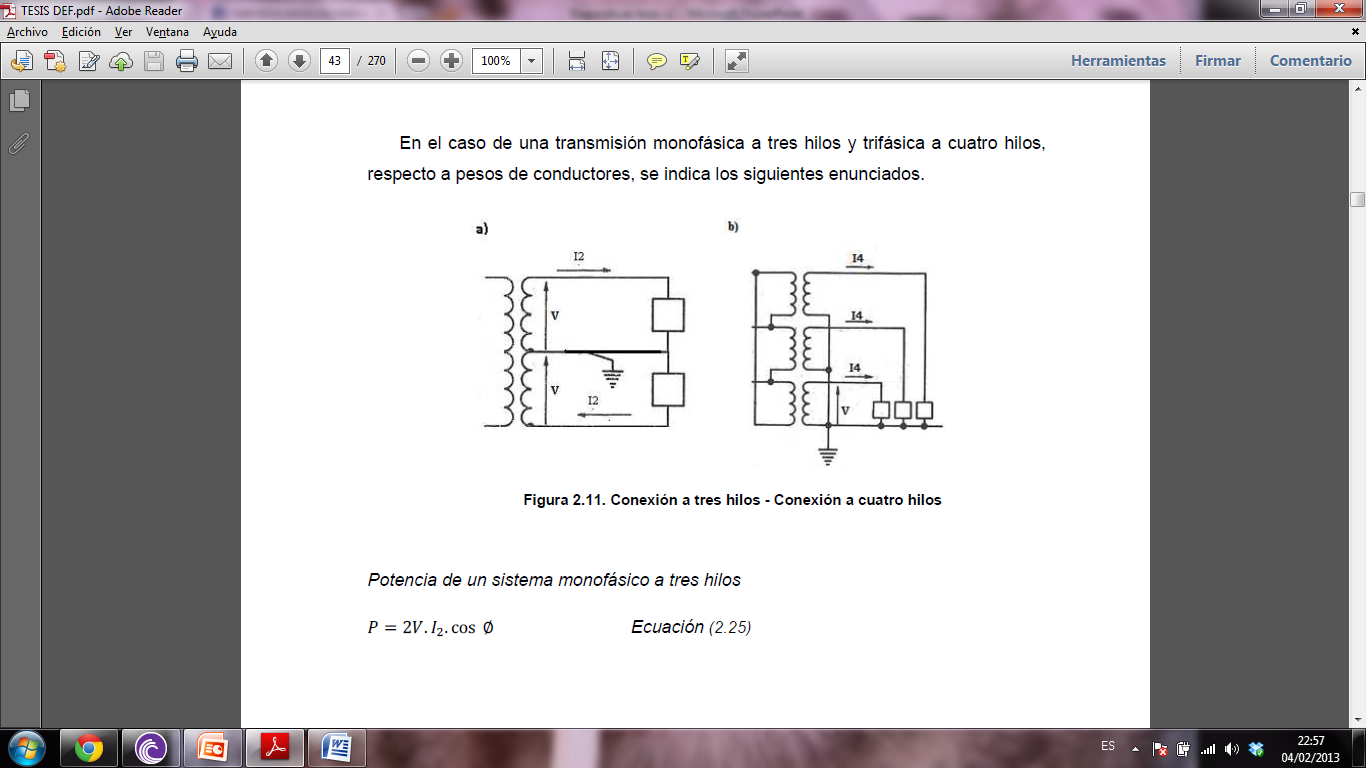 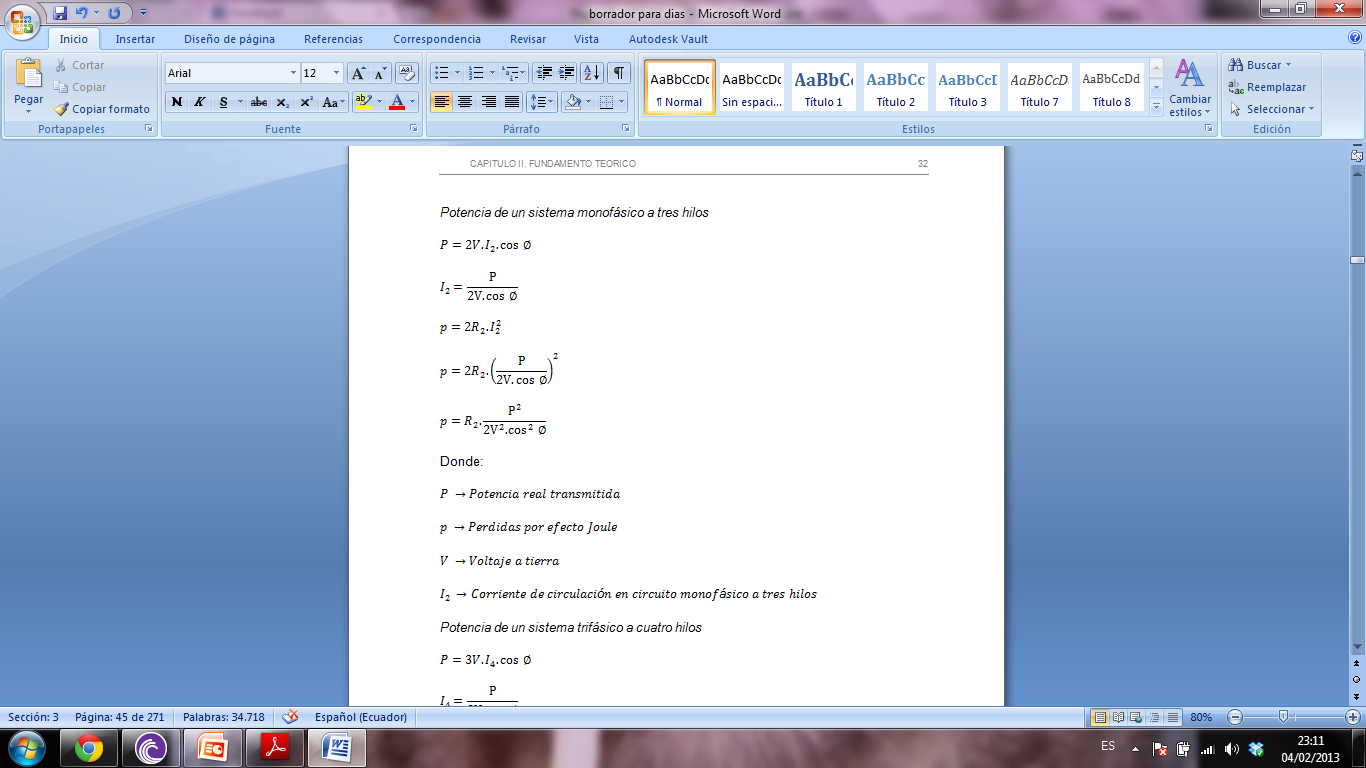 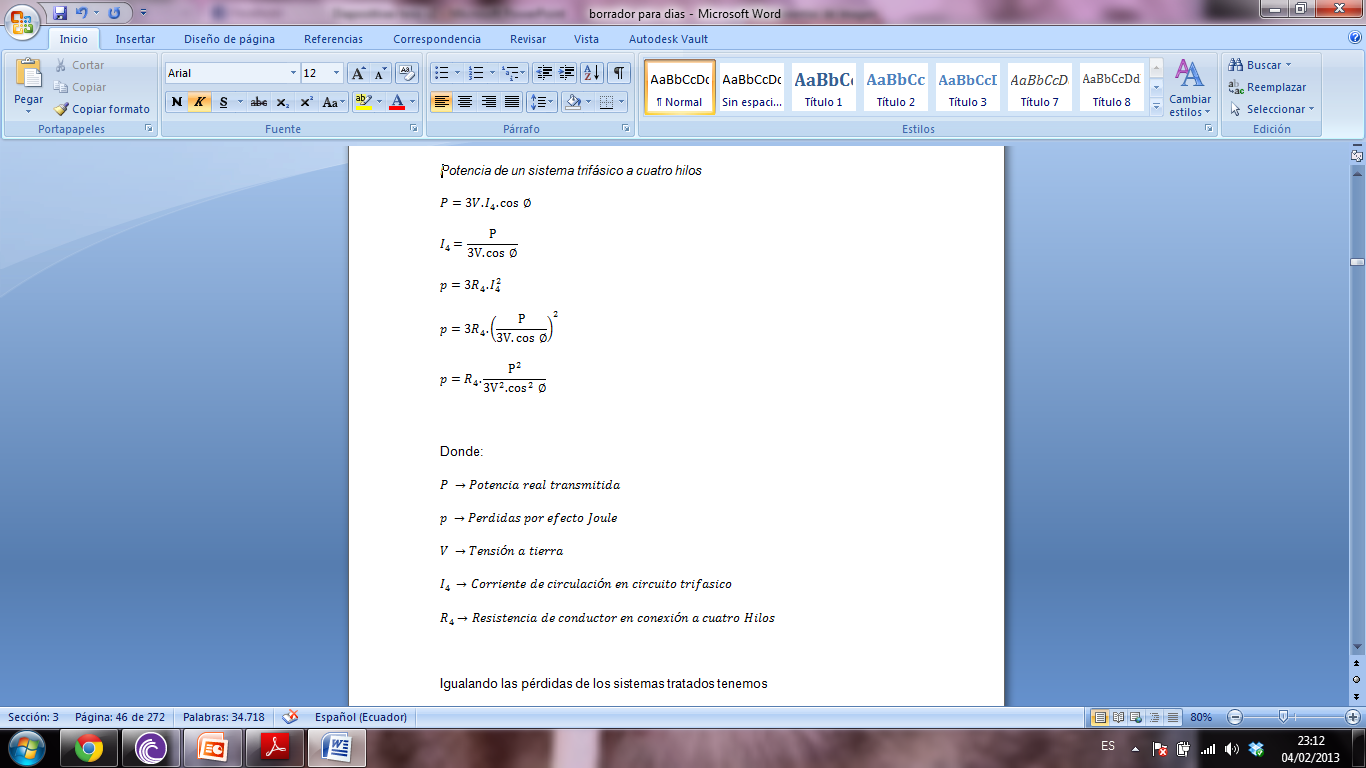 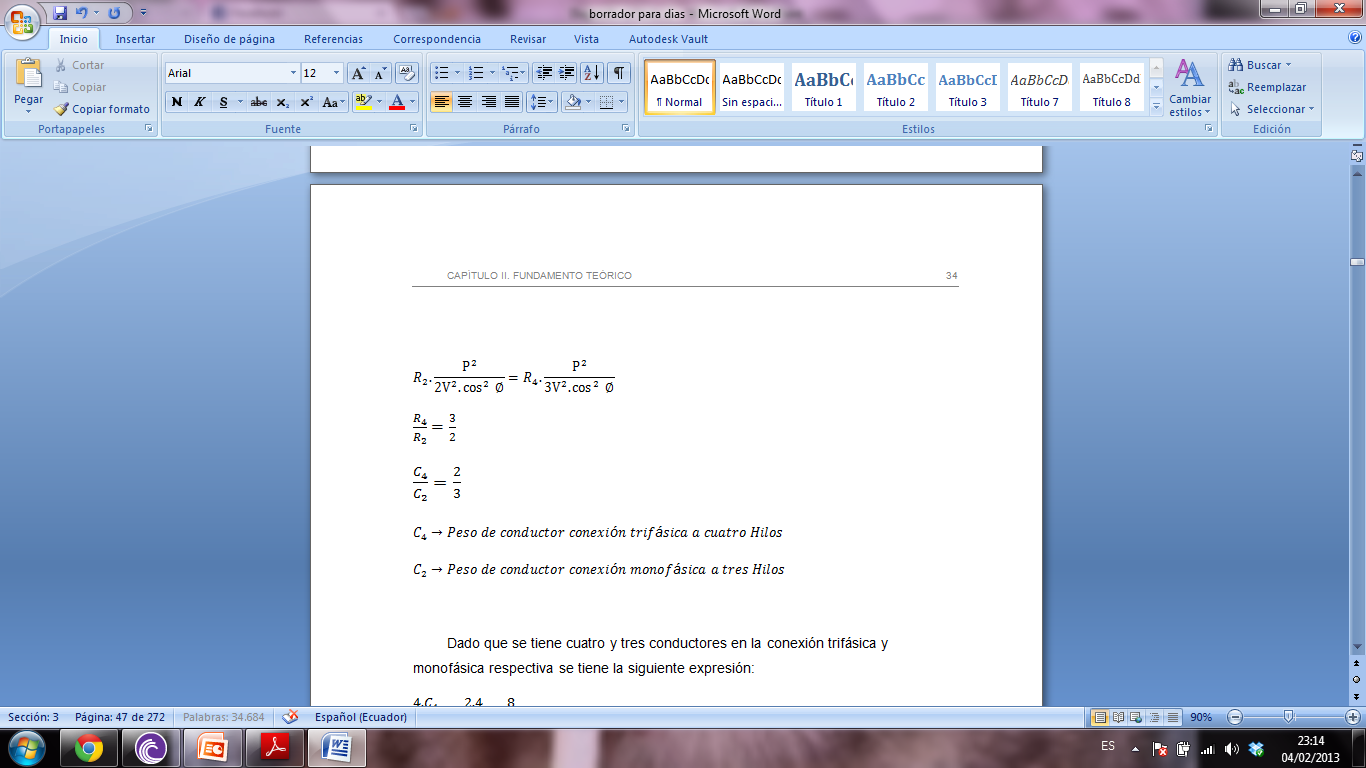 Parámetros Técnicos
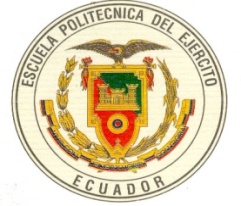 Transformadores
Relación de Voltajes
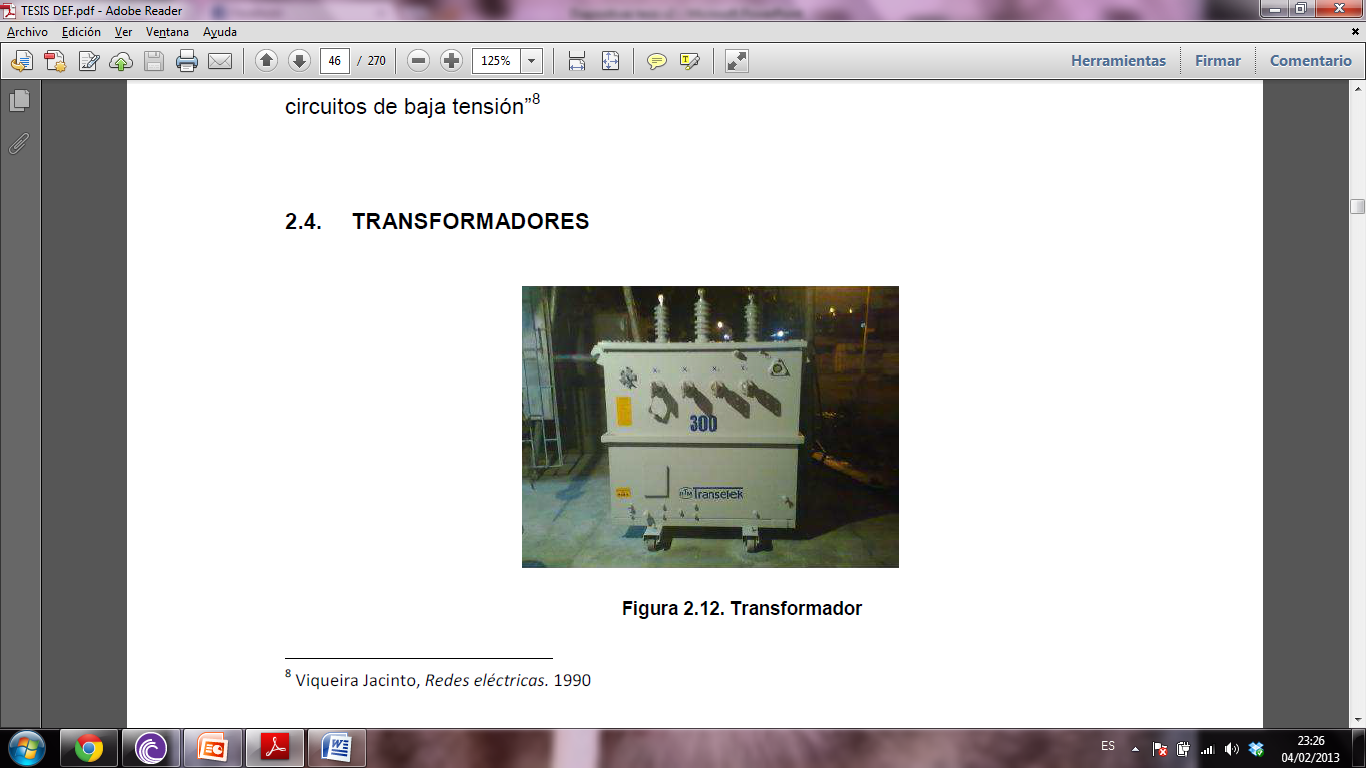 Relación de Corrientes
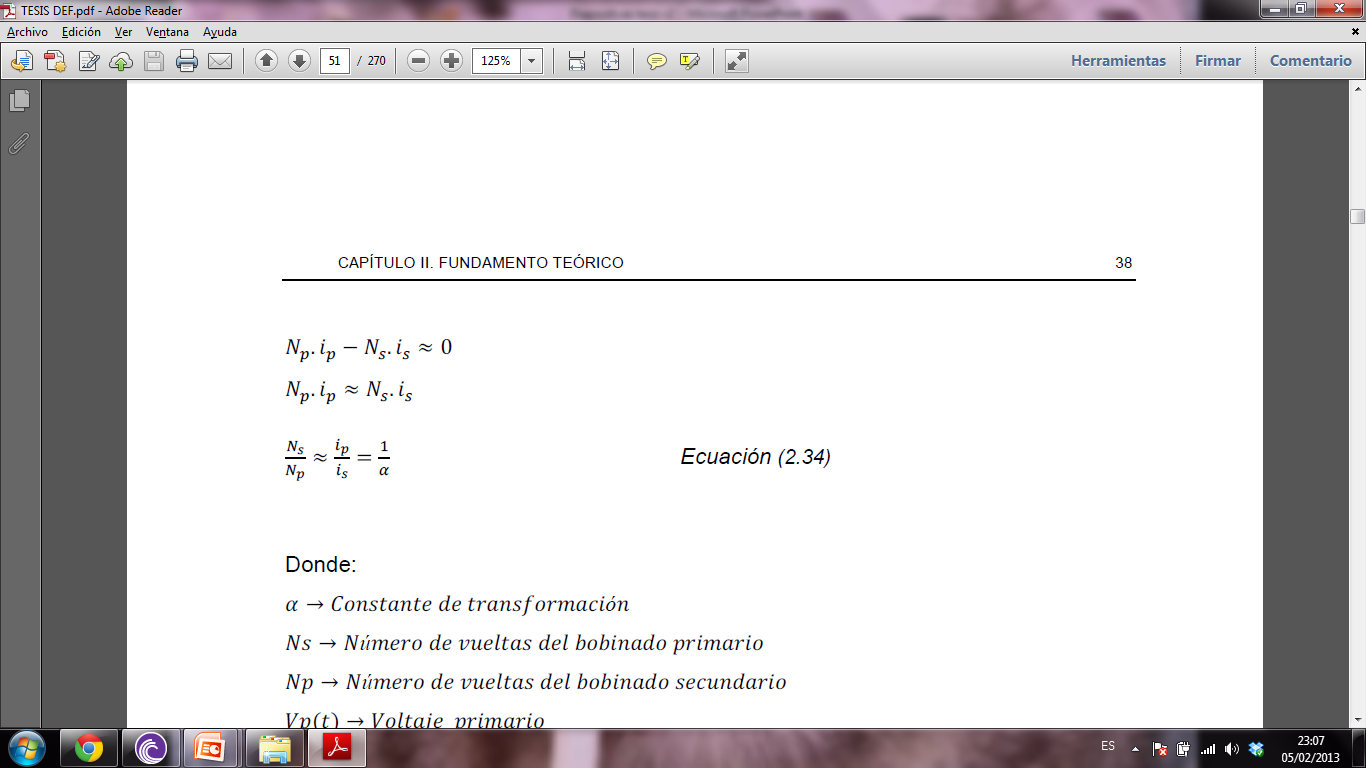 Rendimiento de Transformadores
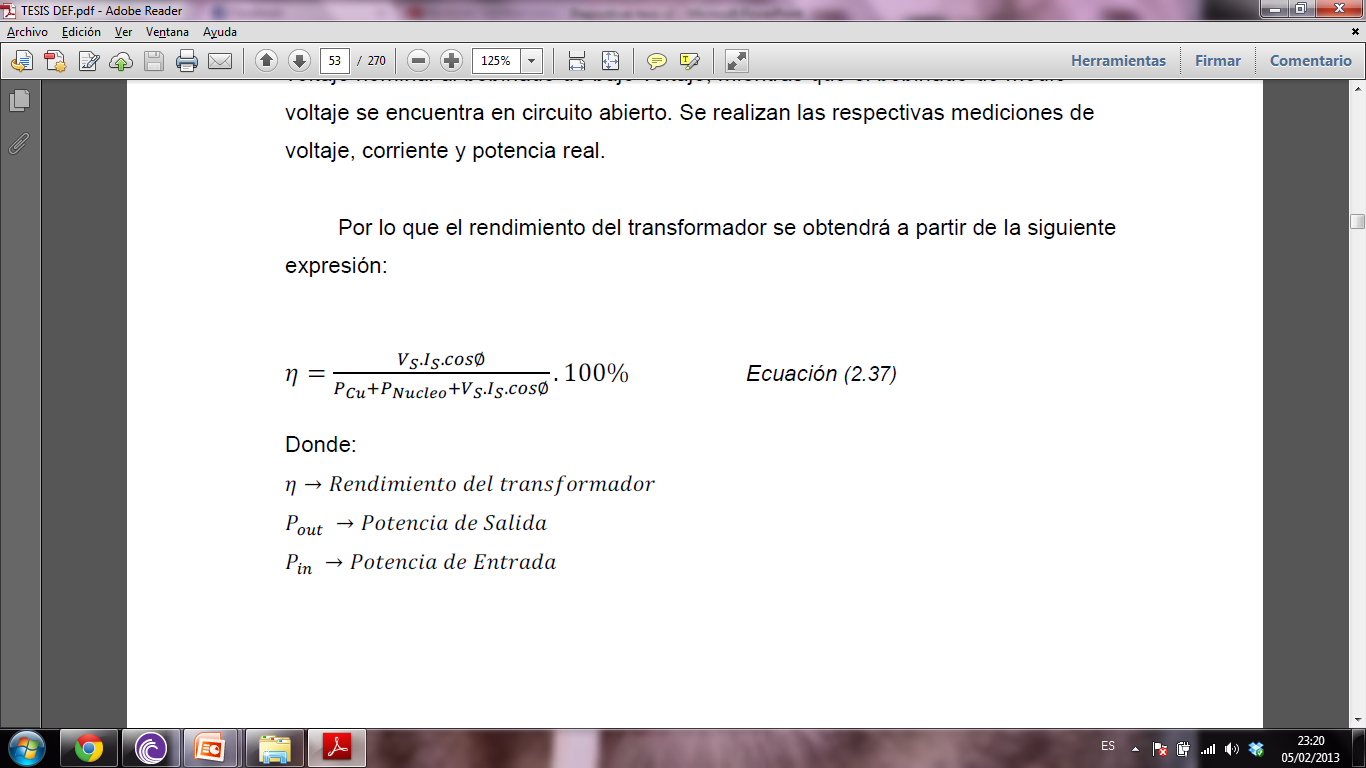 Relación de Impedancias
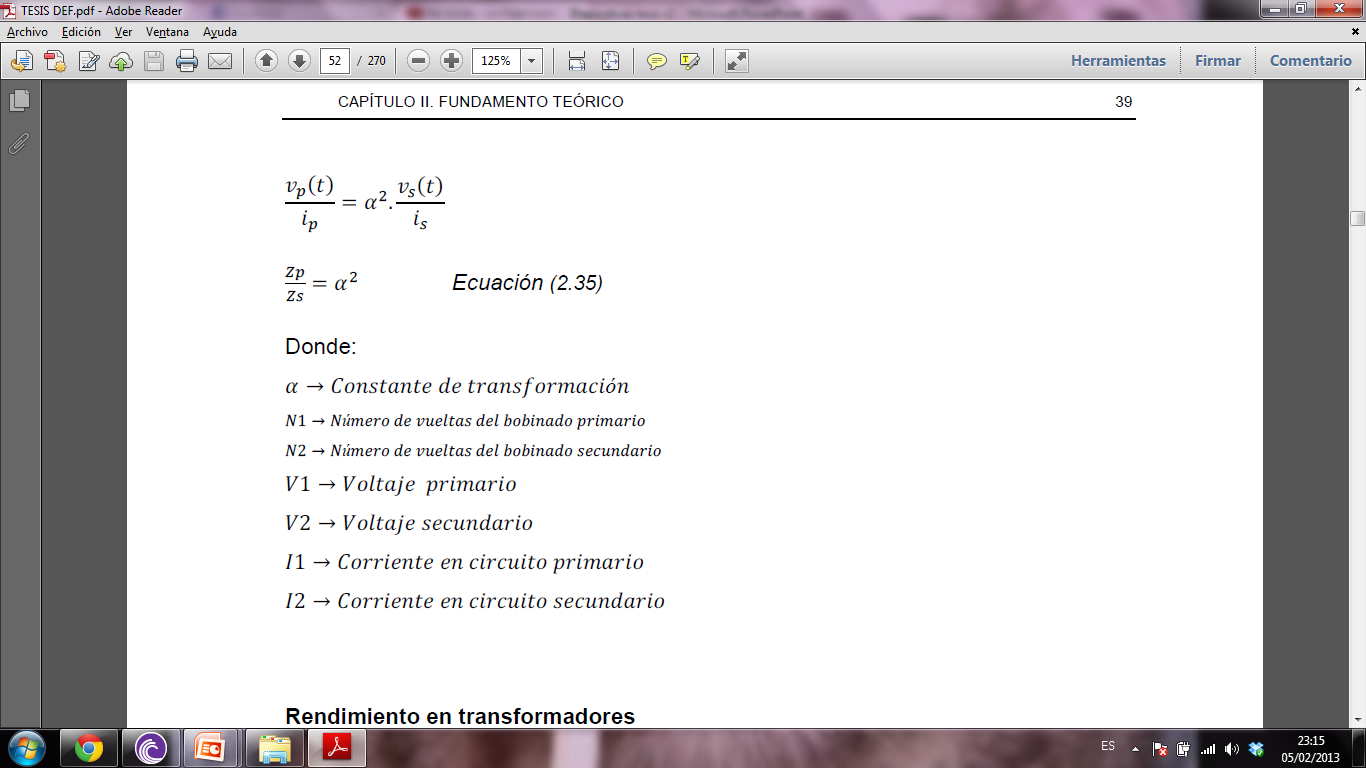 Regulación de Taps
± 2.5 % a ± 5
Parámetros Técnicos
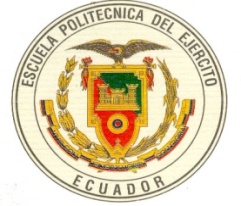 Transformadores Trifásicos
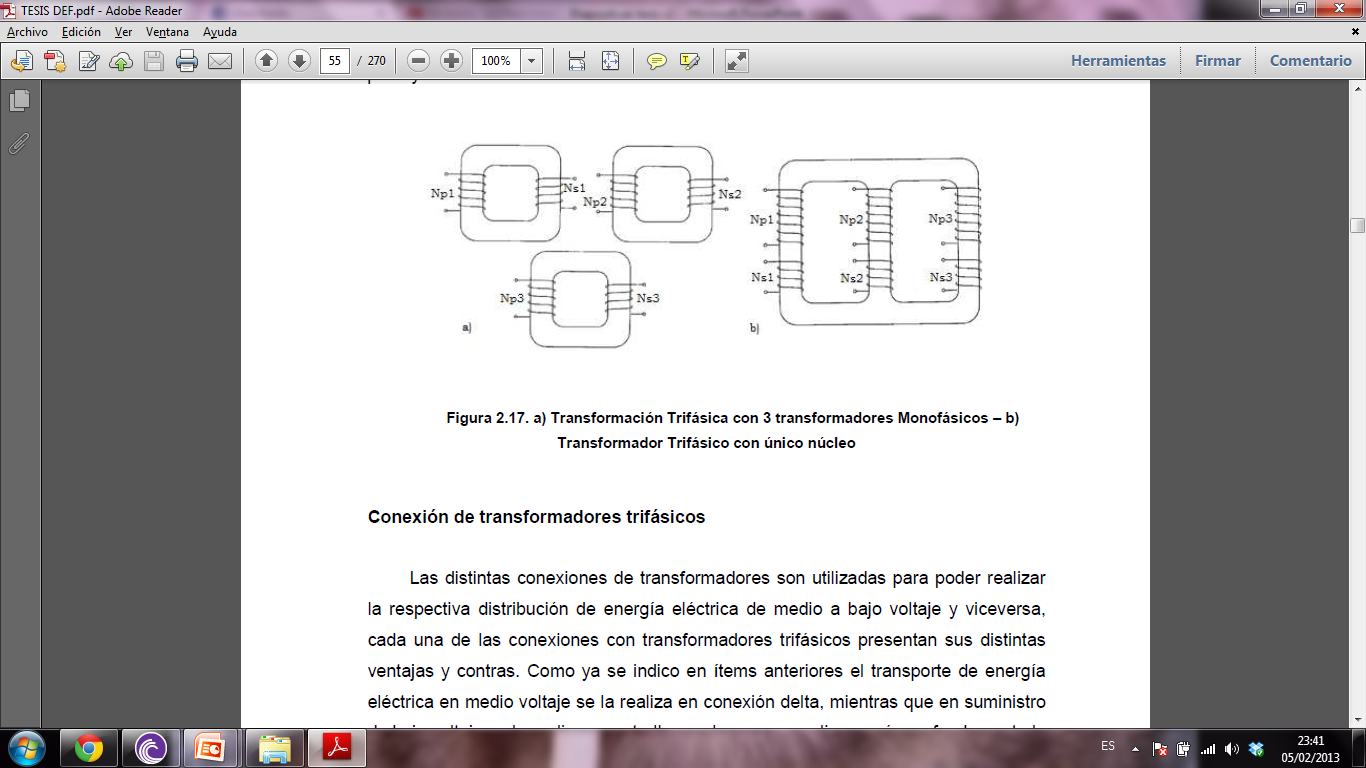 Conexión de Transformadores
Conexión Delta - Estrella
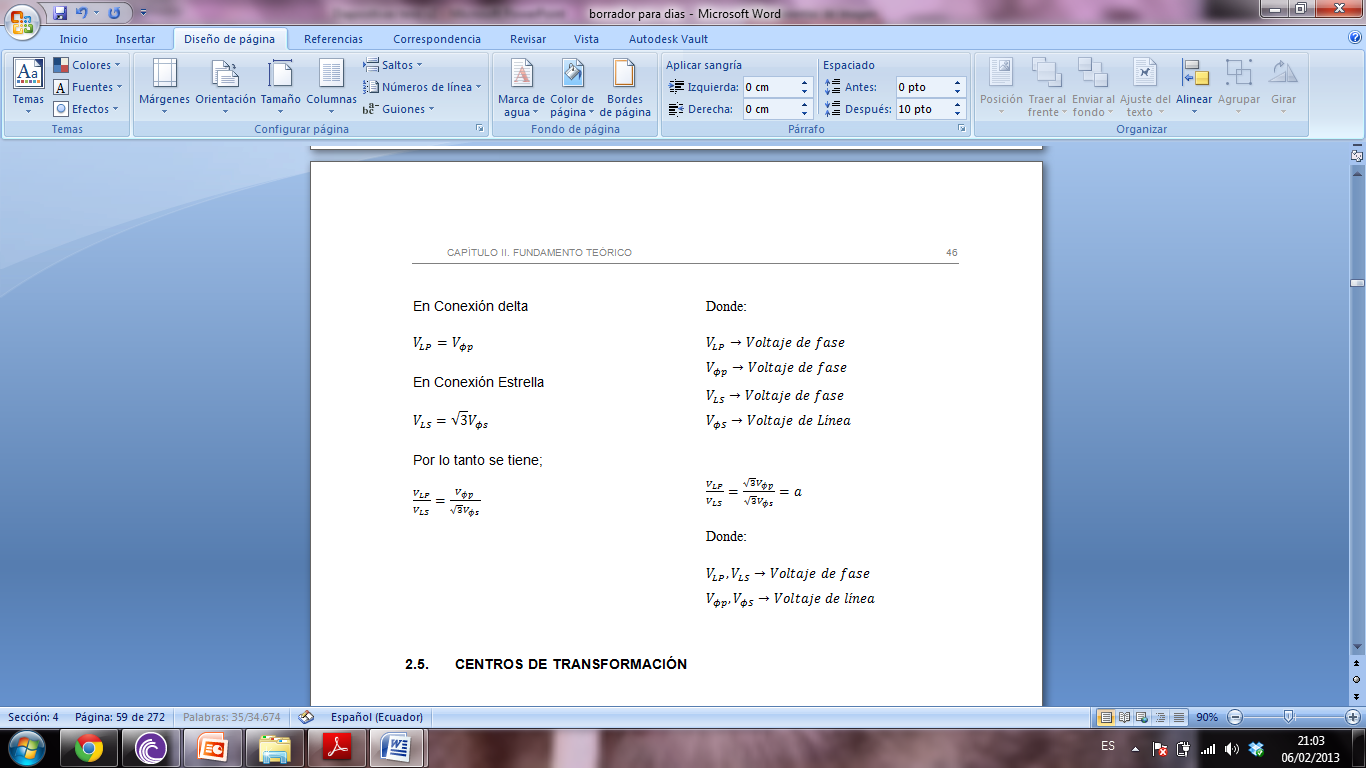 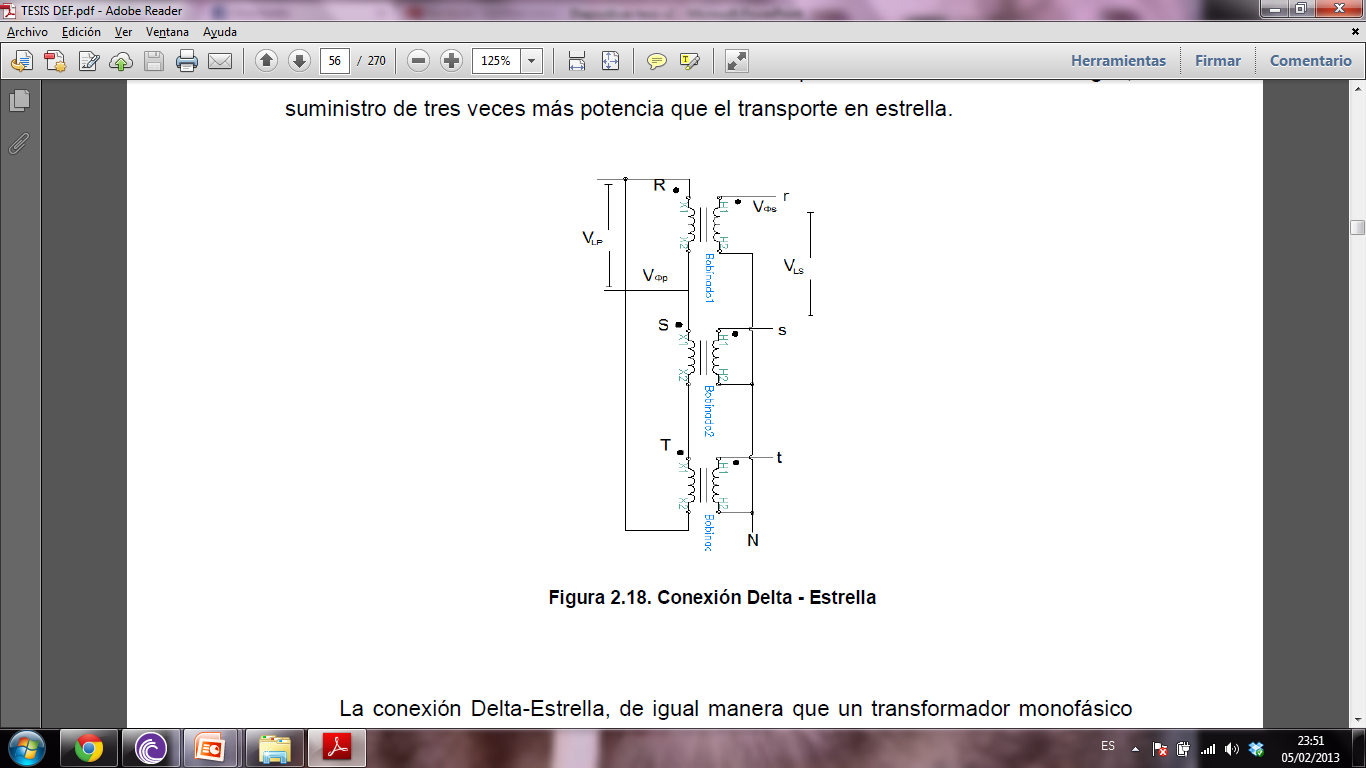 Parámetros Técnicos
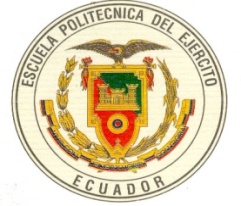 Centro de Transformación
Acometida de Media Voltaje
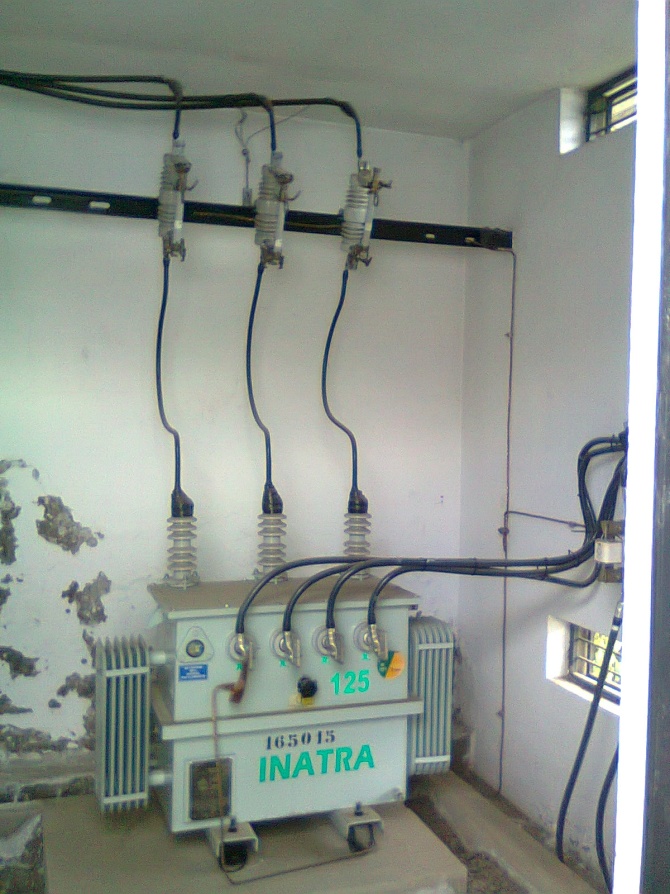 Taps de Conexión
Seccionador Porta
Fusible
Interruptor automático
Disyuntor
Neutro aterrizado
Acometida de Bajo Voltaje
Base de Transformador
Transformador Trifásico
Análisis de Carga
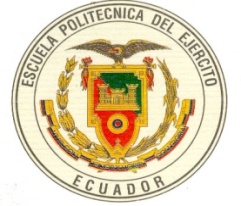 Análisis de Carga – Edificios Residenciales
Proceso de Muestreo – Muestreo por conglomerados
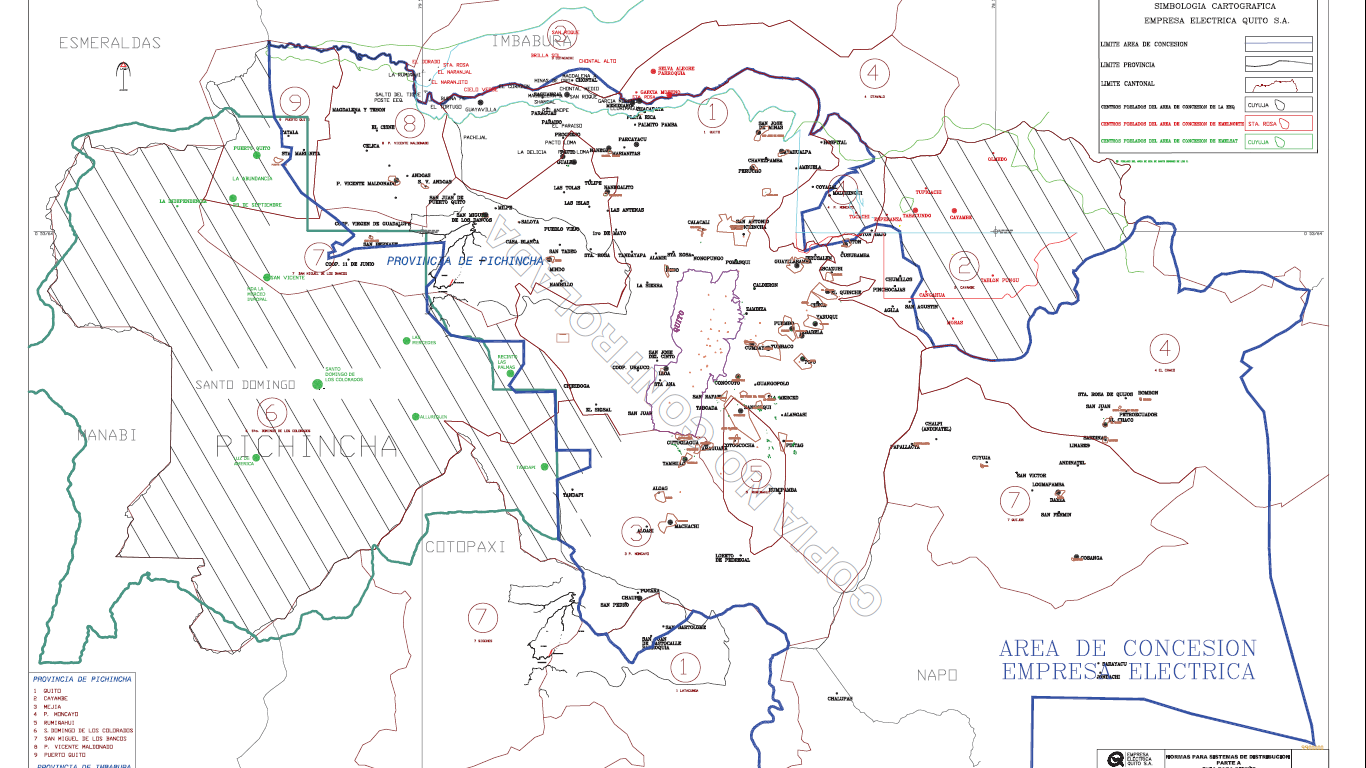 - Características homogéneas
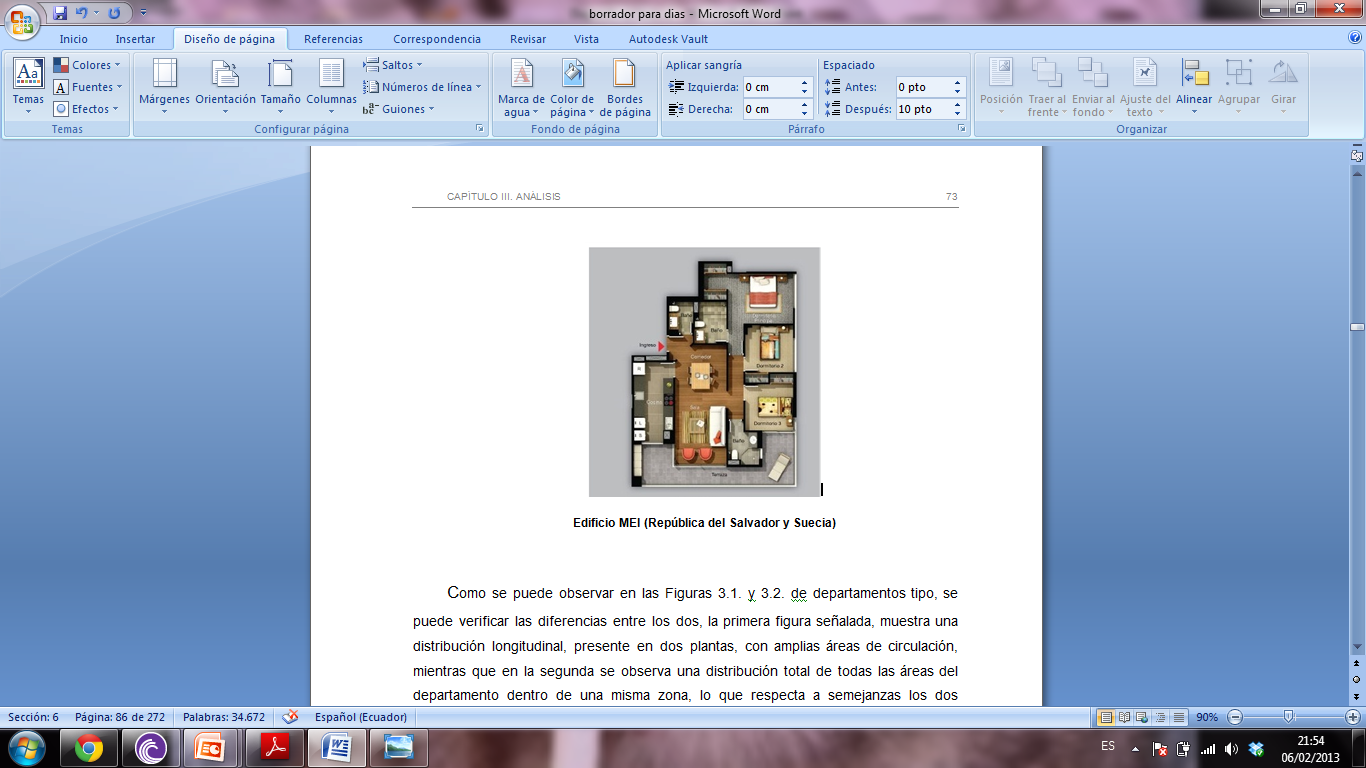 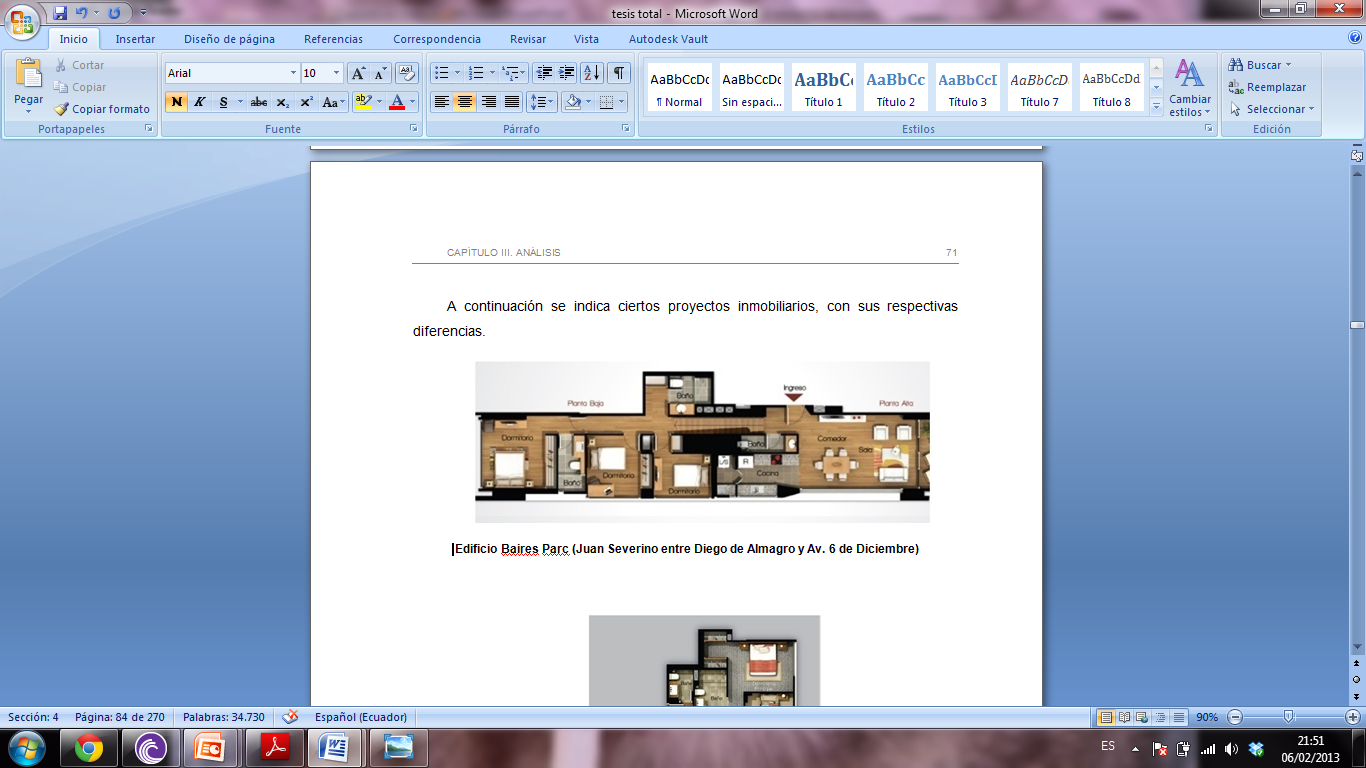 - Características heterogéneas
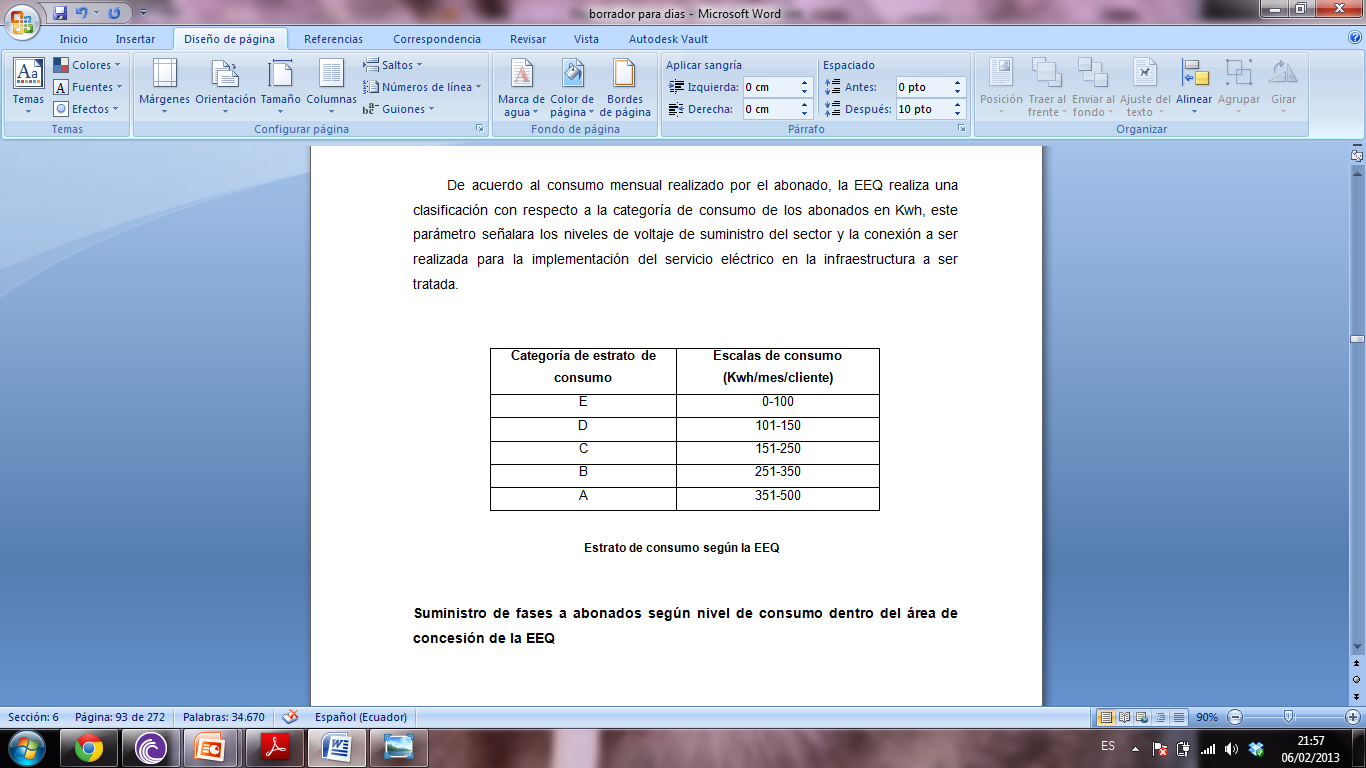 Análisis de Carga
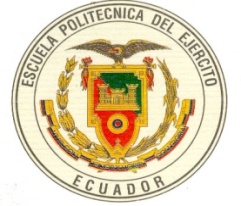 Análisis de Carga – Edificios Residenciales
Muestras Seleccionadas
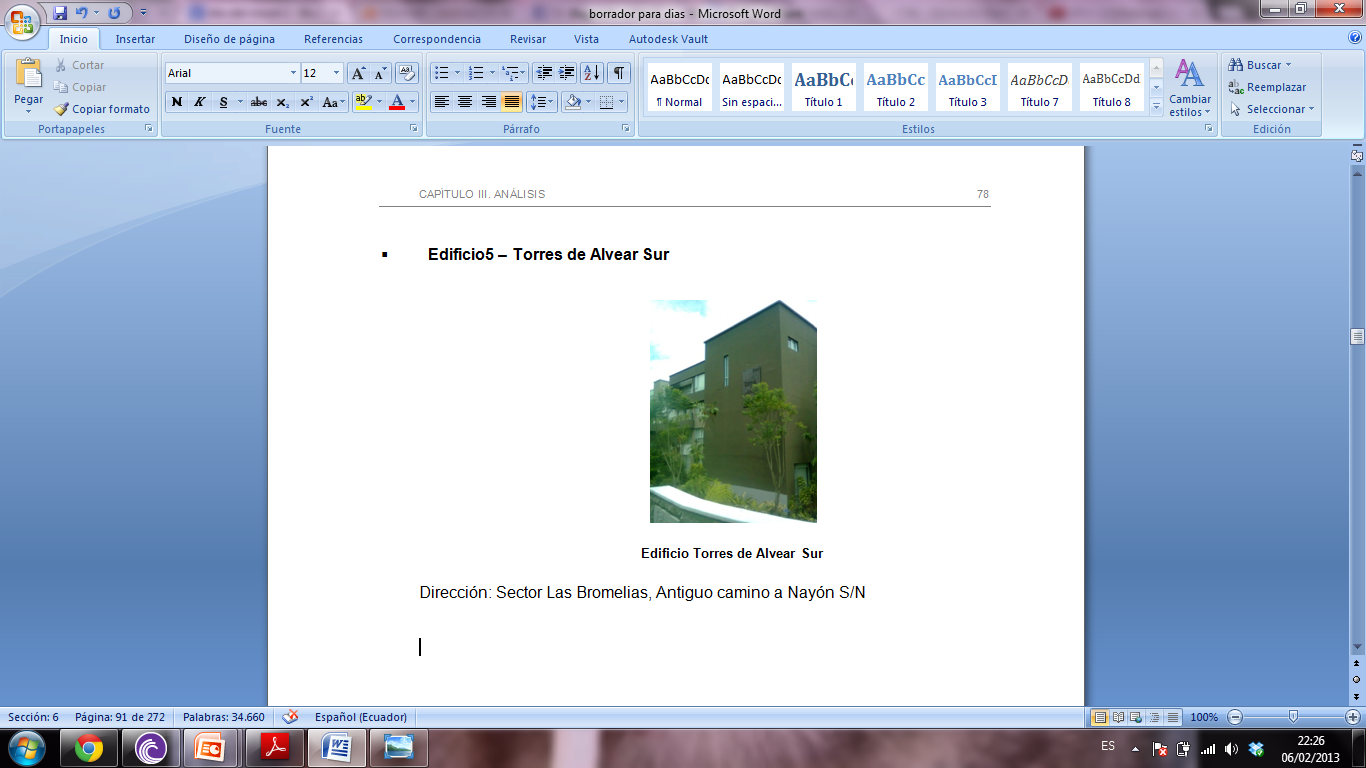 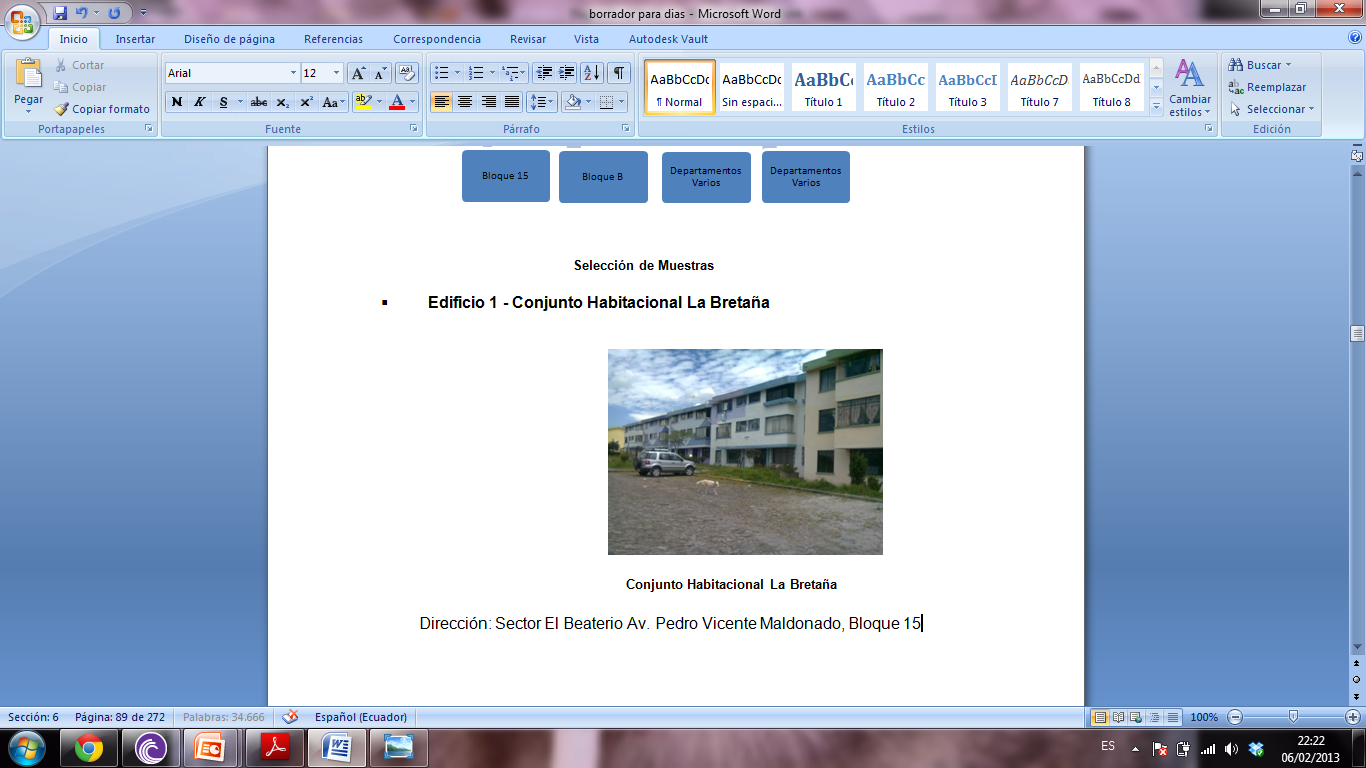 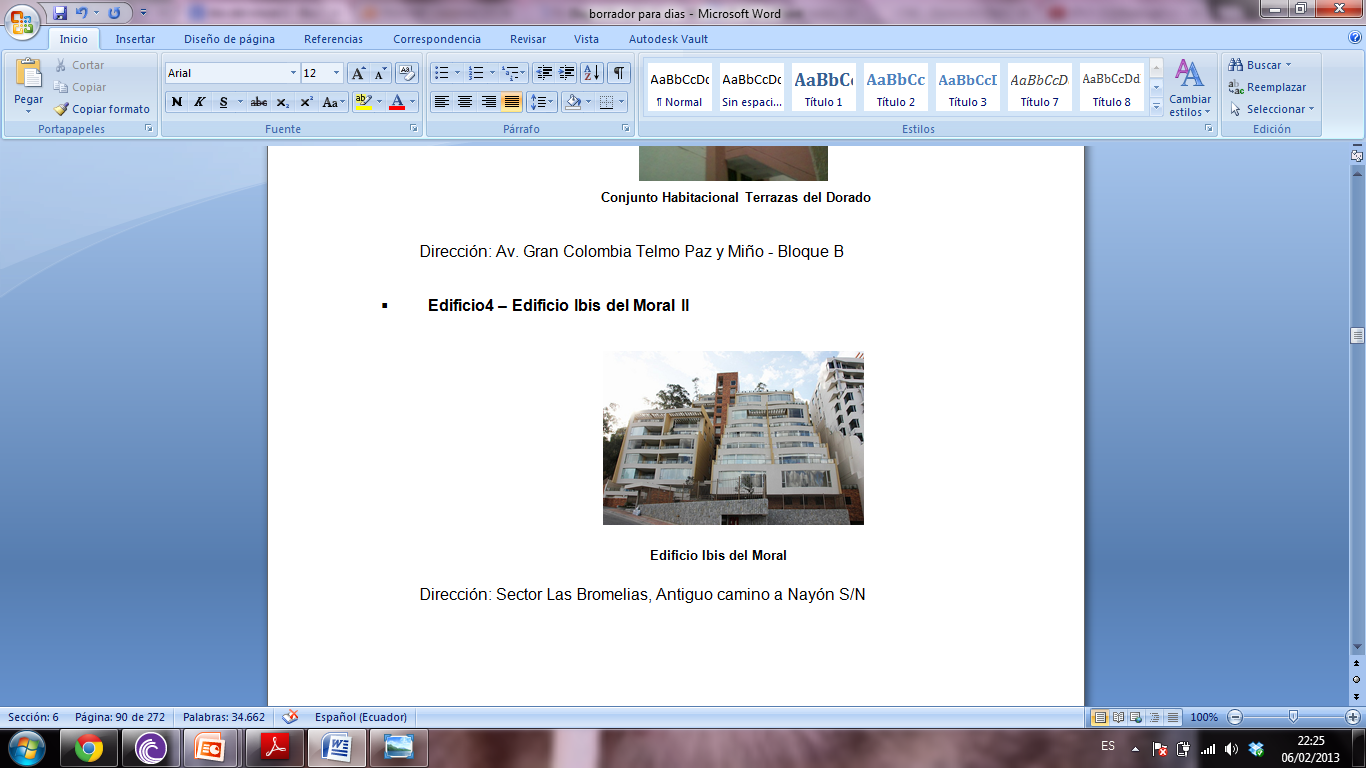 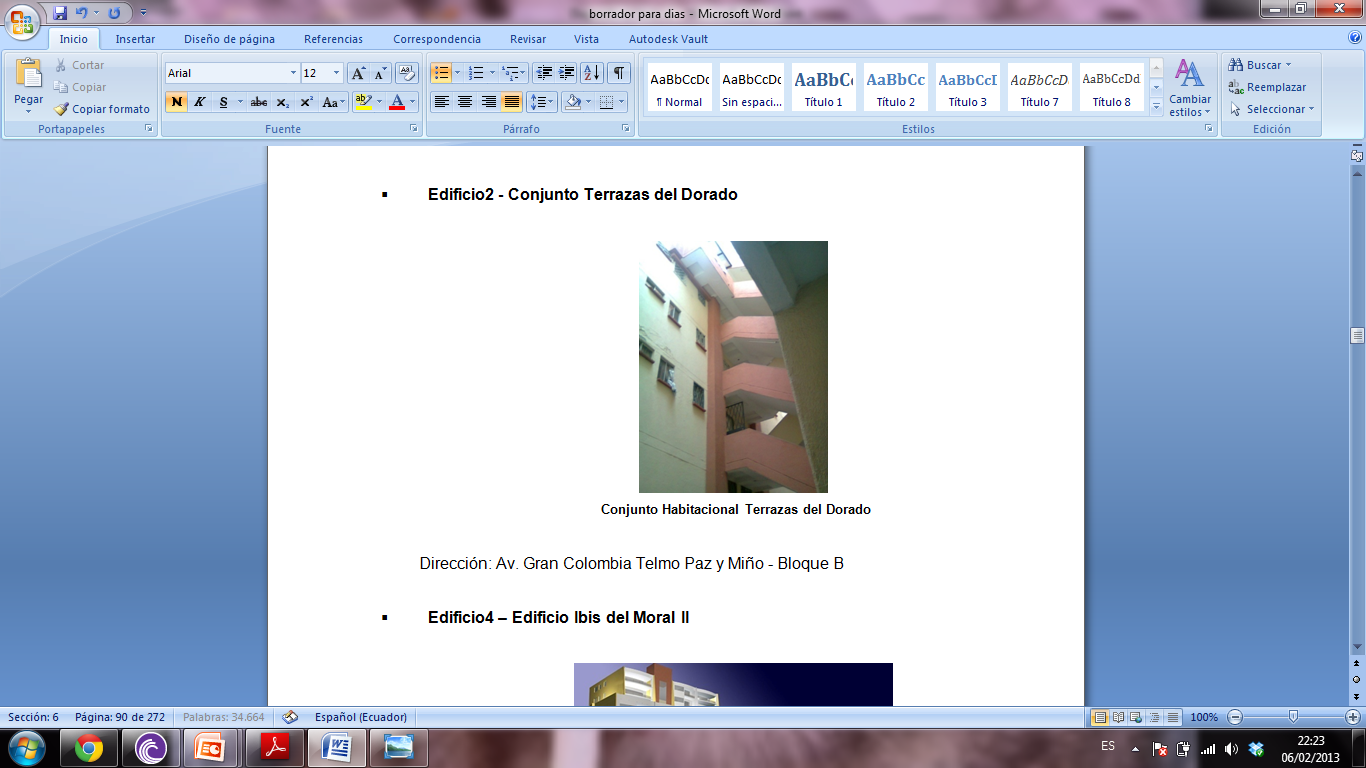 Análisis de Carga
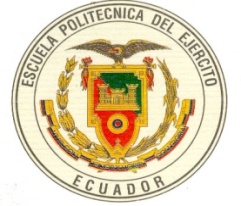 Análisis de Carga – Edificios Residenciales
Nivel de Tensión – Área de concesión
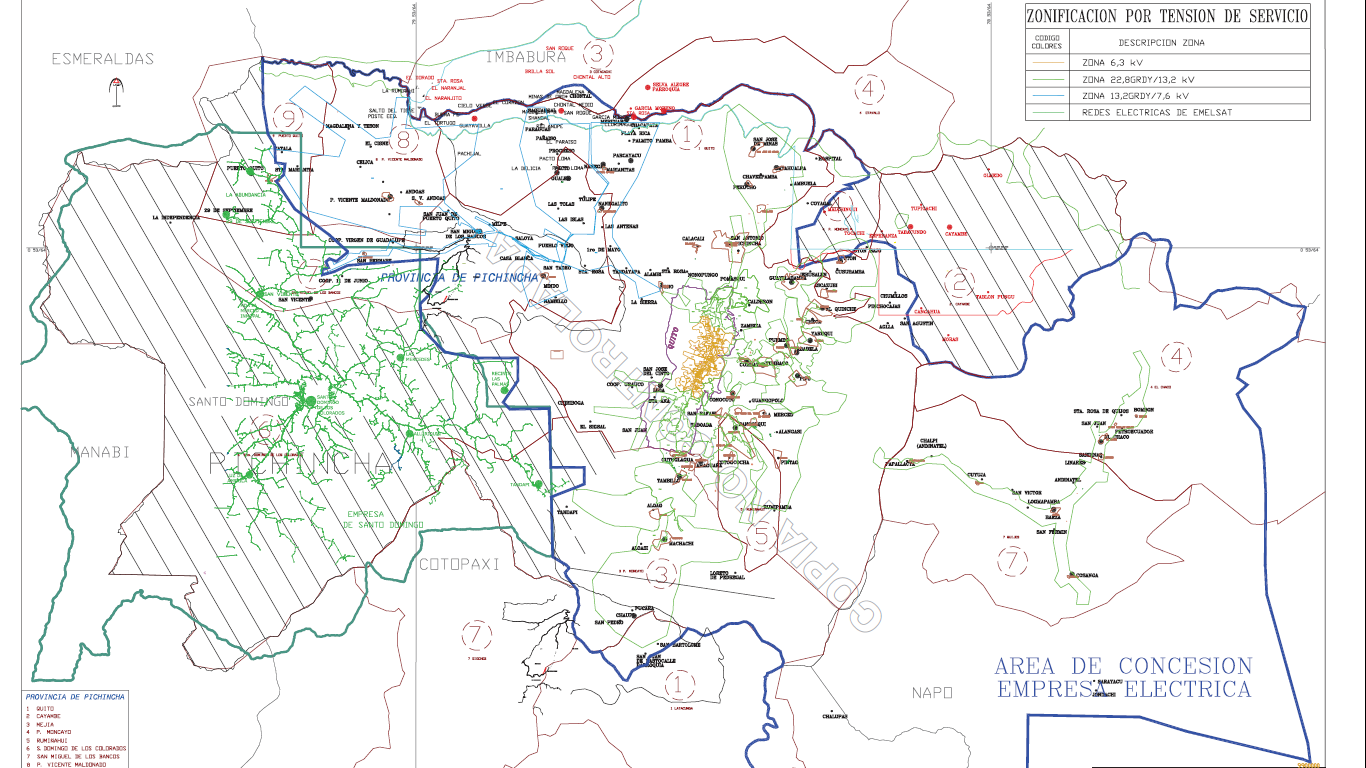 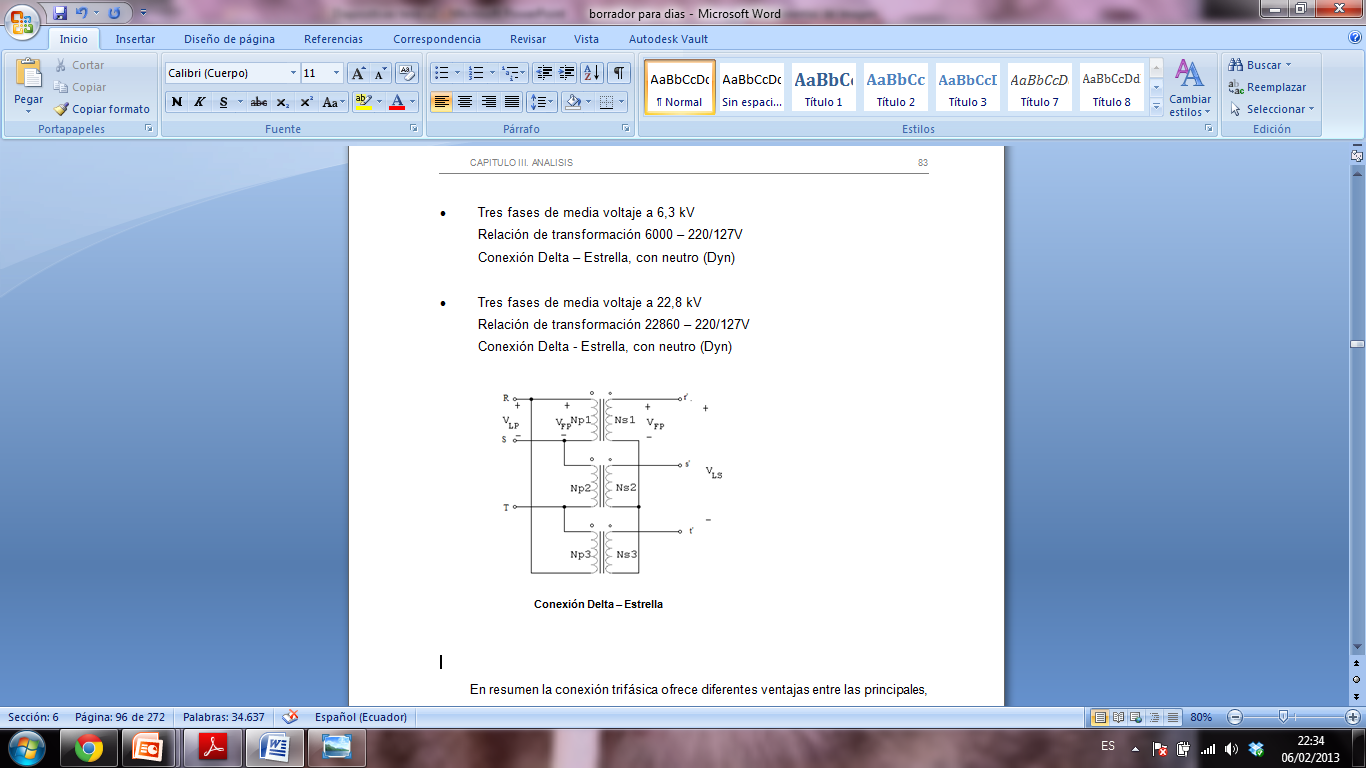 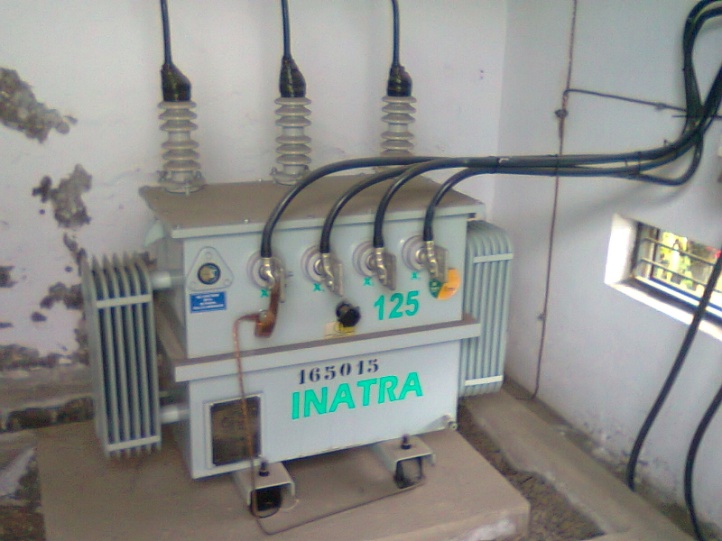 Análisis de Carga
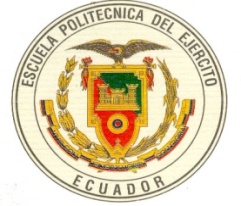 Análisis de Carga – Conjunto La Bretaña
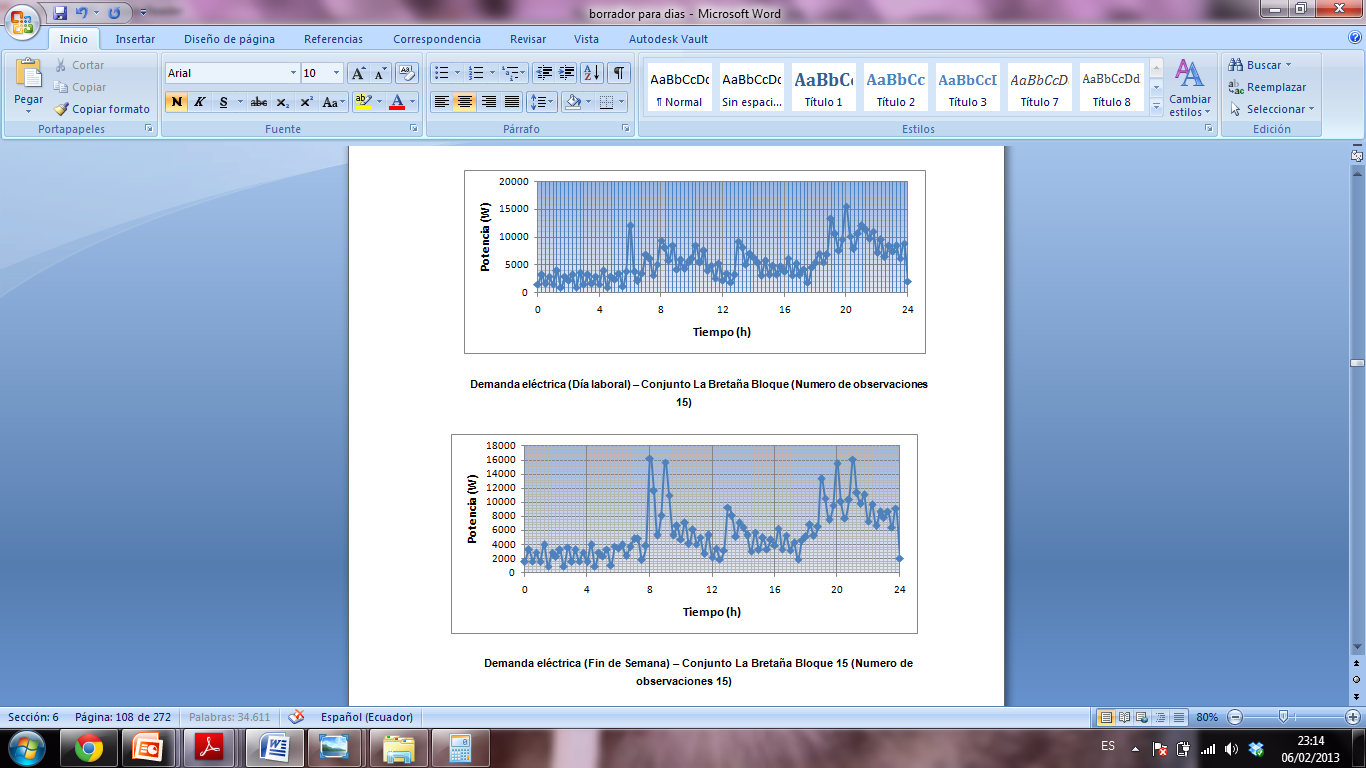 Carga instalada Verificada
Análisis de Carga
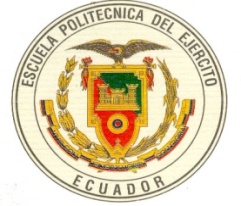 Análisis de Carga – Conjunto Terrazas del Dorado
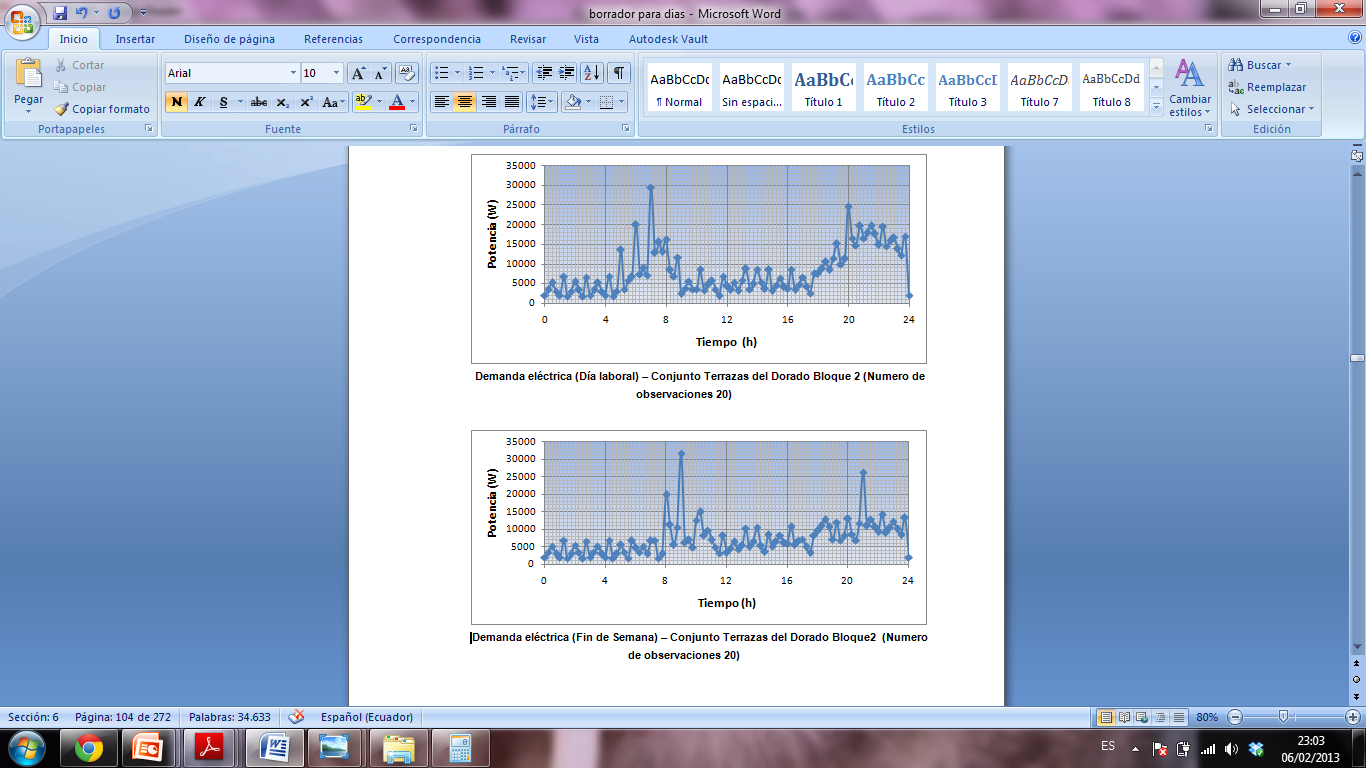 Carga instalada Verificada
Análisis de Carga
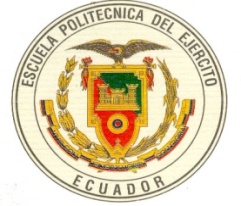 Análisis de Carga – Edificio Torres de Alvear
Carga instalada Verificada - SSGG
Carga instalada Verificada - Departamento
Análisis de Carga
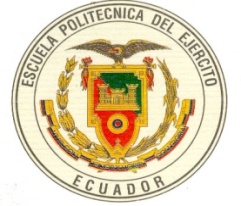 Análisis de Carga – Factores Eléctricos
Factor de Frecuencia de Uso (FFU)
Representa las posibilidades de presencia de un dispositivo eléctrico entre diferentes usuarios dentro de un mismo recinto, este factor se obtiene en tanto porciento al promediar a los usuarios que tengan el dispositivo eléctrico y el usuario de mayor carga de consumo.
Factor de Simultaneidad (FS)
Es la potencia simultánea máxima de trabajo de un grupo de dispositivos eléctricos o electrónicos de un determinado número de abonados, dentro de un intervalo, la expresión de este factor se la realiza en tanto por ciento.
Carga Instalada Representativa (CIR)
Representa una fracción del período máximo de consumo simultáneo, del total de la carga instala.
Demanda Máxima Unitaria (DMU)
Valor máximo de consumo eléctrico individual en un intervalo
Demanda de Diseño (DD)
Señala la capacidad en voltamperios requeridas por el transformador.
Análisis de Carga
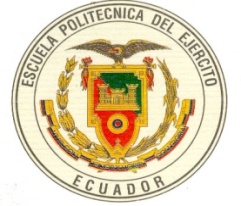 Parámetros de Carga Obtenidos, respecto a muestras analizados
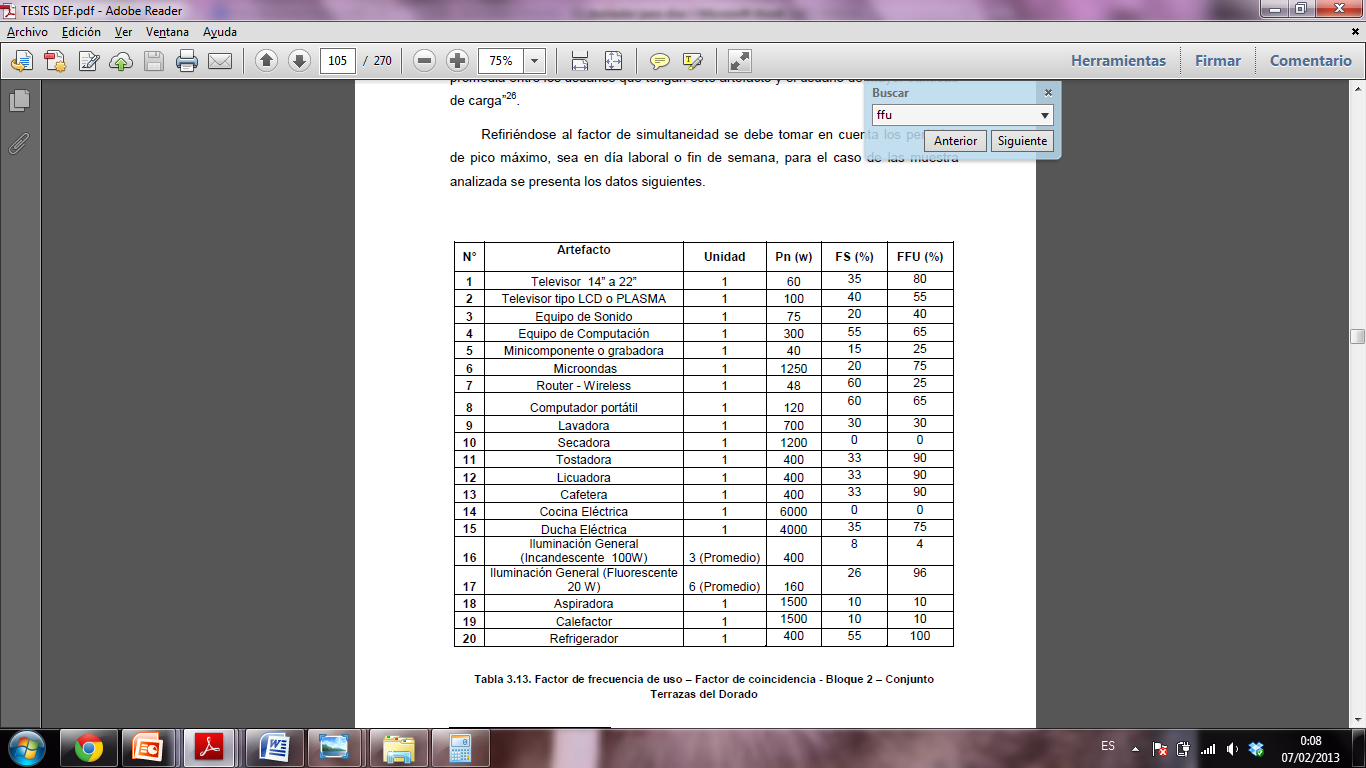 Factor de Frecuencia de Uso y Simultaneidad – Conjunto Terrazas del Dorado
Análisis de Carga
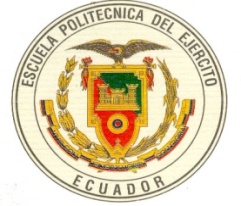 Parámetros de Carga Obtenidos, respecto a muestras analizados
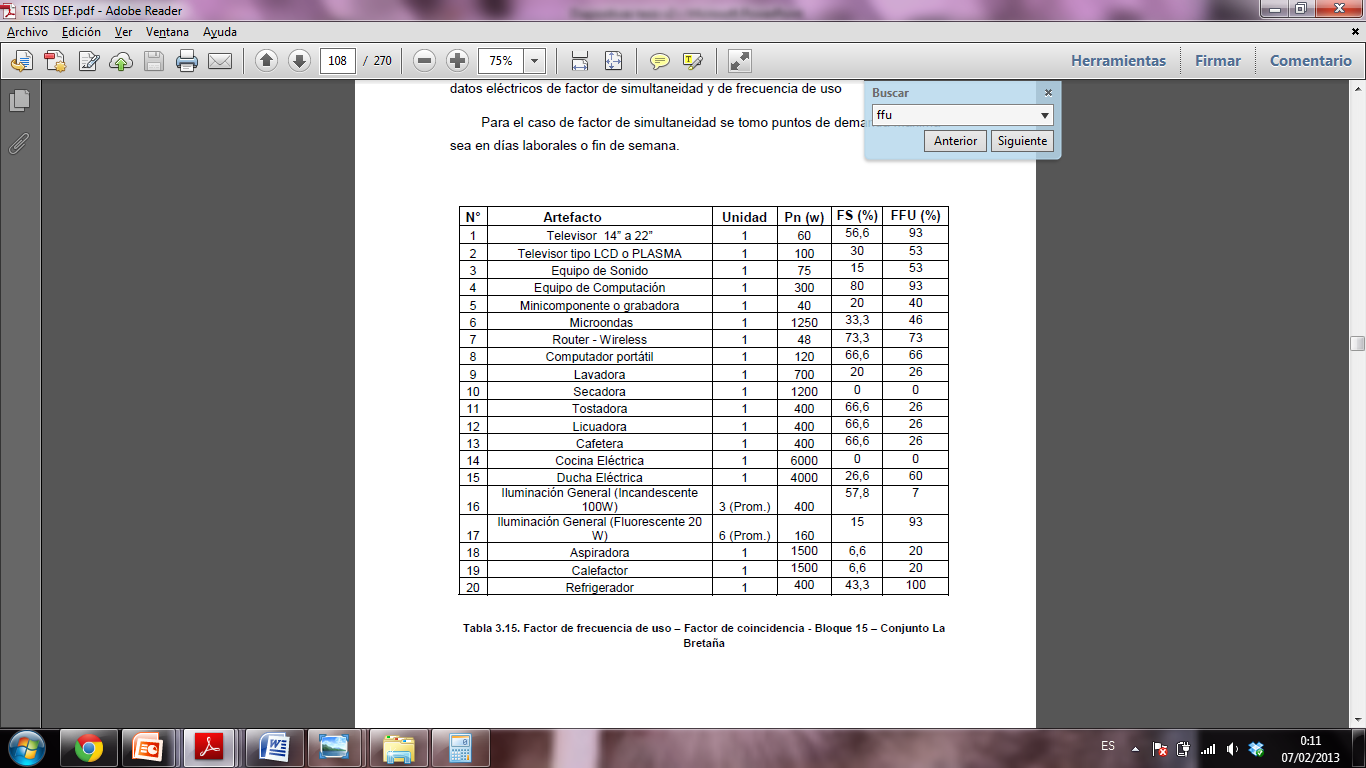 Factor de Frecuencia de Uso y Simultaneidad – Conjunto La Bretaña
Análisis de Carga
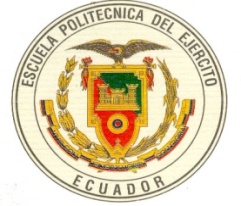 Factor de Potencia
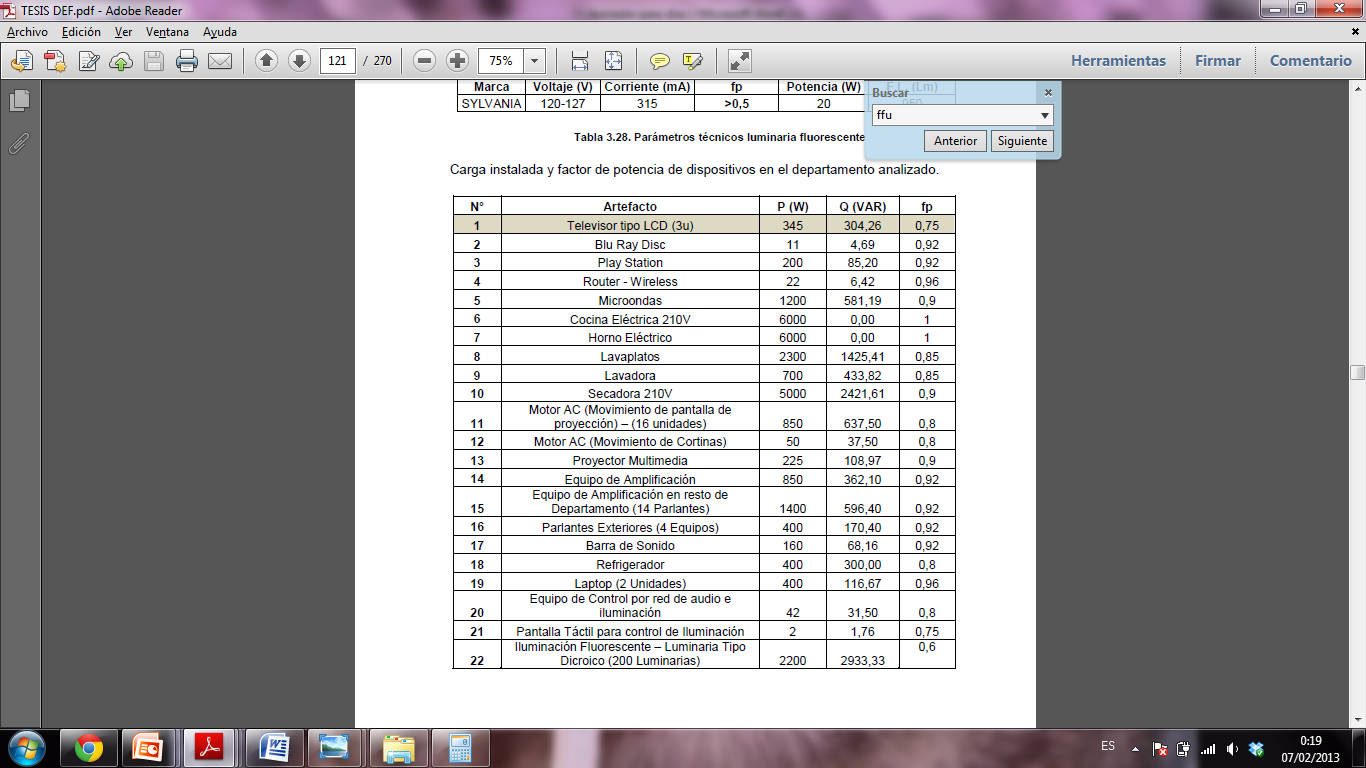 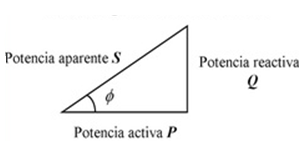 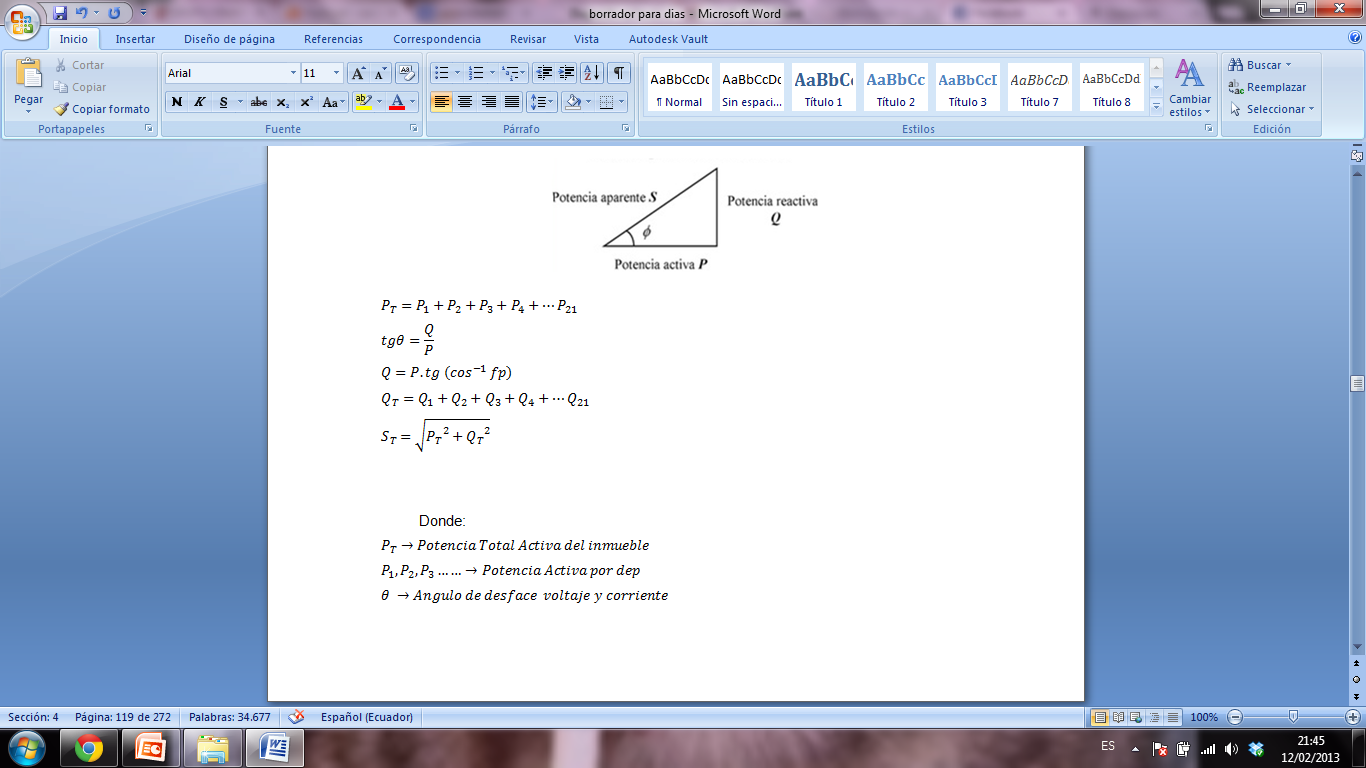 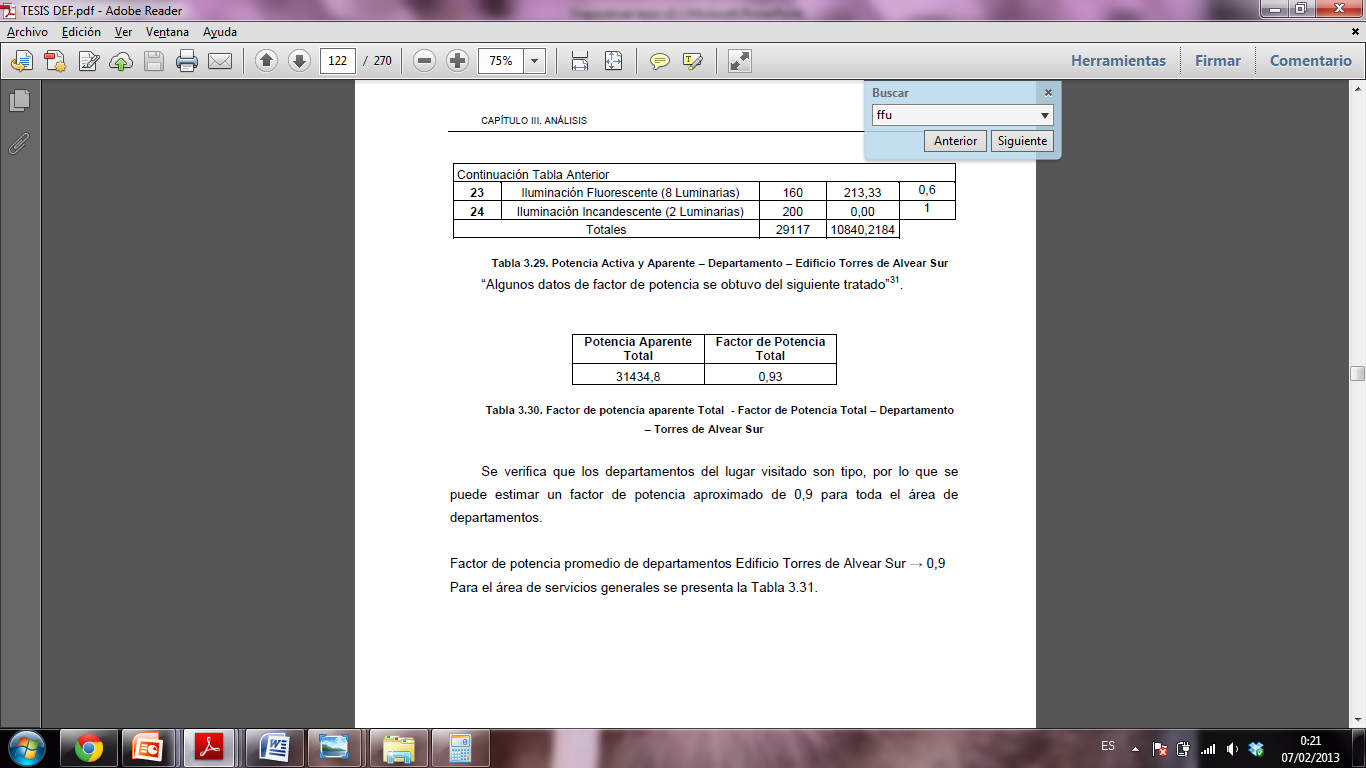 Factor de Potencia – Departamento Individual Edificio Torres de Alvear
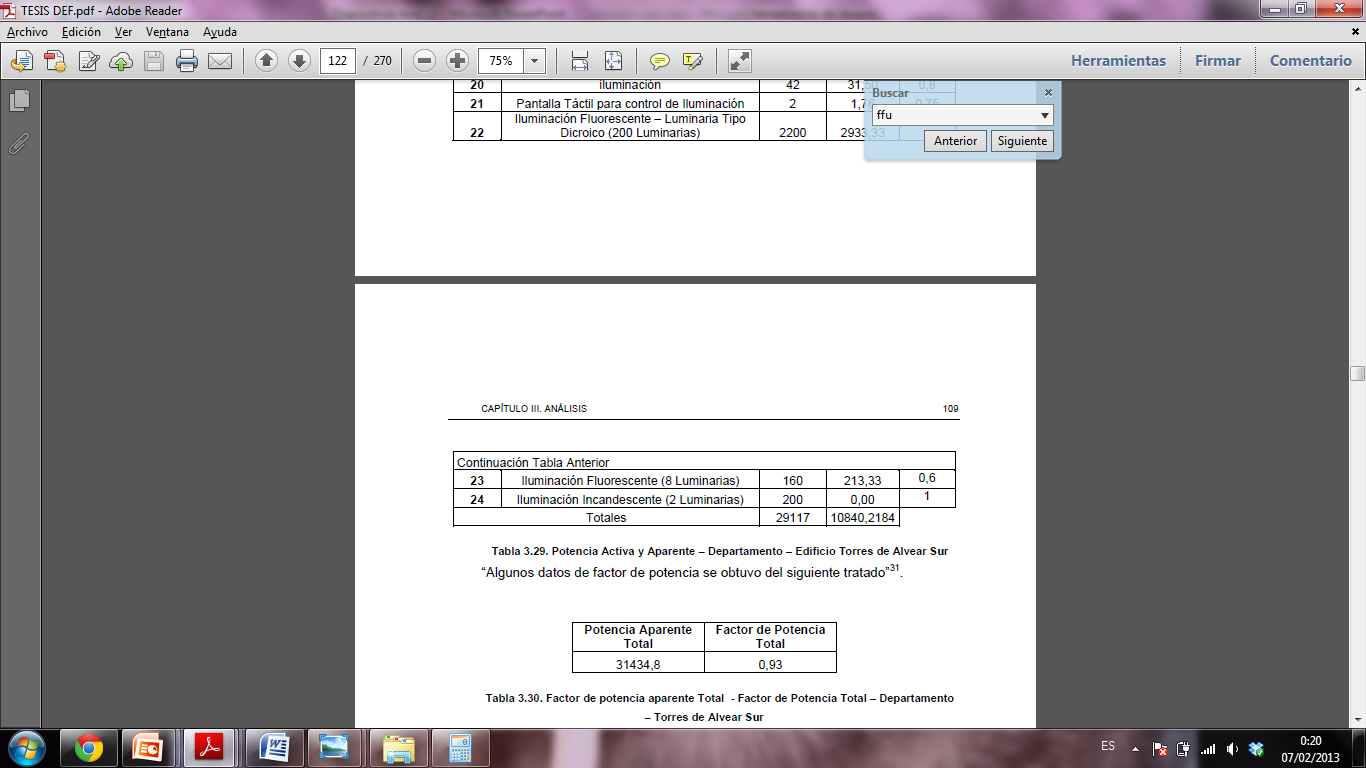 Análisis de Carga
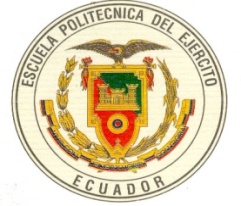 Factor de Potencia
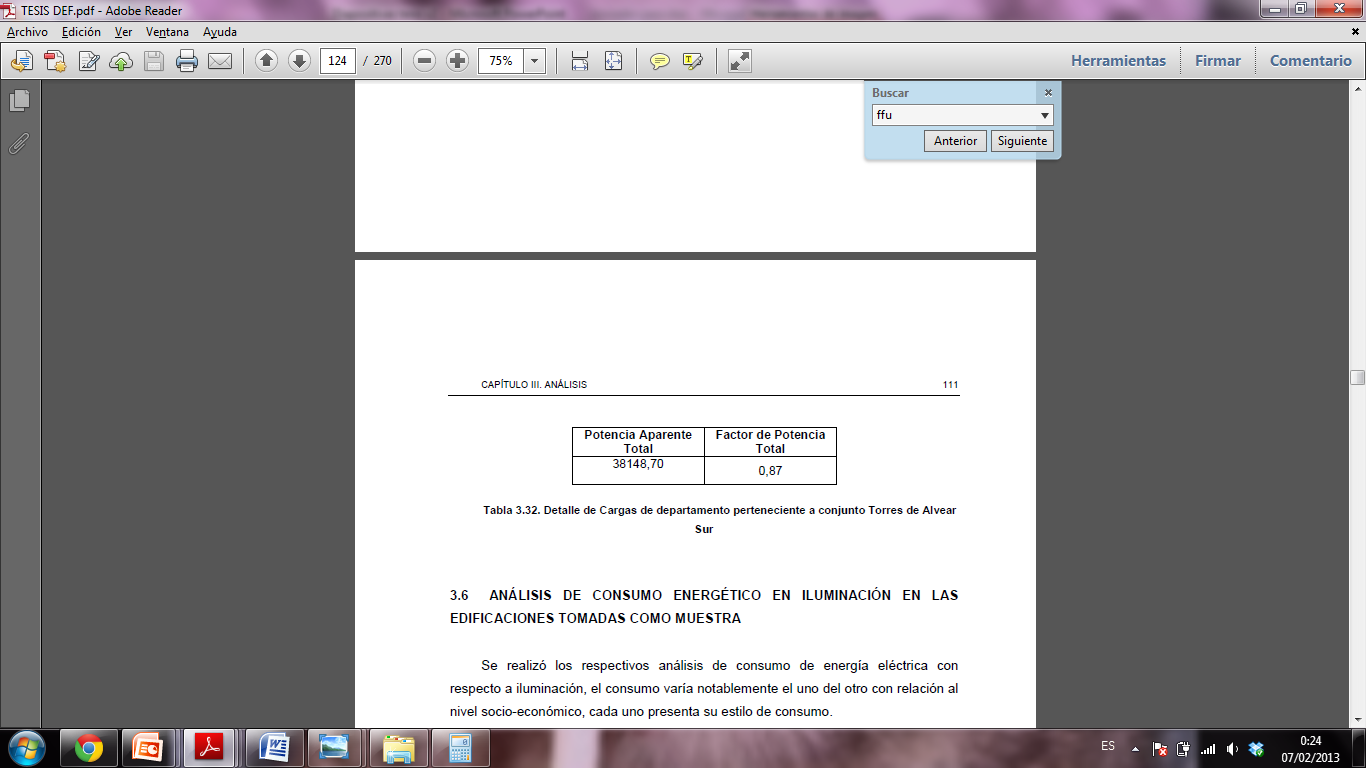 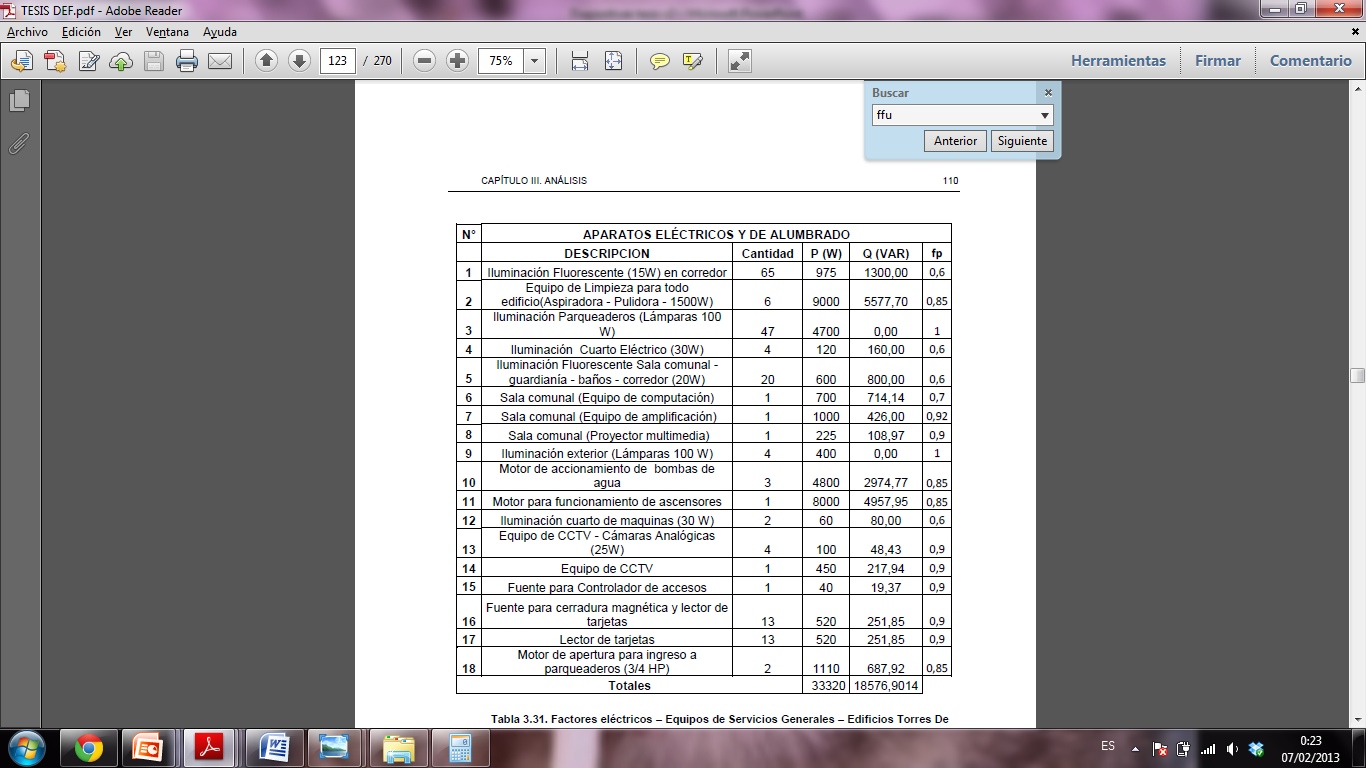 Factor de Potencia SSGG - Edificio Torres de Alvear
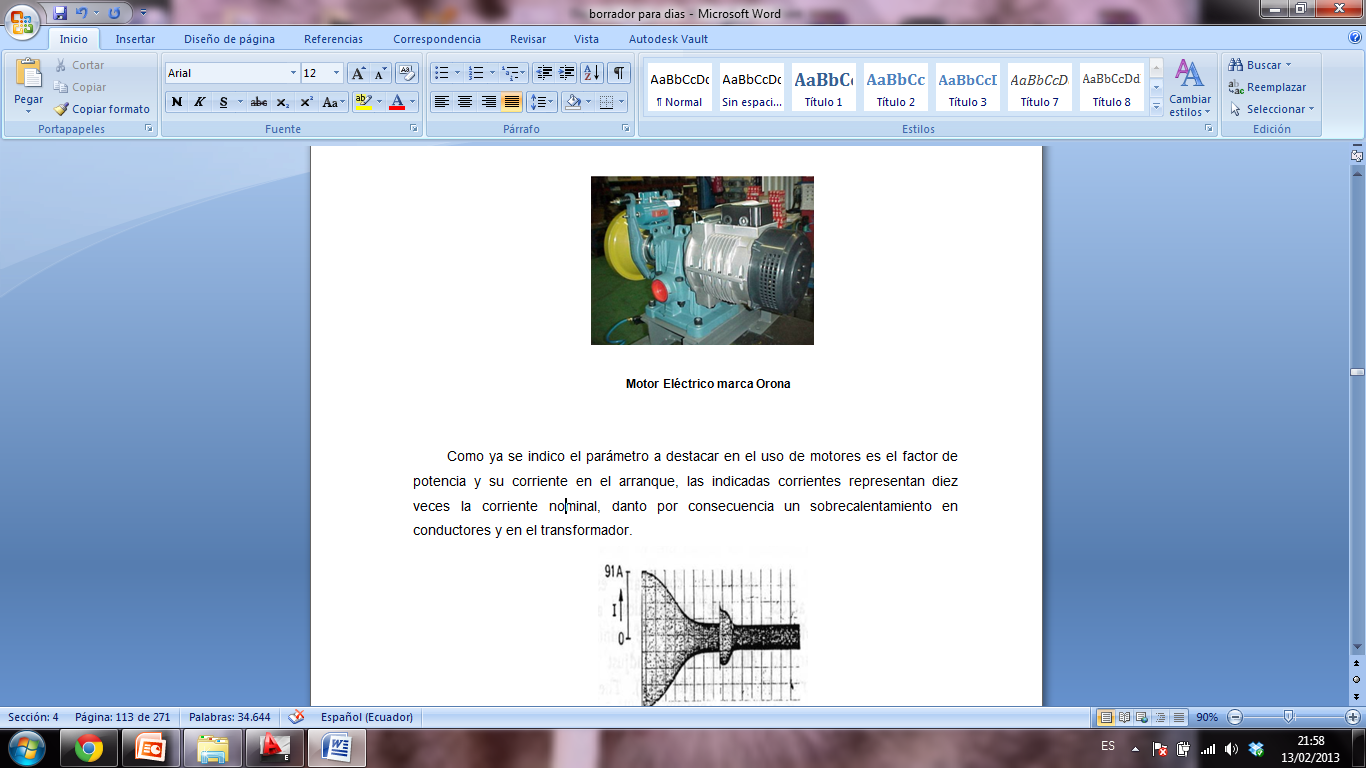 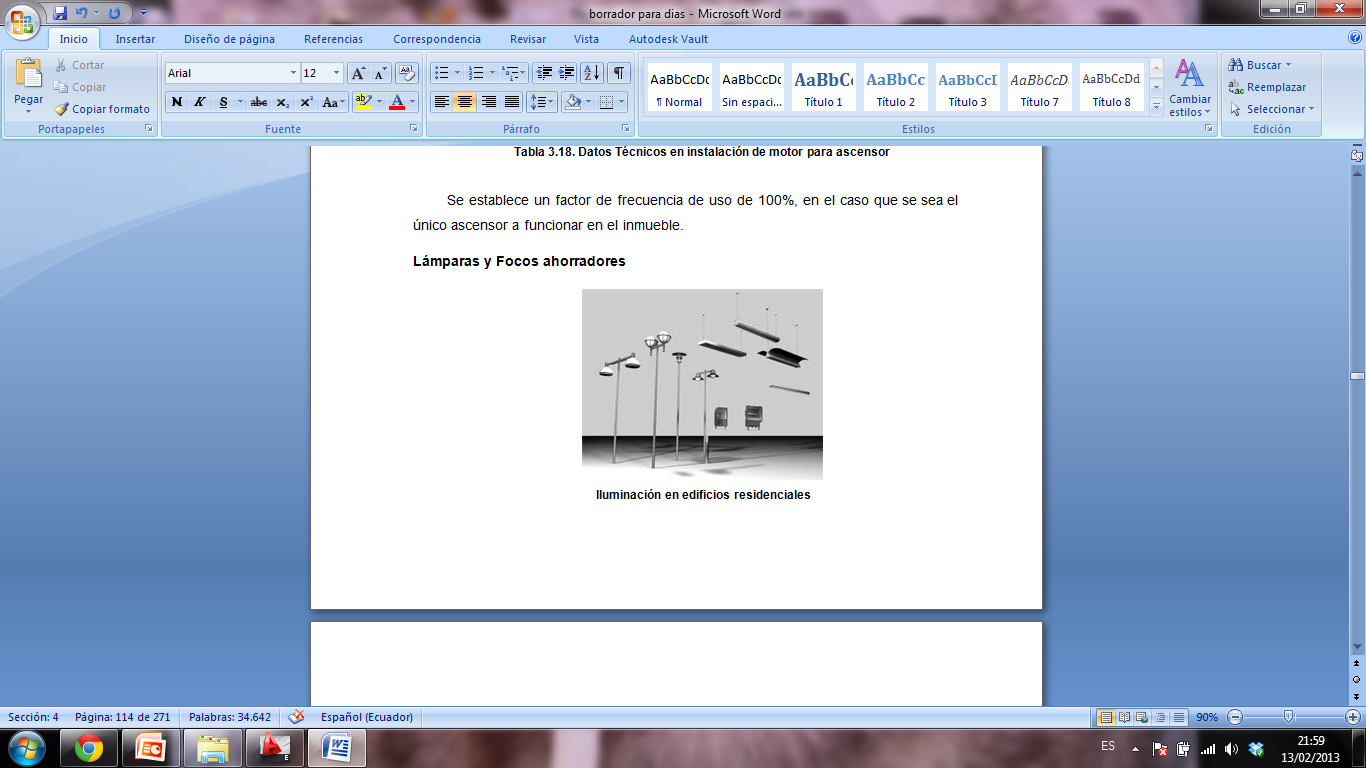 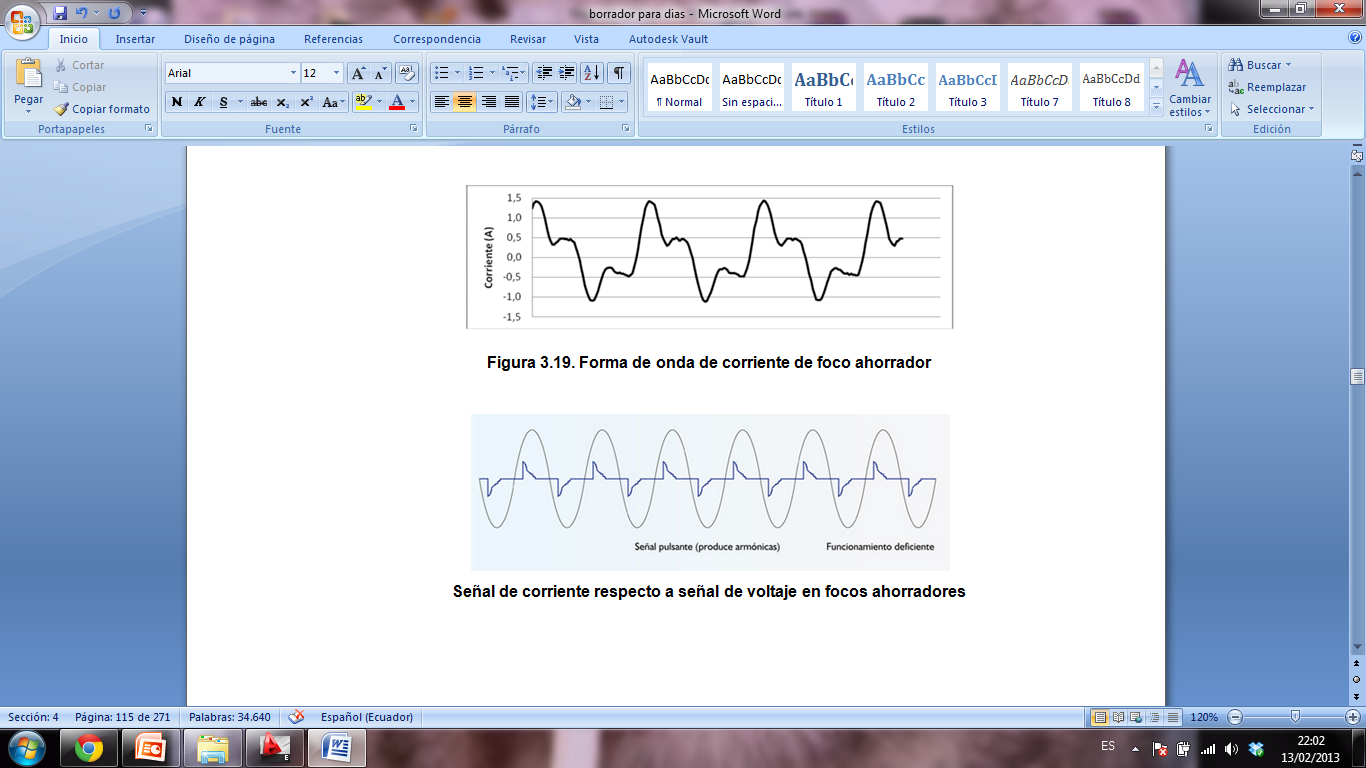 Análisis de Carga
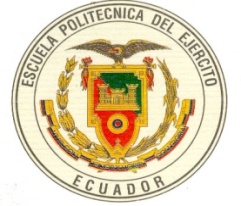 Consumo de Iluminación
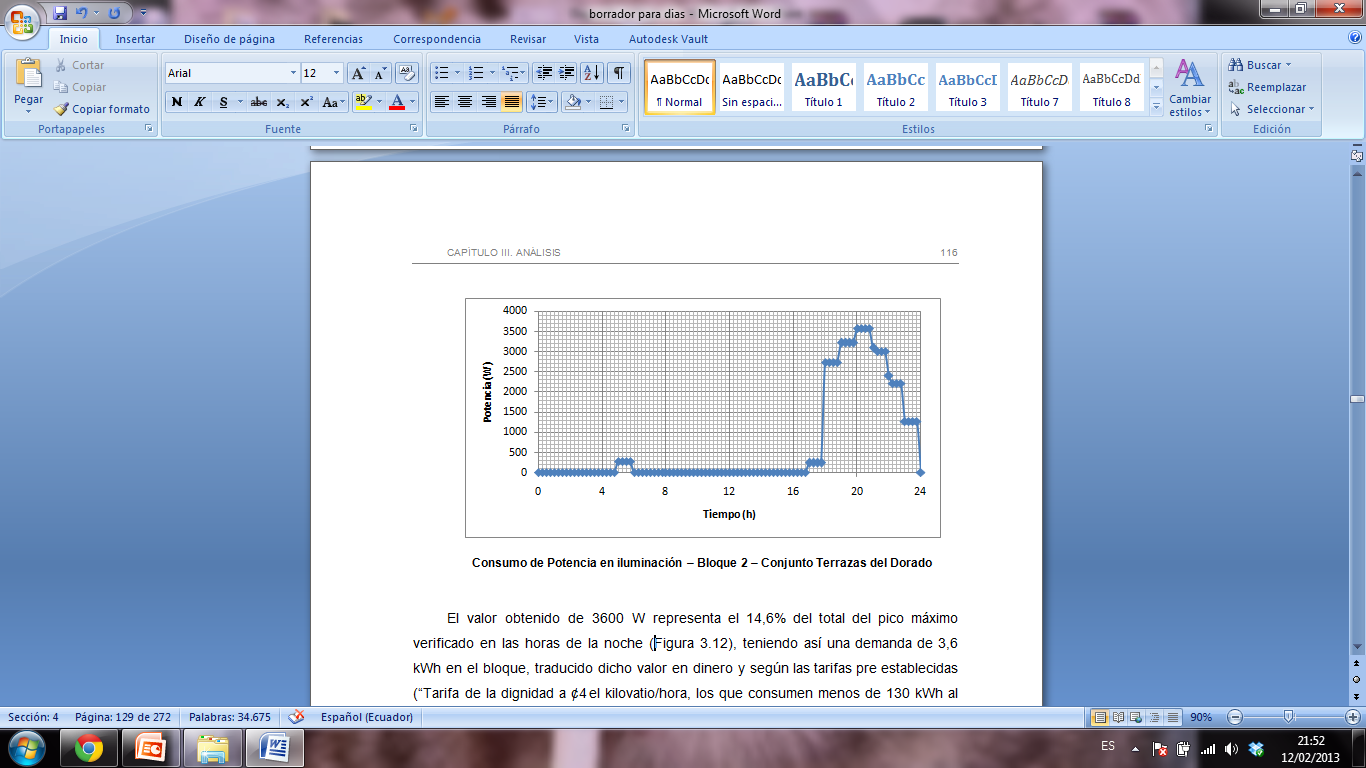 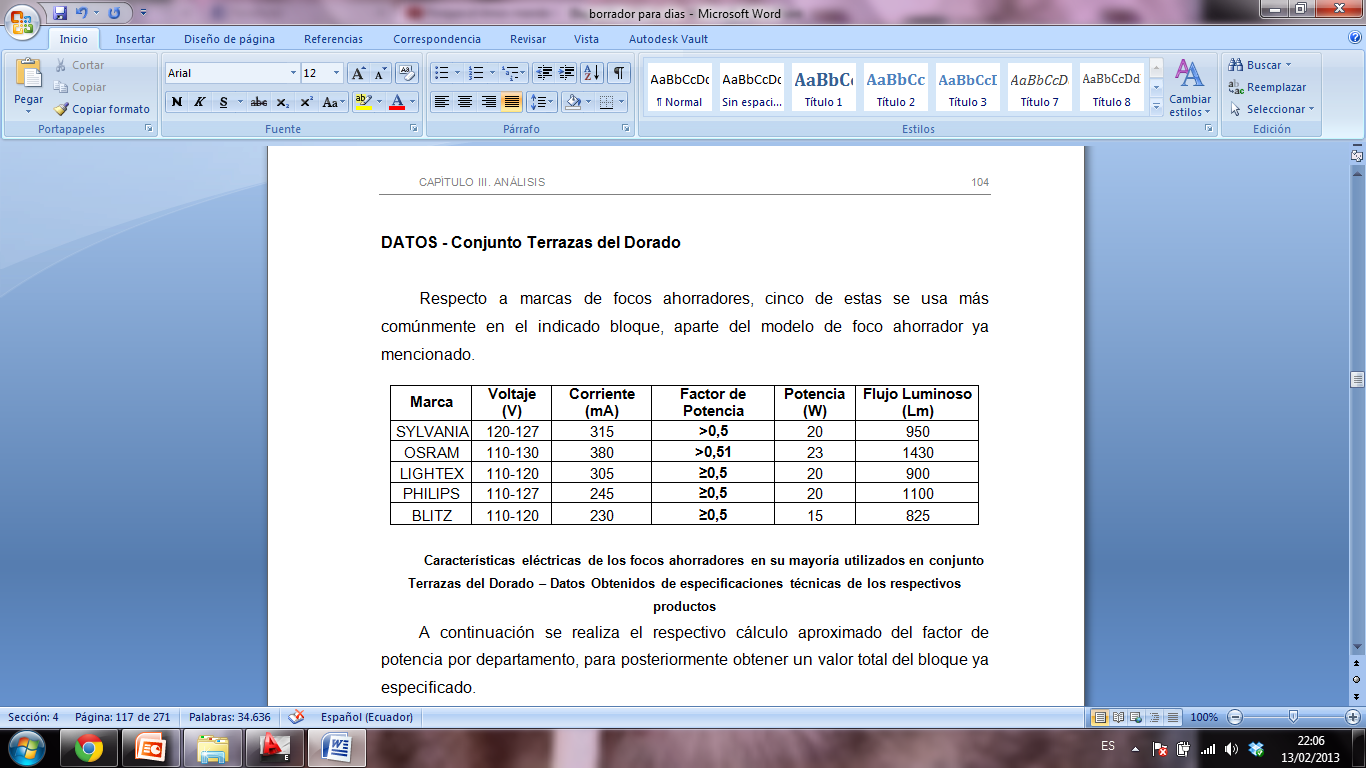 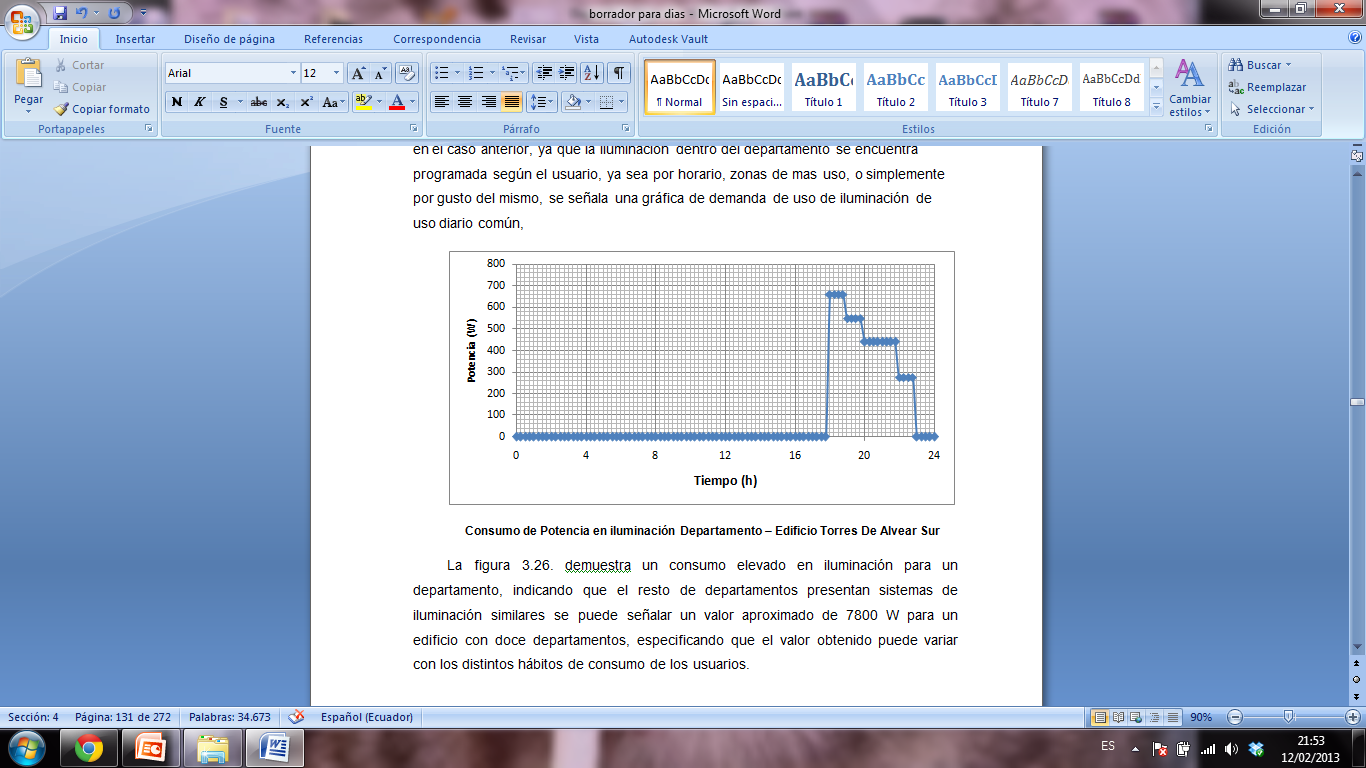 Análisis de Carga
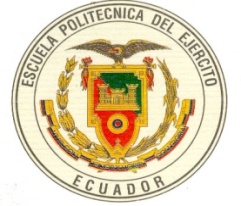 Caída de Tensión
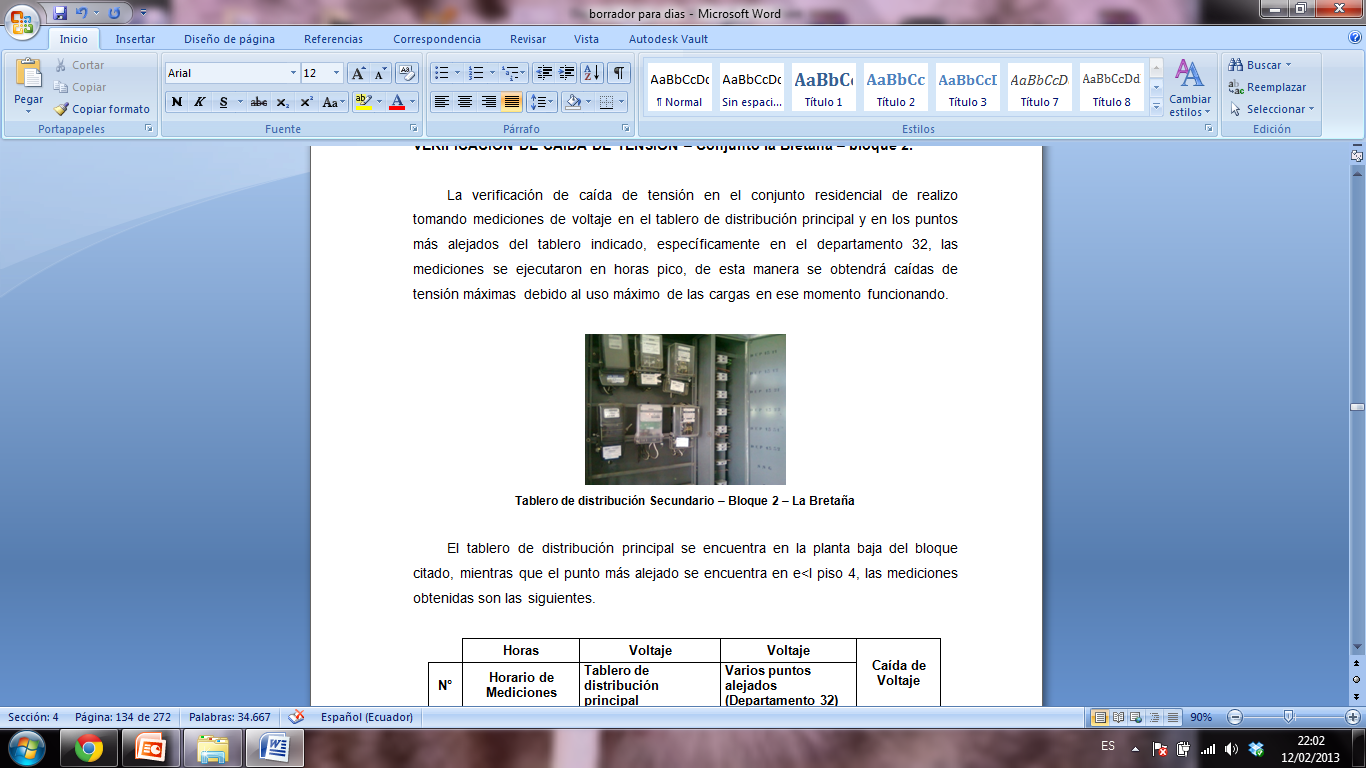 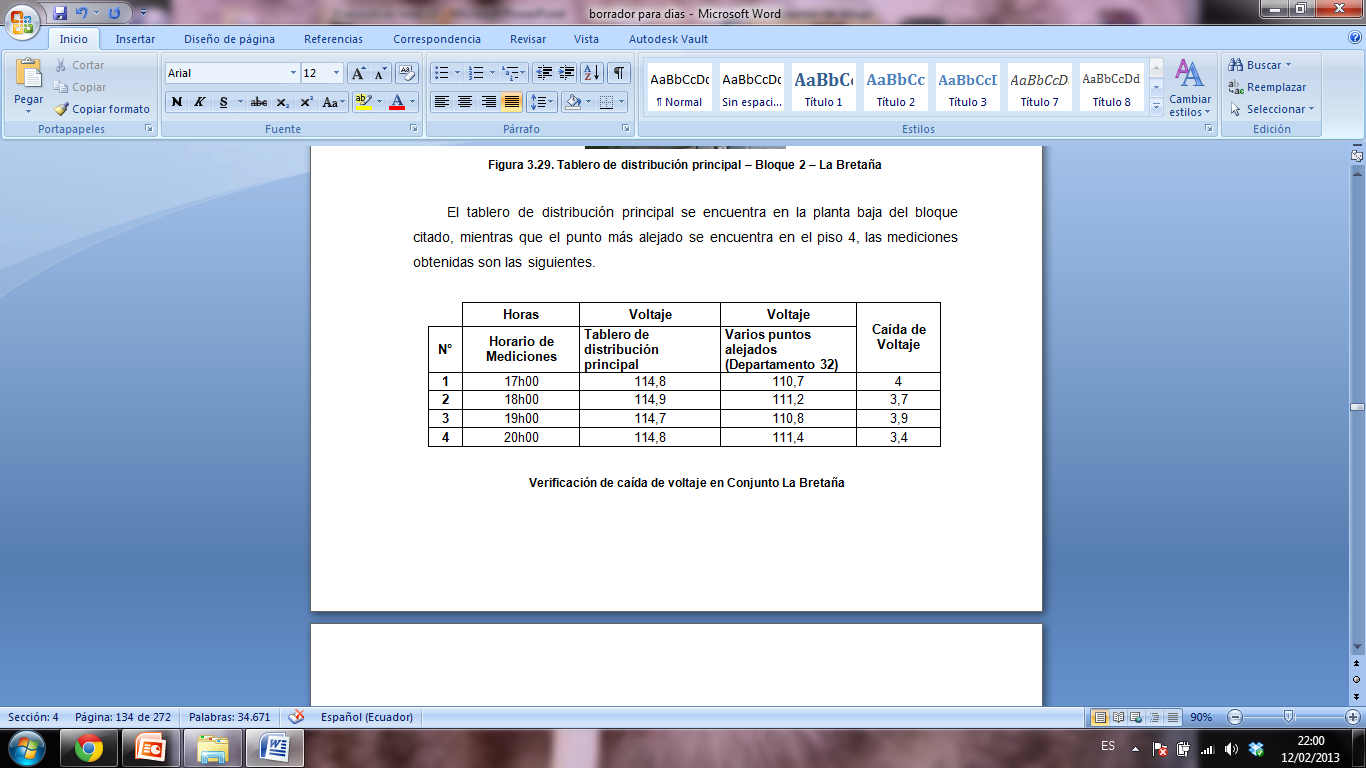 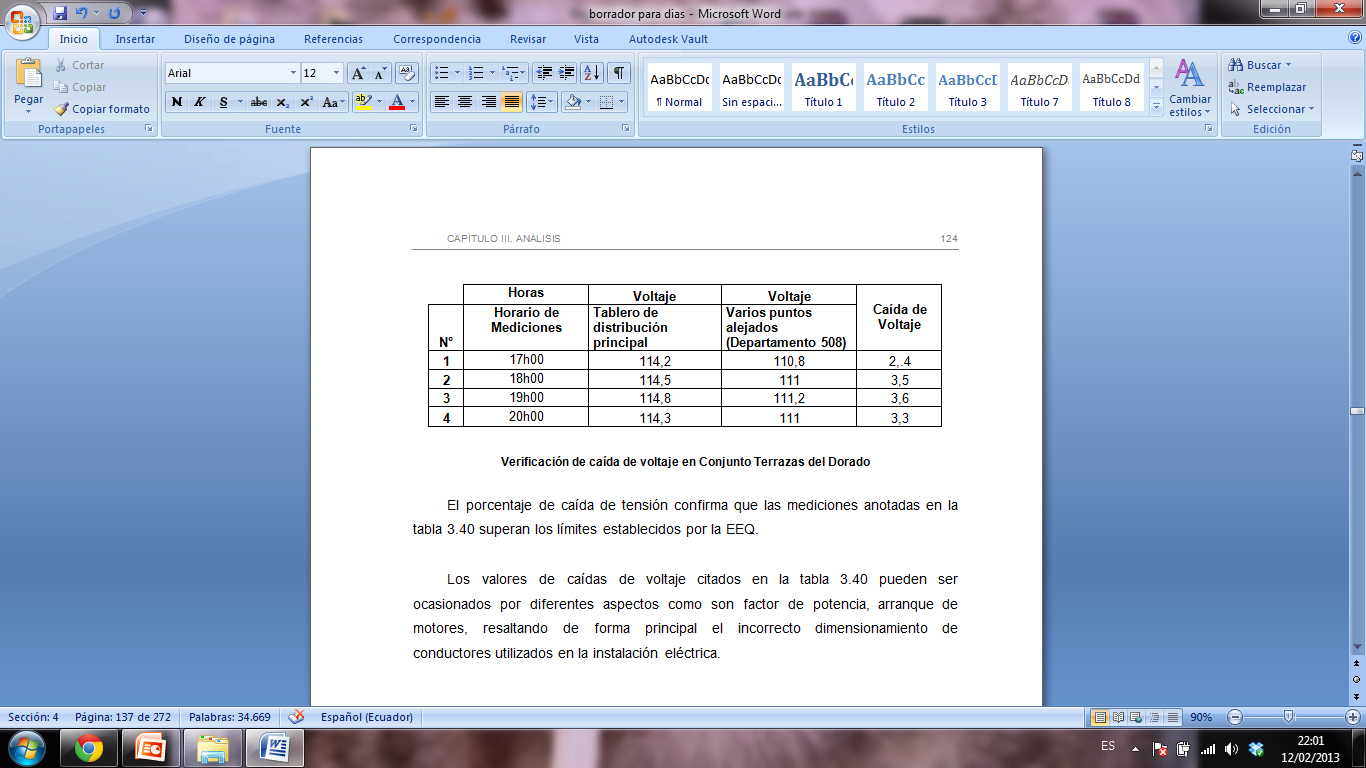 Análisis de Carga
Resistividad de Suelos – Quito y Alrededores
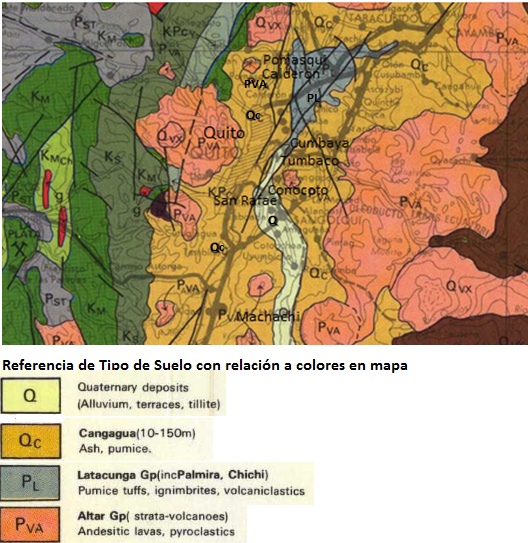 Suelo Arcilloso.- Quito , San Rafael  - Amaguaña – 50 Ω.m
Suelo Rocoso – Cumbaya – 300 a 500 Ω.m
Suelo Rocoso Compacto – Pomasqui, San Isidro – 1500 a 3000 Ω.m
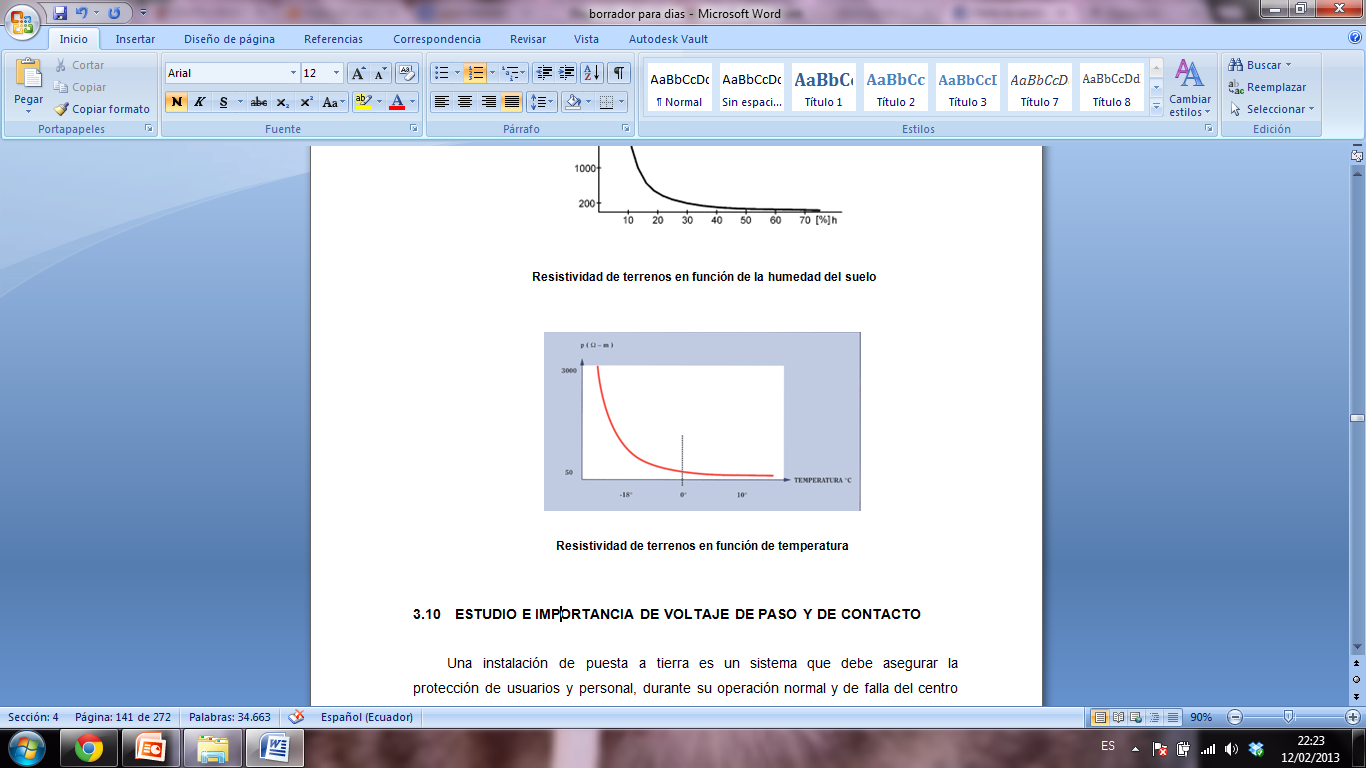 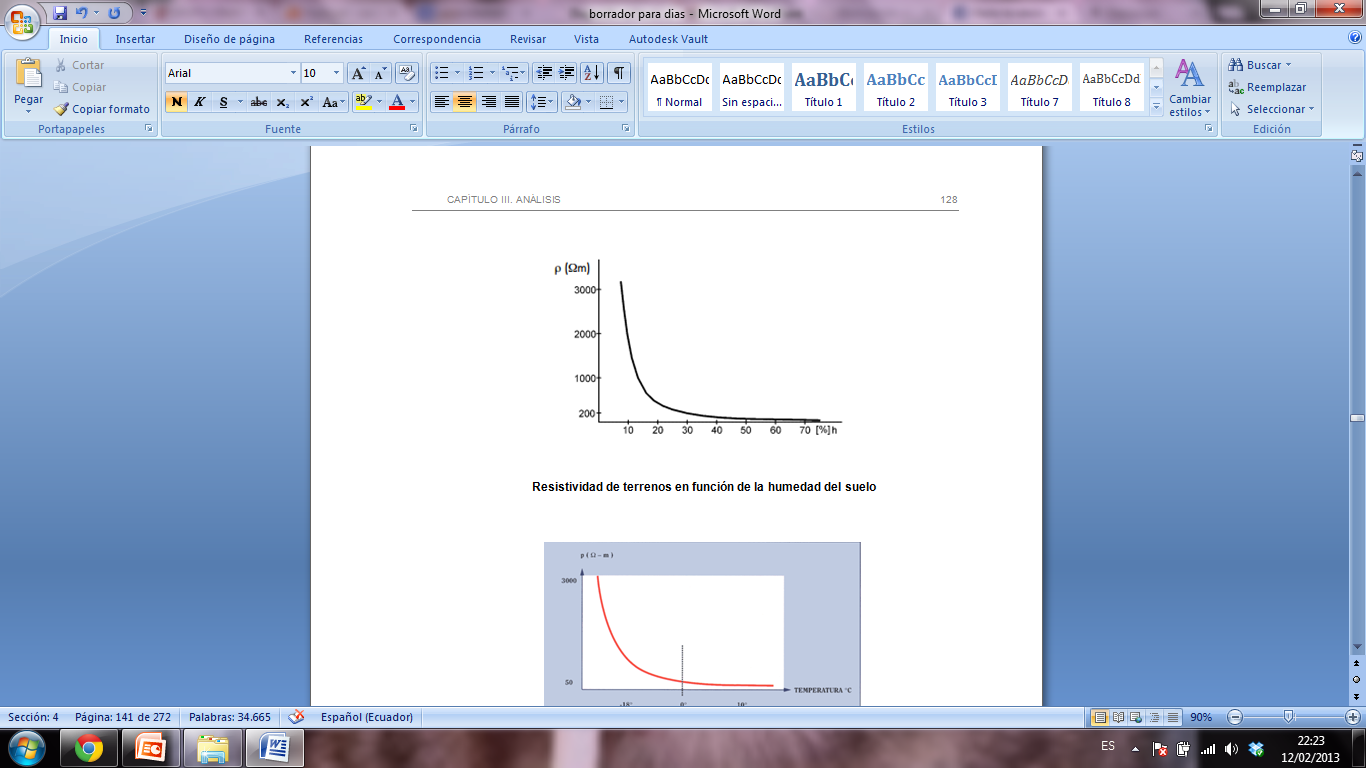 Análisis de Carga
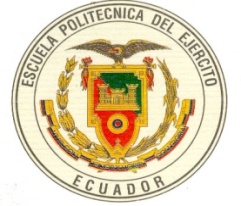 Aterrizar estructuras metálicas
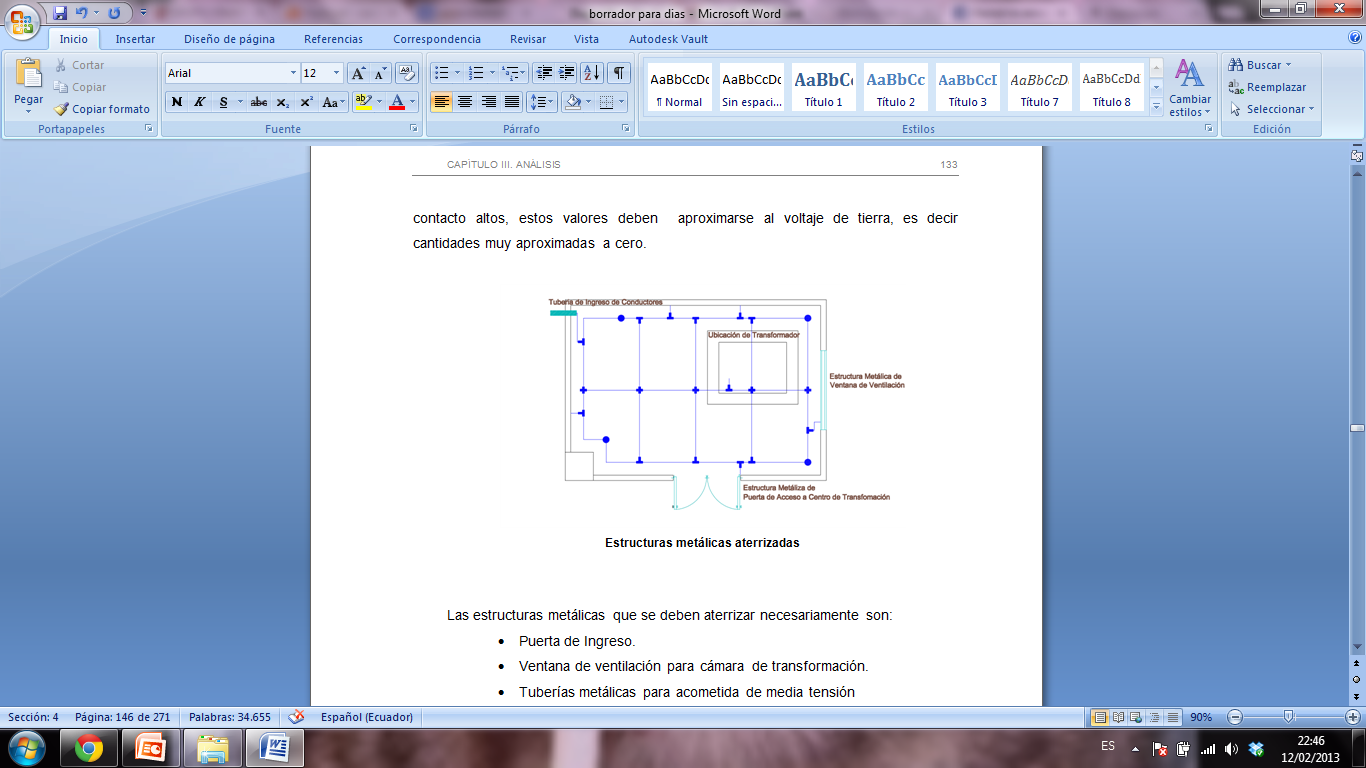 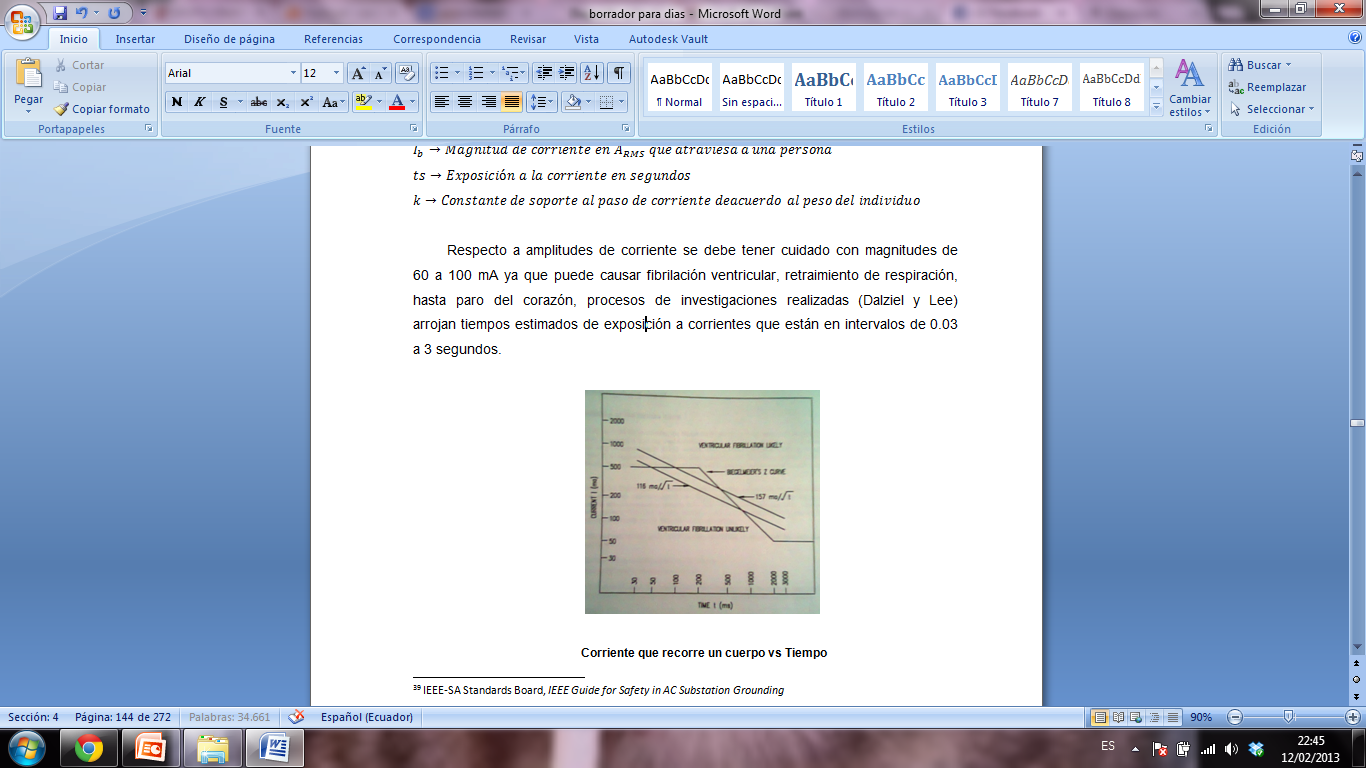 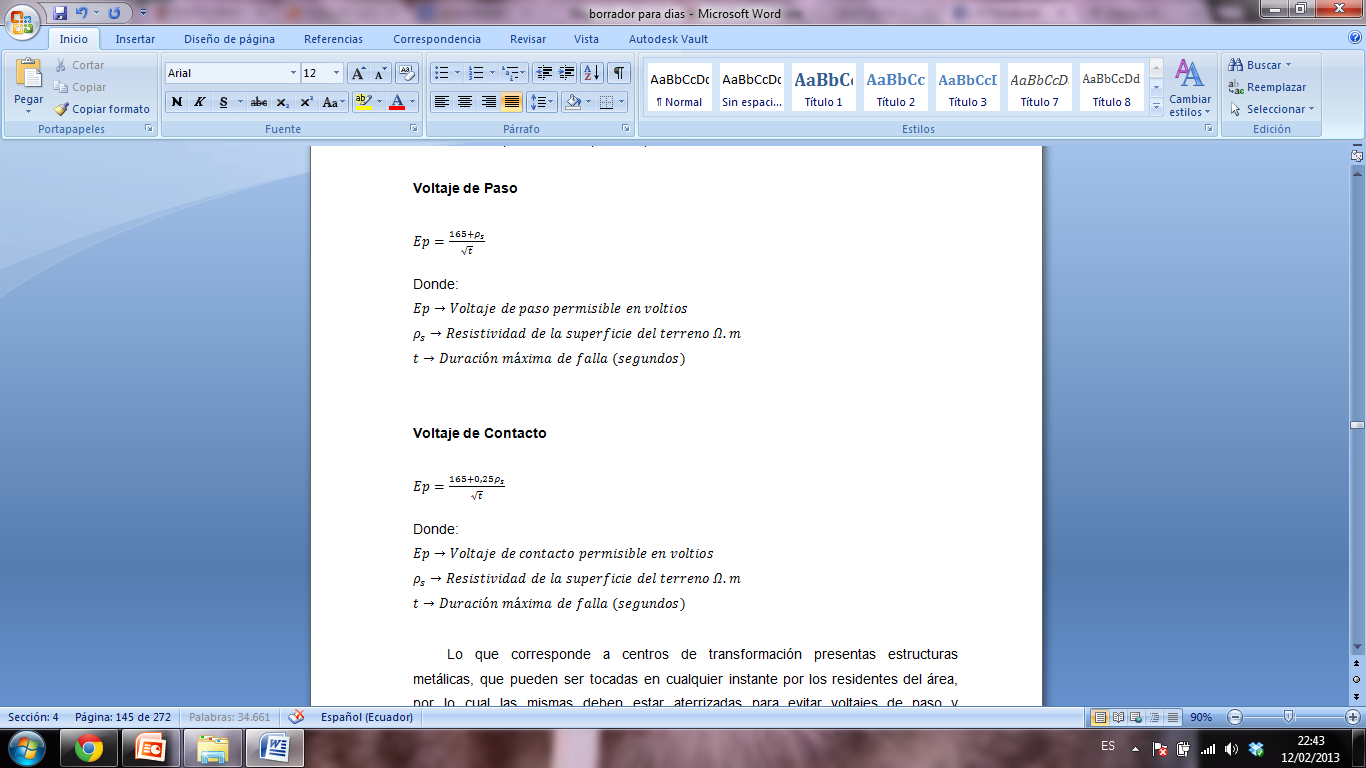 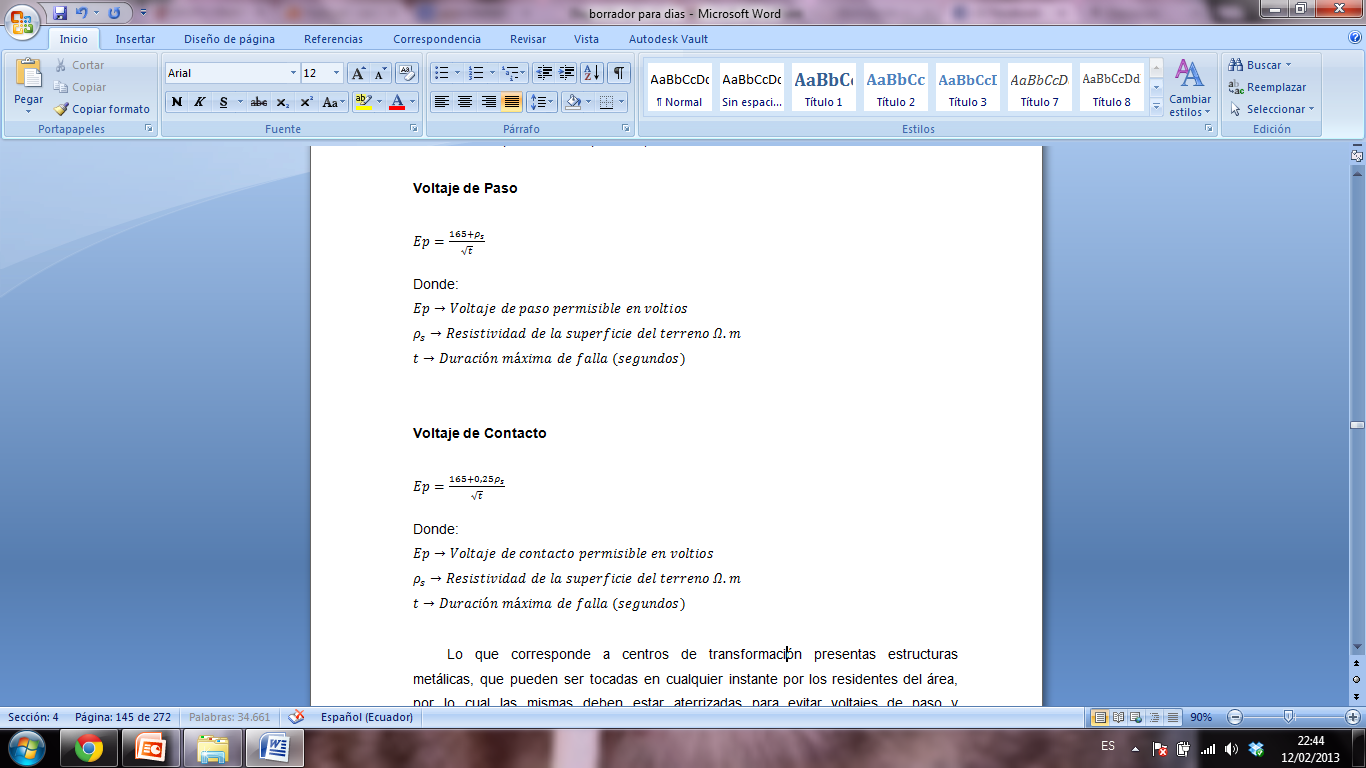 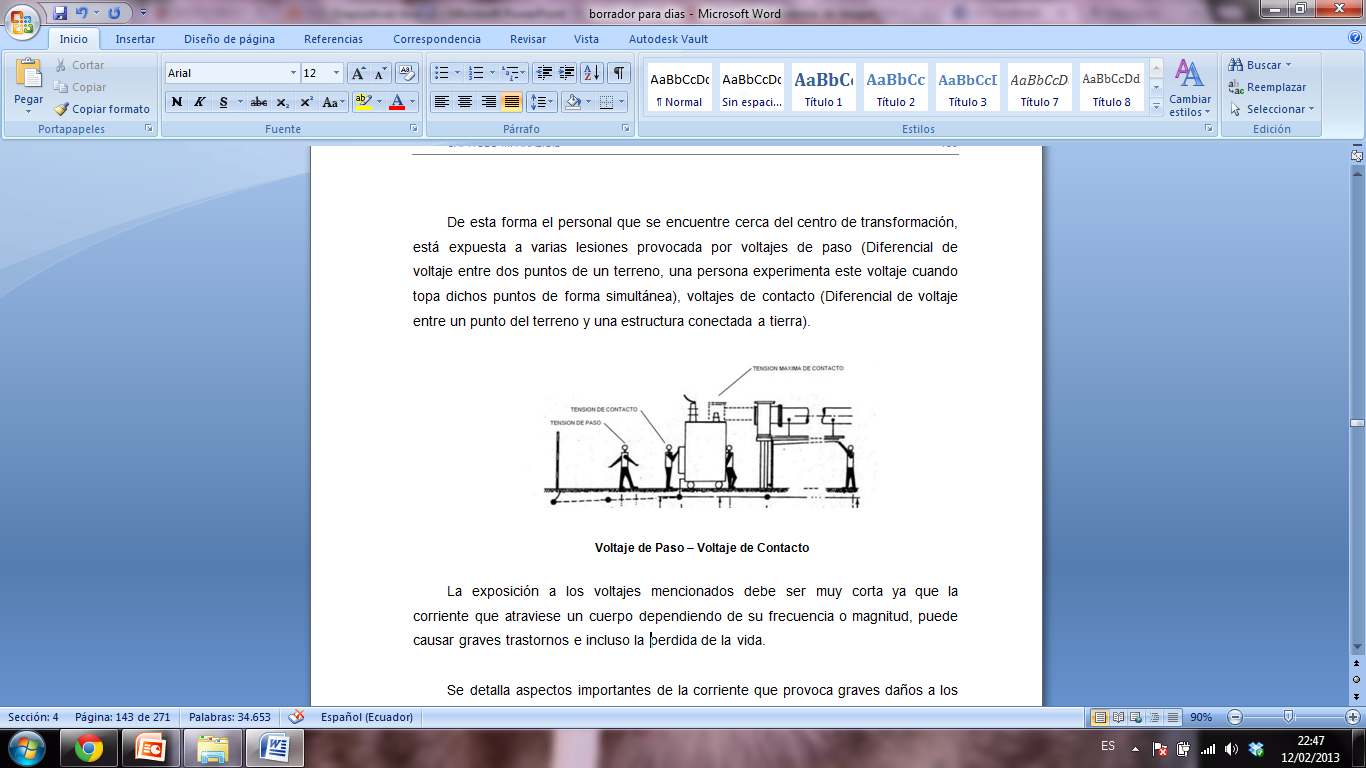 Análisis de Carga
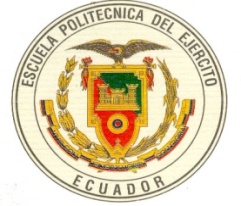 Niveles Isoceráunicos
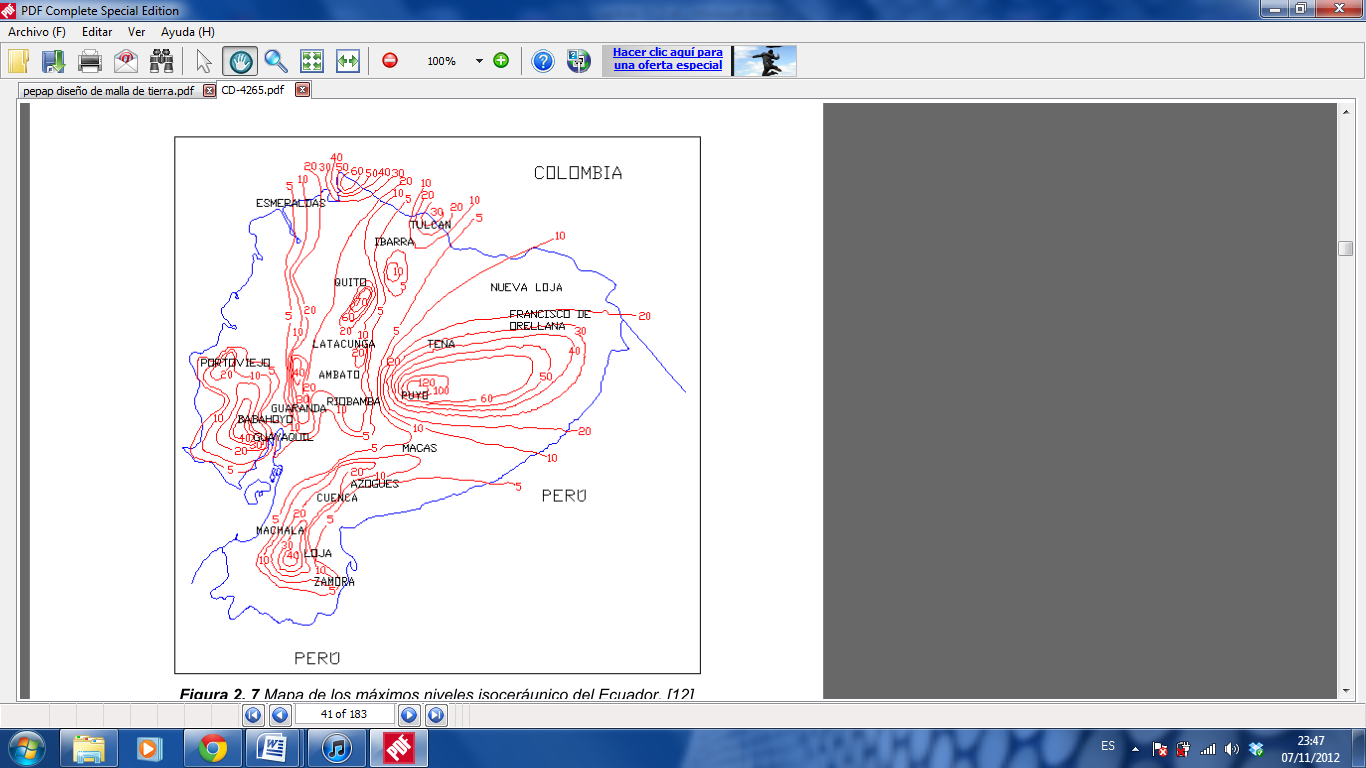 Dentro del área de interés del presente escrito, se verifica variedad de días tormentosos por año, netamente en la ciudad de Quito y sus valles se constata 70 días con tormentas eléctricas, en sectores periféricos al sur se denota 60 días tormentosos, en las zonas con pocas precipitaciones alrededor de Quito se encuentra 20 días con tormentas eléctricas.
Proceso de Diseño  - Ingeniería
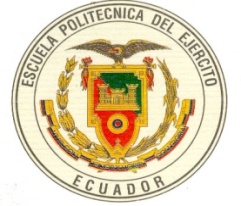 Verificación de Carga Instalada
Diseño de Referencia – Edificio Ibis del Moral III
Agrupación de Departamentos Tipo
Departamento tipo 3
Distribución
Dormitorio Principal
Sala - Comedor
Cocina
Baño de Cuarto Principal
Área de Construcción 53
Departamento tipo 1
Distribución
Dormitorio Principal
Dormitorio 1
Dormitorio 2
Sala - Comedor
Cocina
Baño de Cuarto Principal
Baño 1, Baño 2
Área de Construcción 113
Departamento tipo 4
Distribución 
Piso 1
Sala - Comedor
Cocina
Cuarto de Lavandería
Baño
Hall de Entrada
Piso 2
Dormitorio Principal
Dormitorio1
Dormitorio2
Sala de Estar
Vestidor – Baño Principal
Baño 2
Departamento tipo 2
Distribución
Dormitorio Principal
Dormitorio 1
Sala - Comedor
Cocina
Baño de Cuarto Principal
Baño 1
Área de Construcción 73
Presentación de Planos
Proceso de Diseño  - Ingeniería
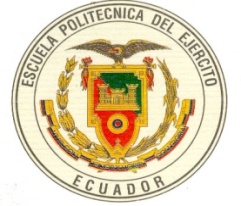 Carga Instalada – Edificio Ibis del Moral III
Carga Instala Representativa – Demanda Máxima Unitaria – Edificio Ibis del Moral III – Departamento Tipo 1
Proceso de Diseño  - Ingeniería
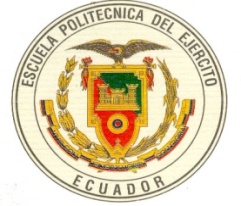 Carga Instalada – Edificio Ibis del Moral III
Carga Instala Representativa – Demanda Máxima Unitaria – Edificio Ibis del Moral III – Departamento Tipo 2
Proceso de Diseño  - Ingeniería
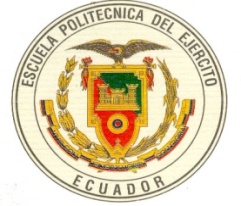 Carga Instalada – Edificio Ibis del Moral III
Carga Instala Representativa – Demanda Máxima Unitaria – Edificio Ibis del Moral III – Departamento Tipo 3
Proceso de Diseño  - Ingeniería
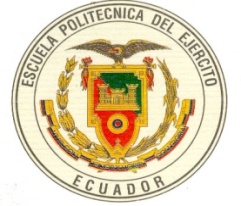 Carga Instalada – Edificio Ibis del Moral III
Carga Instala Representativa – Demanda Máxima Unitaria – Edificio Ibis del Moral III – Departamento Tipo 4
Proceso de Diseño  - Ingeniería
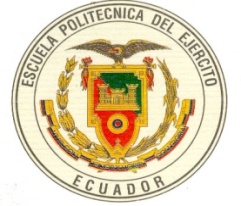 Carga Instalada – Edificio Ibis del Moral III
Carga Instala Representativa – Demanda Máxima Unitaria – Edificio Ibis del Moral III – SSGG
Proceso de Diseño  - Ingeniería
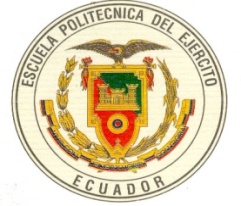 Factor de Diversidad
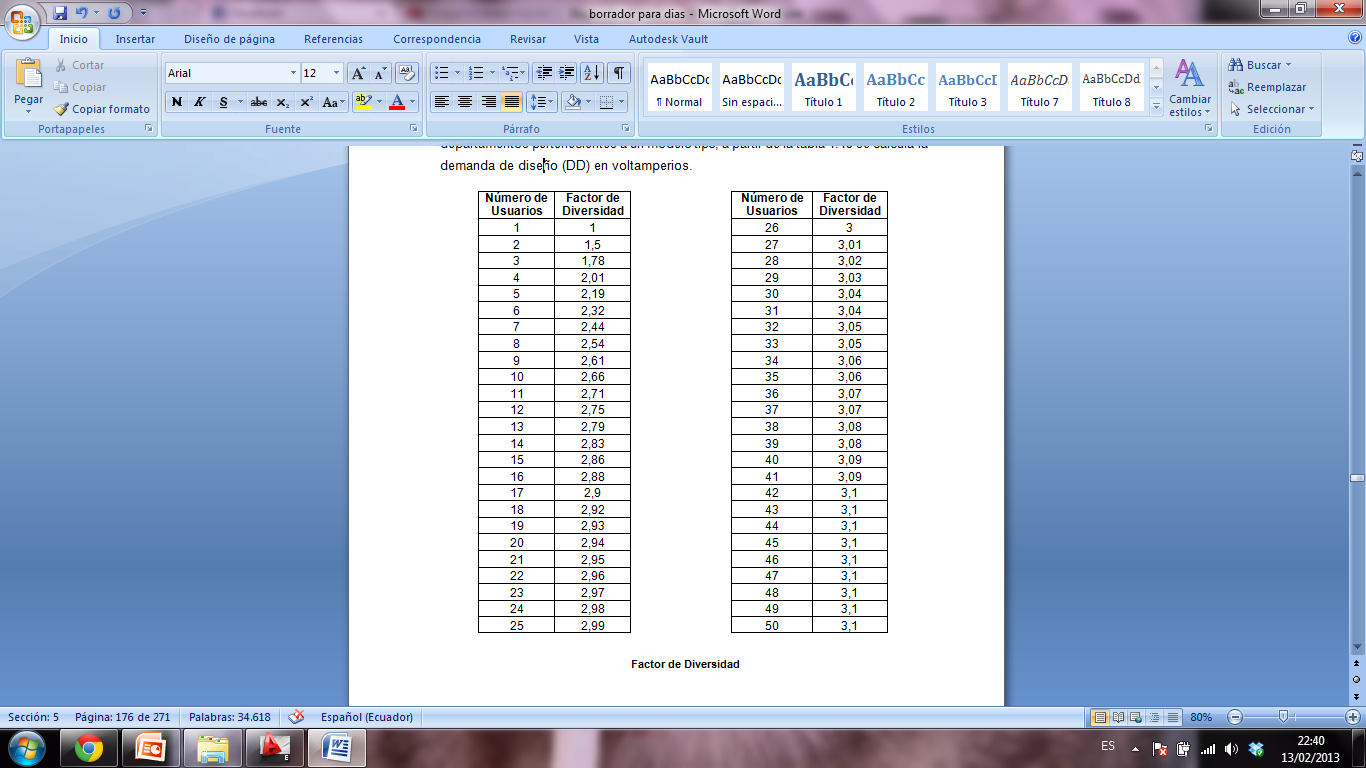 Proceso de Diseño  - Ingeniería
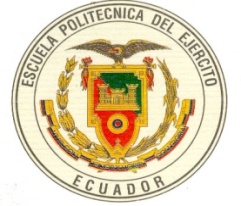 Demanda de Diseño– Edificio Ibis del Moral III
Demanda de Diseño – Departamento Tipo 1 – Edificio Ibis del Moral II
Demanda de Diseño Total: 70,4 kVA
Valor Nominal de Transformador: 75 kVA
Demanda de Diseño – Departamento Tipo 2 – Edificio Ibis del Moral III
Proceso de Diseño  - Ingeniería
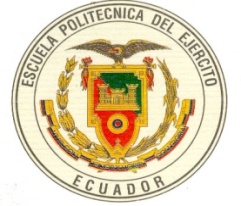 Demanda de Diseño– Edificio Ibis del Moral III
Tabla 4.22. Demanda de Diseño – Departamento Tipo 3 – Edificio Ibis del Moral III
Tabla 4.22. Demanda de Diseño – Departamento Tipo 4 – Edificio Ibis del Moral III
Tabla 4.22. SSGG – Departamento Tipo 4 – Edificio Ibis del Moral III
Potencial total del transformador 69,49 kVA
Para valores de producción de transformadores se tiene una potencia de 75 kVA
Proceso de Diseño  - Ingeniería
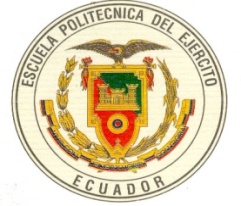 Fases y Voltaje de Suministro
Lado de Medio Voltaje a 6,3 kV, presencia de tres conductores de fase tanto en circuito primario como secundario, neutro secundario independiente.
Relación de Transformación trifásica 6300 – 220/127 V.
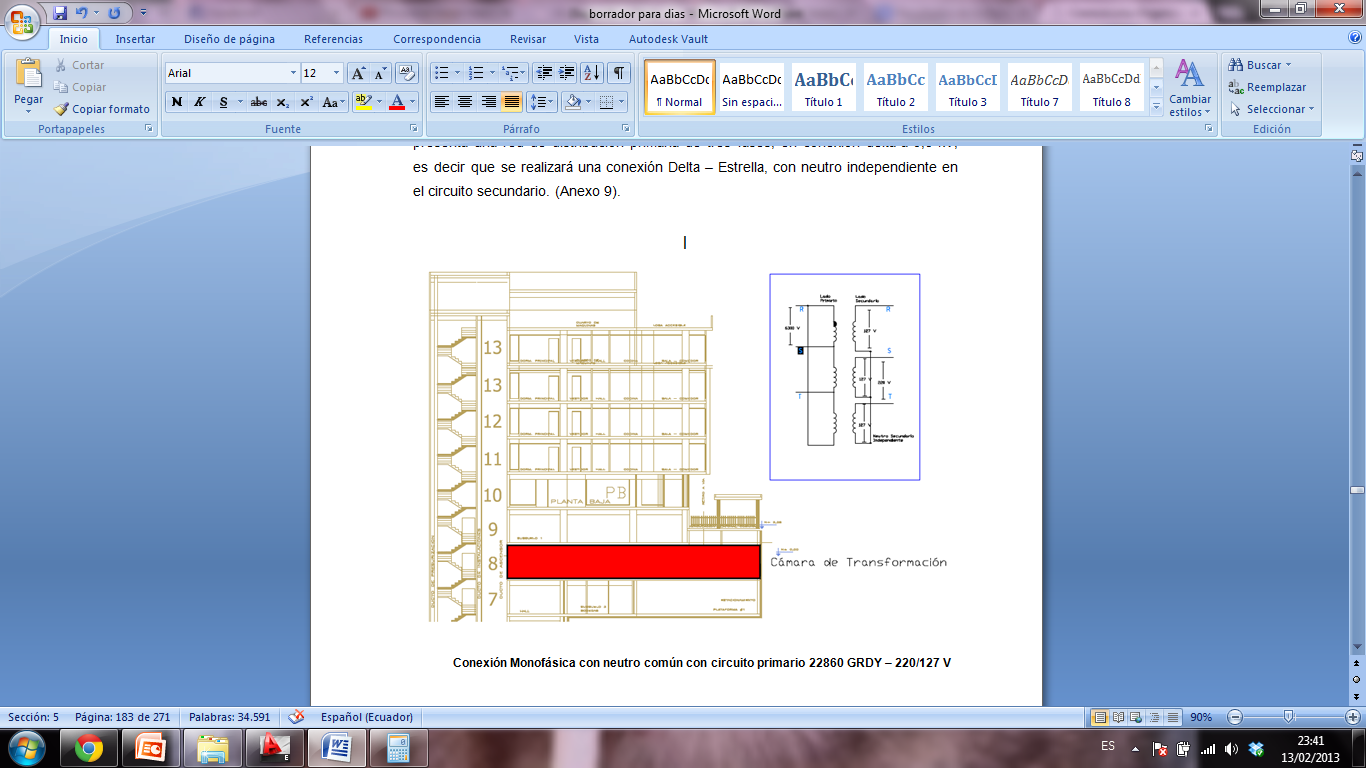 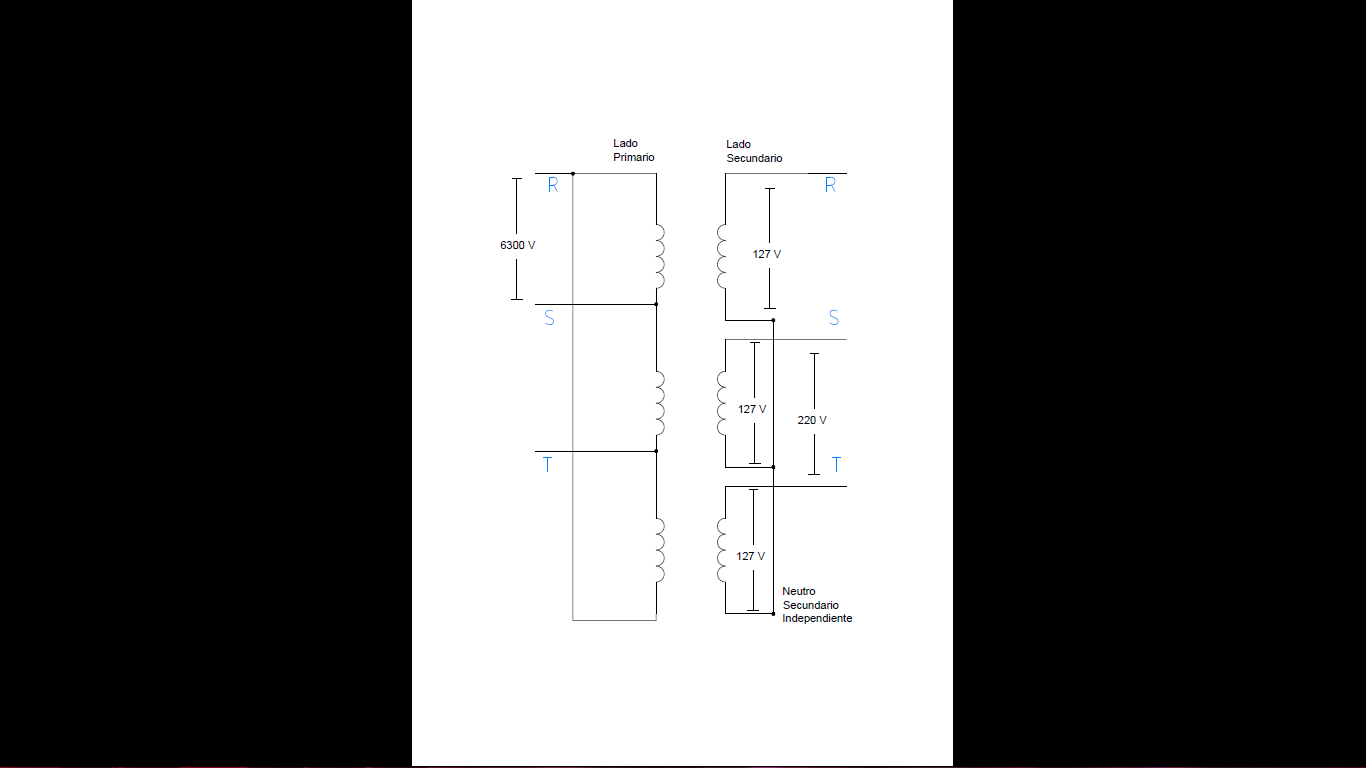 Proceso de Diseño  - Ingeniería
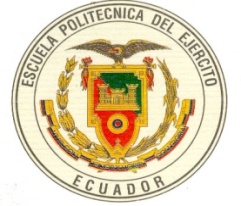 Dimensionamiento de Transformador – Edificio Ibis del Moral III
Datos técnicos de transformador Edificio Ibis del Moral III
Parámetros Adicionales de Transformador

Rendimiento de transformador.
Temperatura (Limites de calentamiento).
Verificación de relación de Transformación.
Relación de Fases.
Soporte contra fallas eléctricas (Cortocircuitos).
Valor nominal de potencia solicitado.
Refrigeración de transformador.
Aislamiento eléctrico.
Ensayos mecánicos (Vibración de transformador).
Proceso de Diseño  - Ingeniería
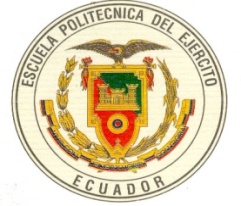 Dimensionamiento de Conductores
Acometida de Medio Voltaje
Acometida de Bajo Voltaje
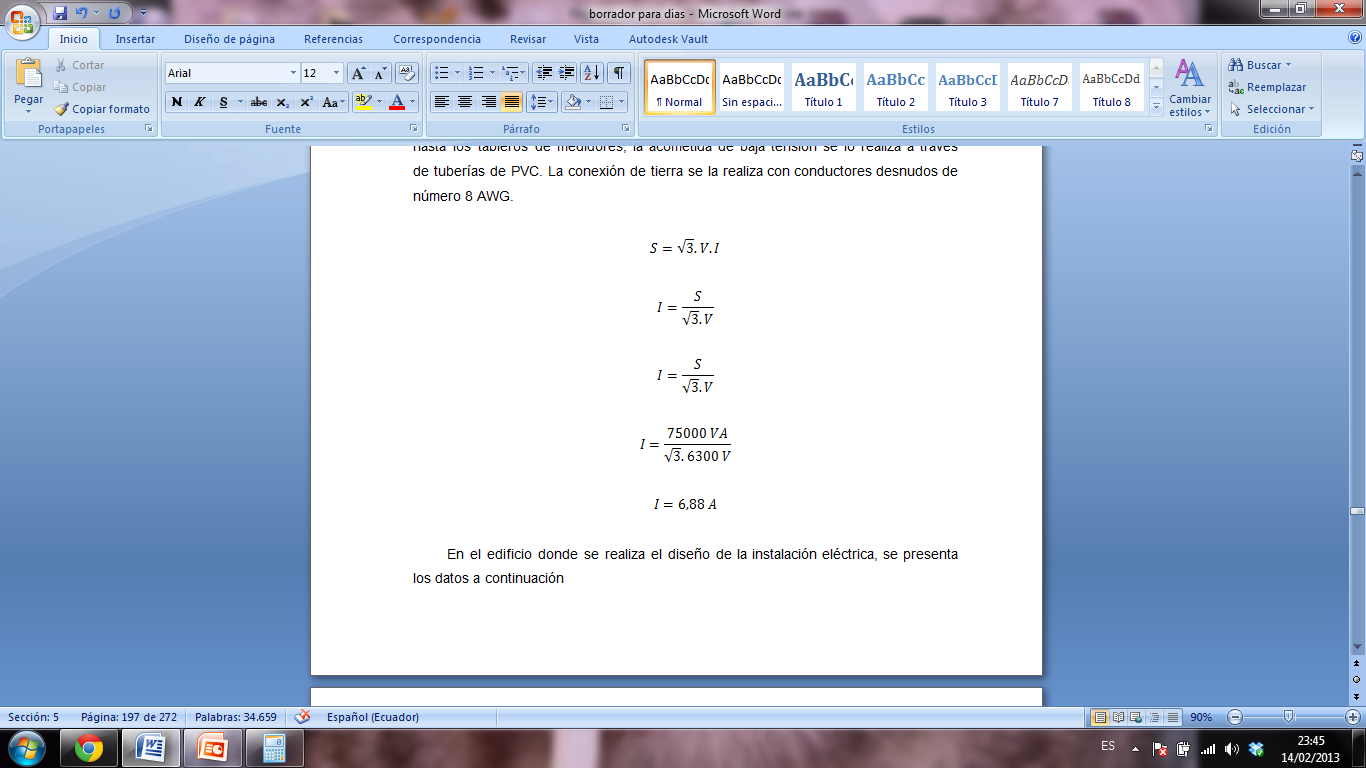 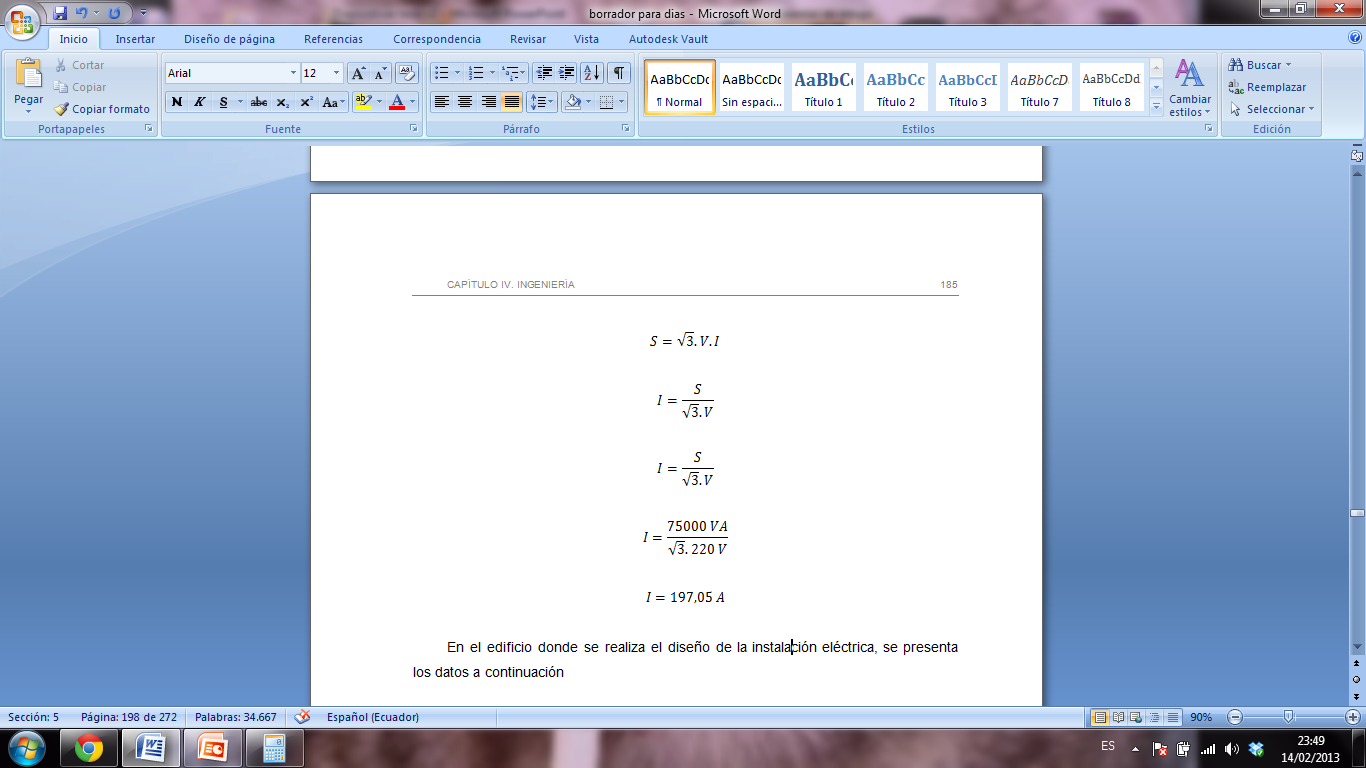 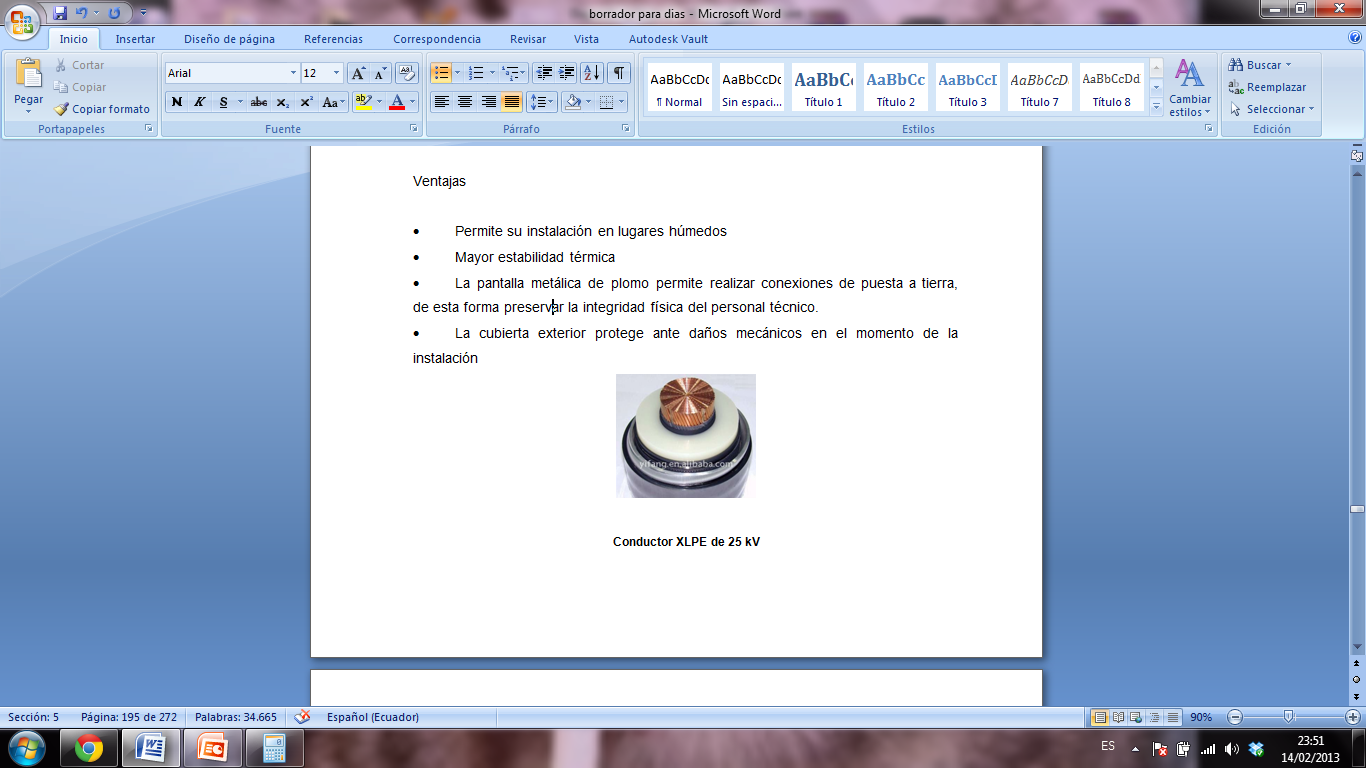 Acometida
Conductor de 25 kV
3 x 2 XLPE
Acometida
3 x 3/0 + 8 AWG
Proceso de Diseño  - Ingeniería
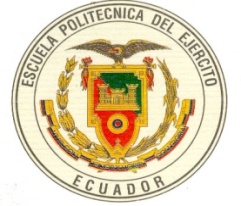 Dimensionamiento de Protecciones
Protecciones de Medio Voltaje
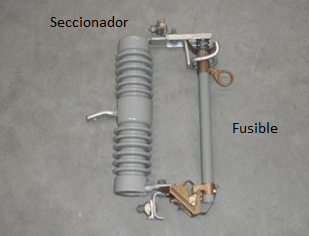 Seccionador Porta Fusible de 10 A
Protecciones de Bajo Voltaje
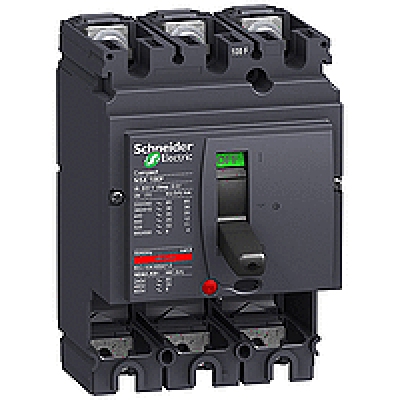 Breaker Tipo Caja Moldeada de 200 A
Proceso de Diseño  - Ingeniería
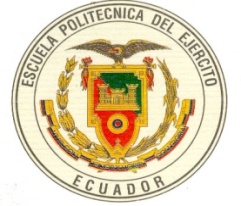 Opciones de Sistemas de Scada para monitoreo de Centro de Transformación
Utilización de Transformadores de Corriente
Diagrama de Conexión equipo PM-500
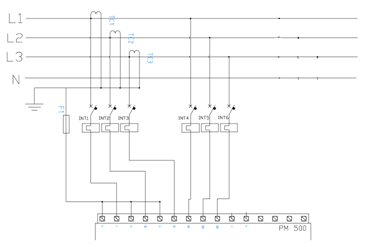 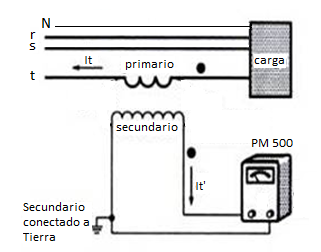 Comunicación entre dispositivos
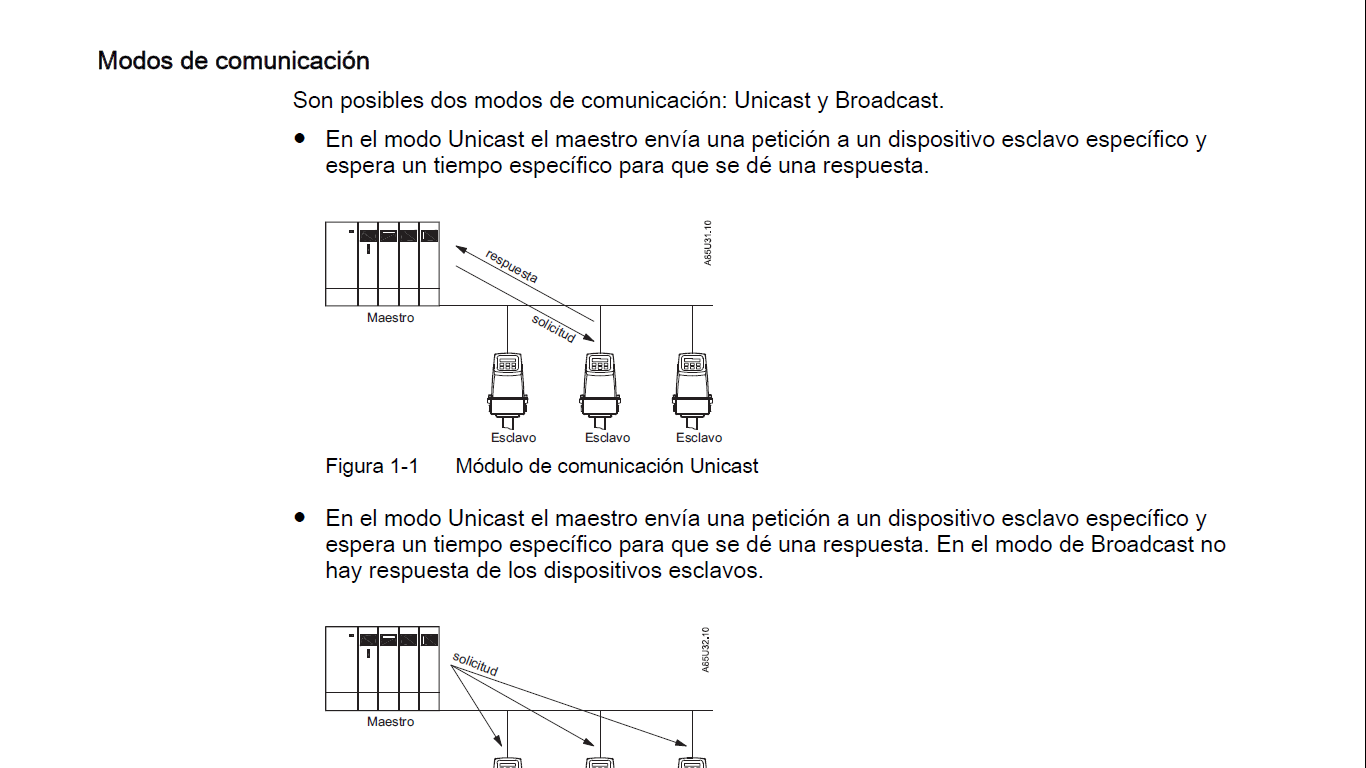 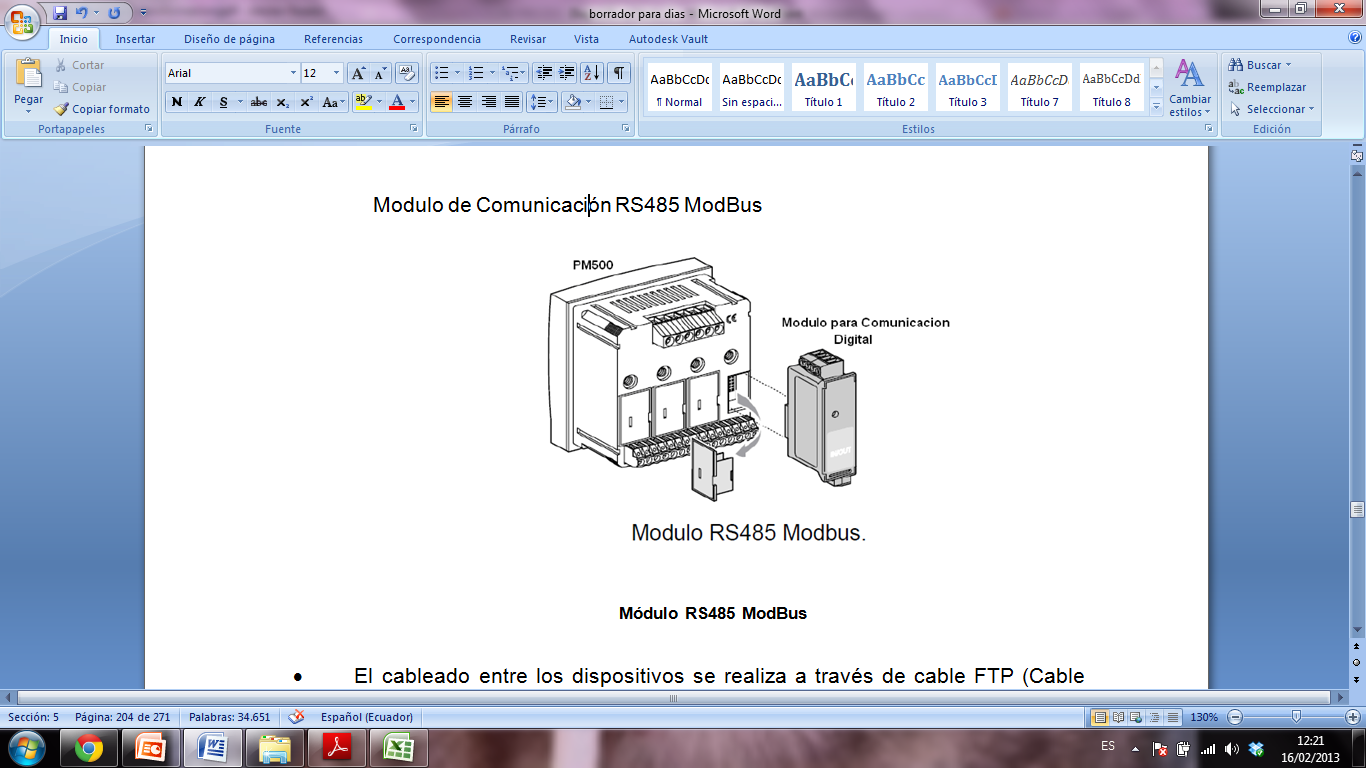 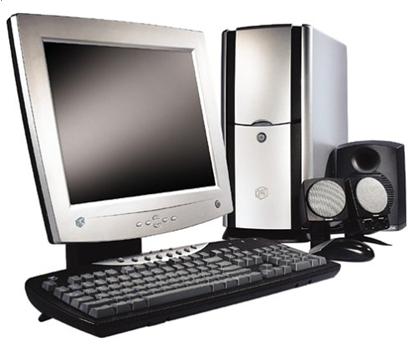 Conversión RS-485 a RS-232
Comunicación vía RS-485
Proceso de Diseño  - Ingeniería
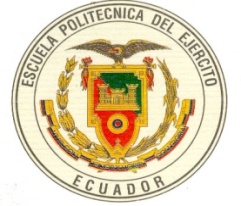 Sistema de Puesta a Tierra
- Verificación de Resistividad Eléctrica
- Descarga de corrientes de falla a tierra
- Mediciones de resistencia de mallas o varillas existentes, el método de medición se basa en el método de los 3 puntos
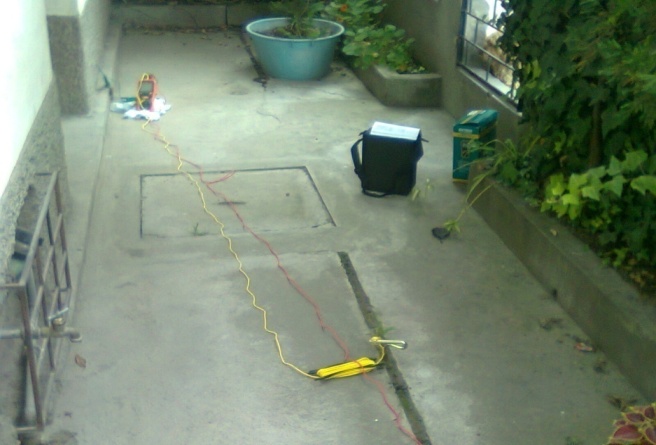 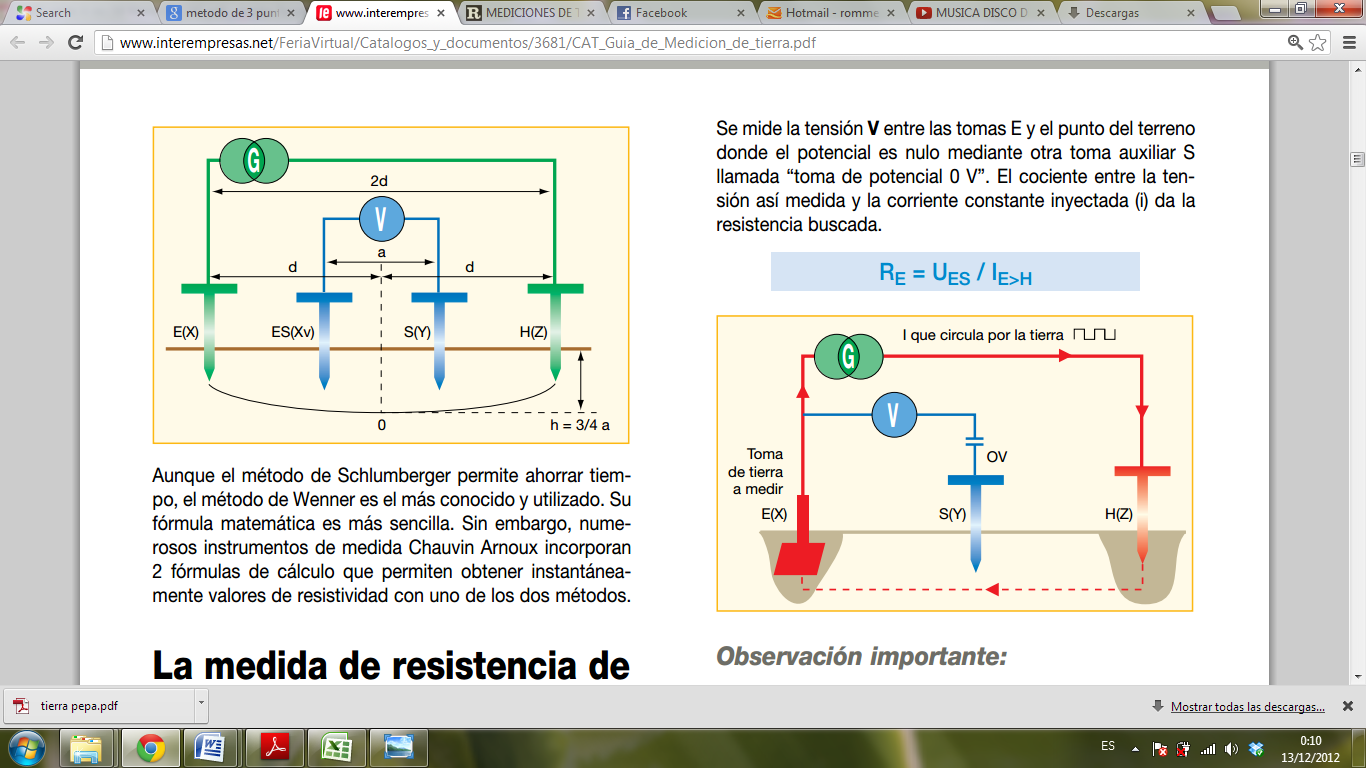 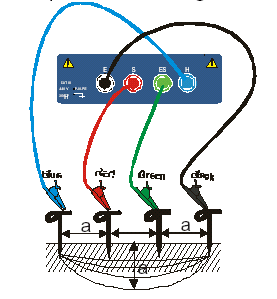 - Medición de Resistividad de suelo
Proceso de Diseño  - Ingeniería
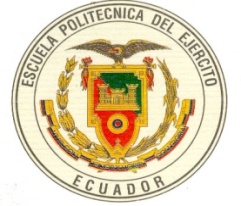 Sistema de Puesta a Tierra
- Cálculo de varilla de tierra es el siguiente paso a ejecutar (Varilla de Copperweld).
Una varilla de tierra
Varillas en paralelo
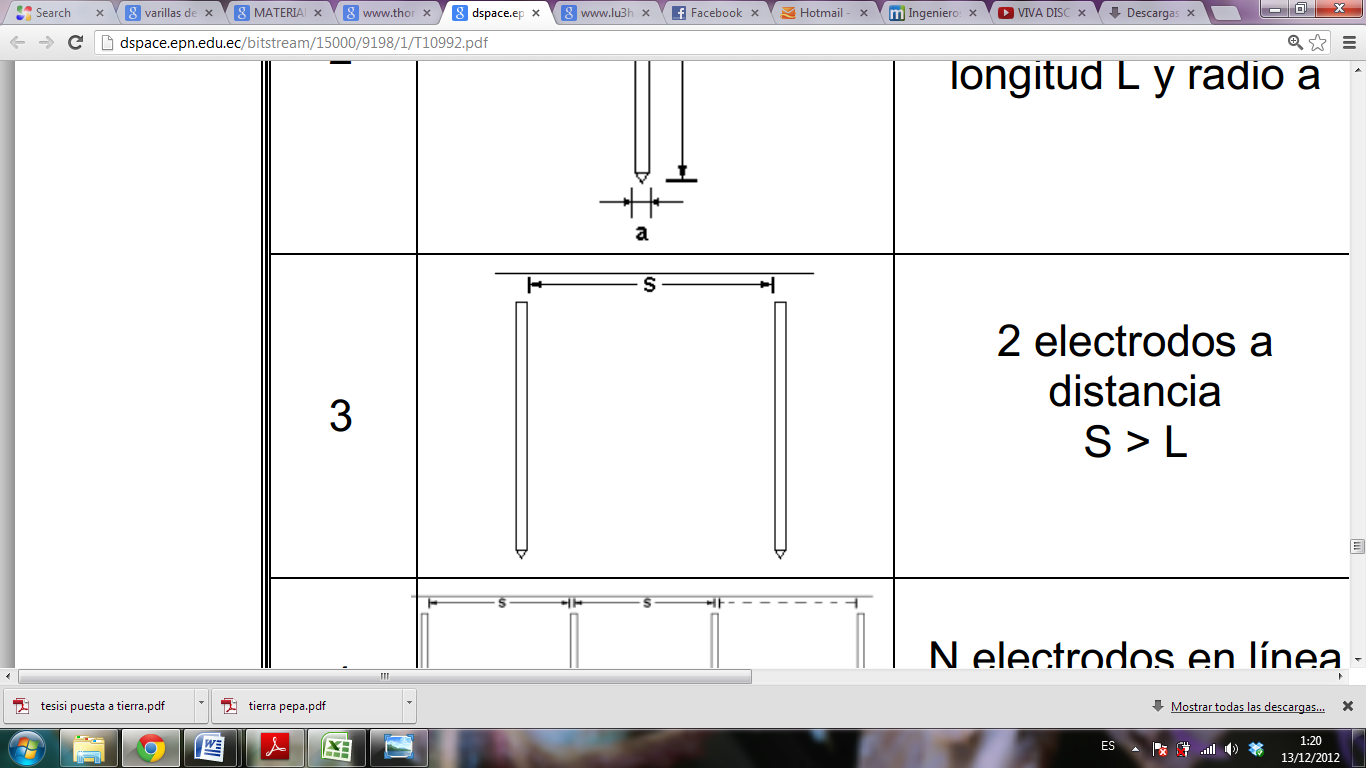 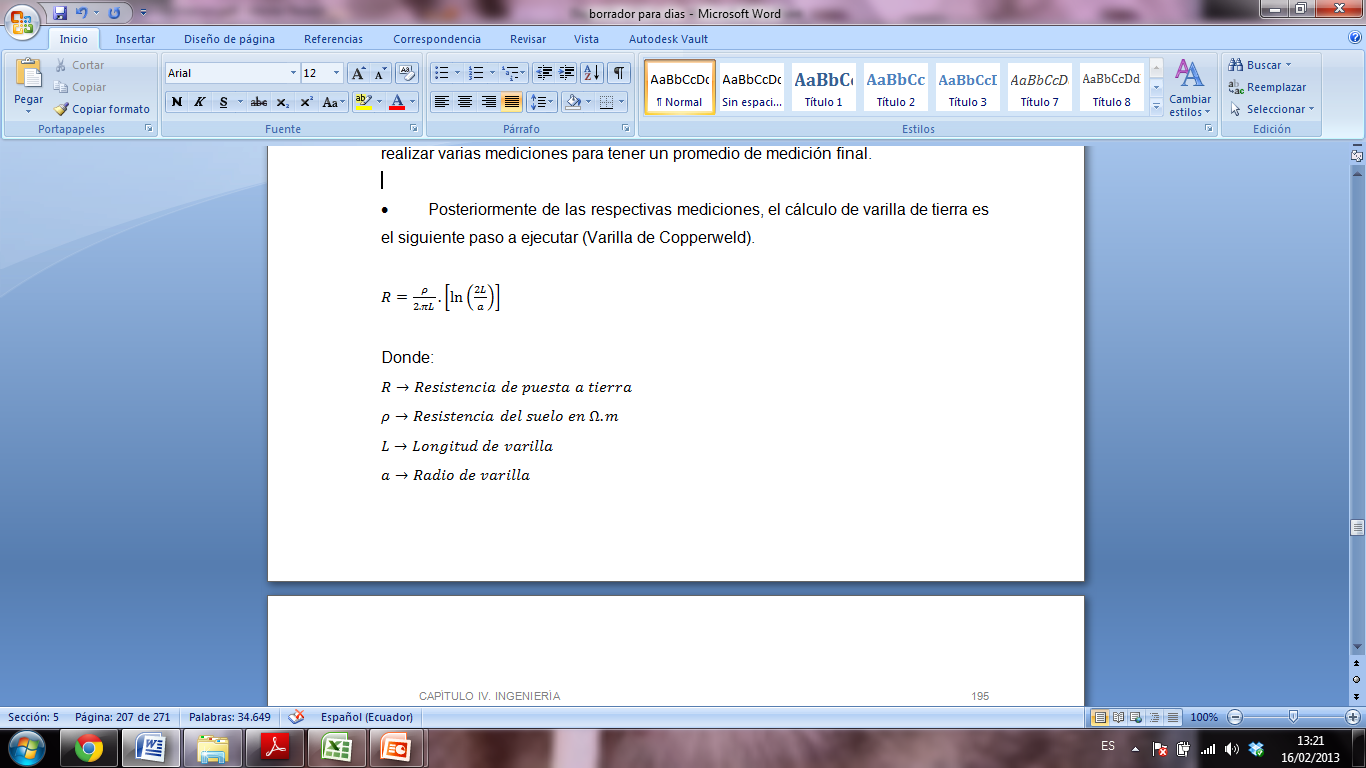 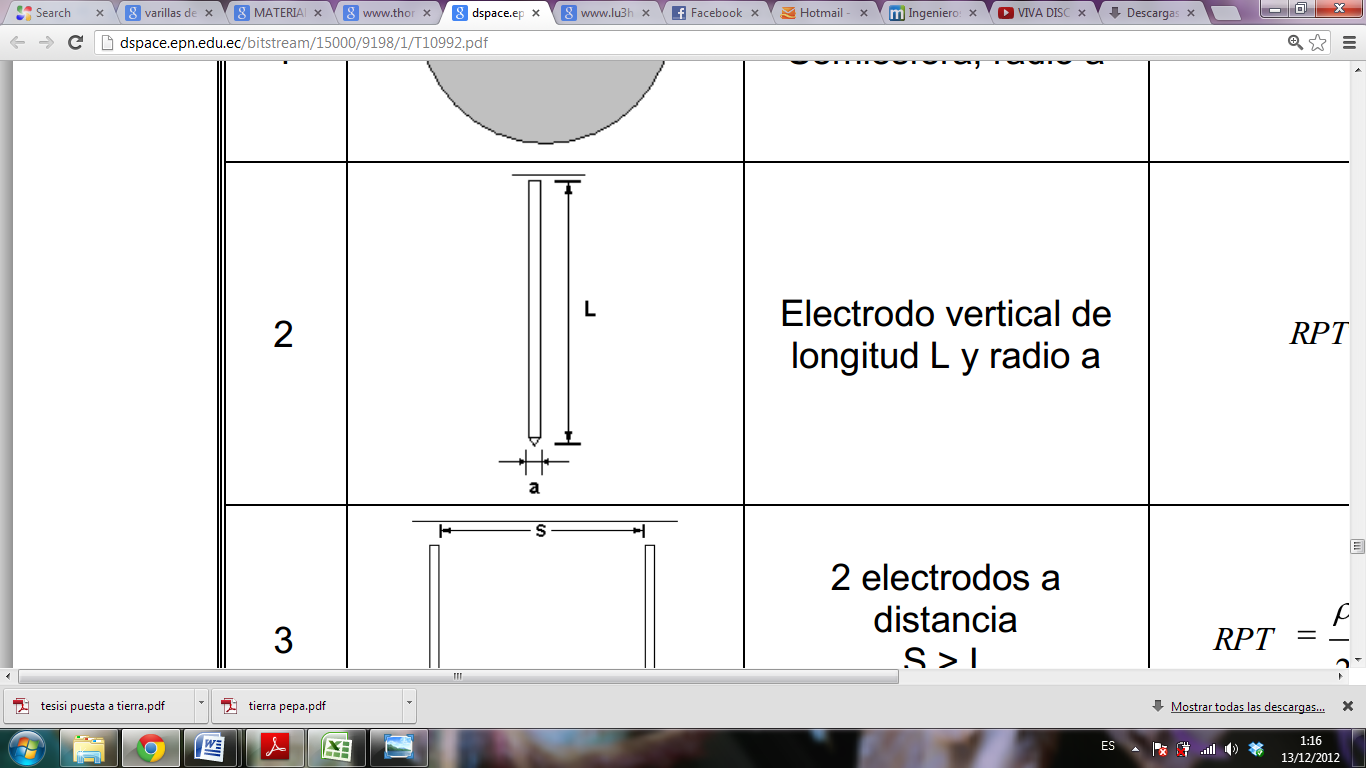 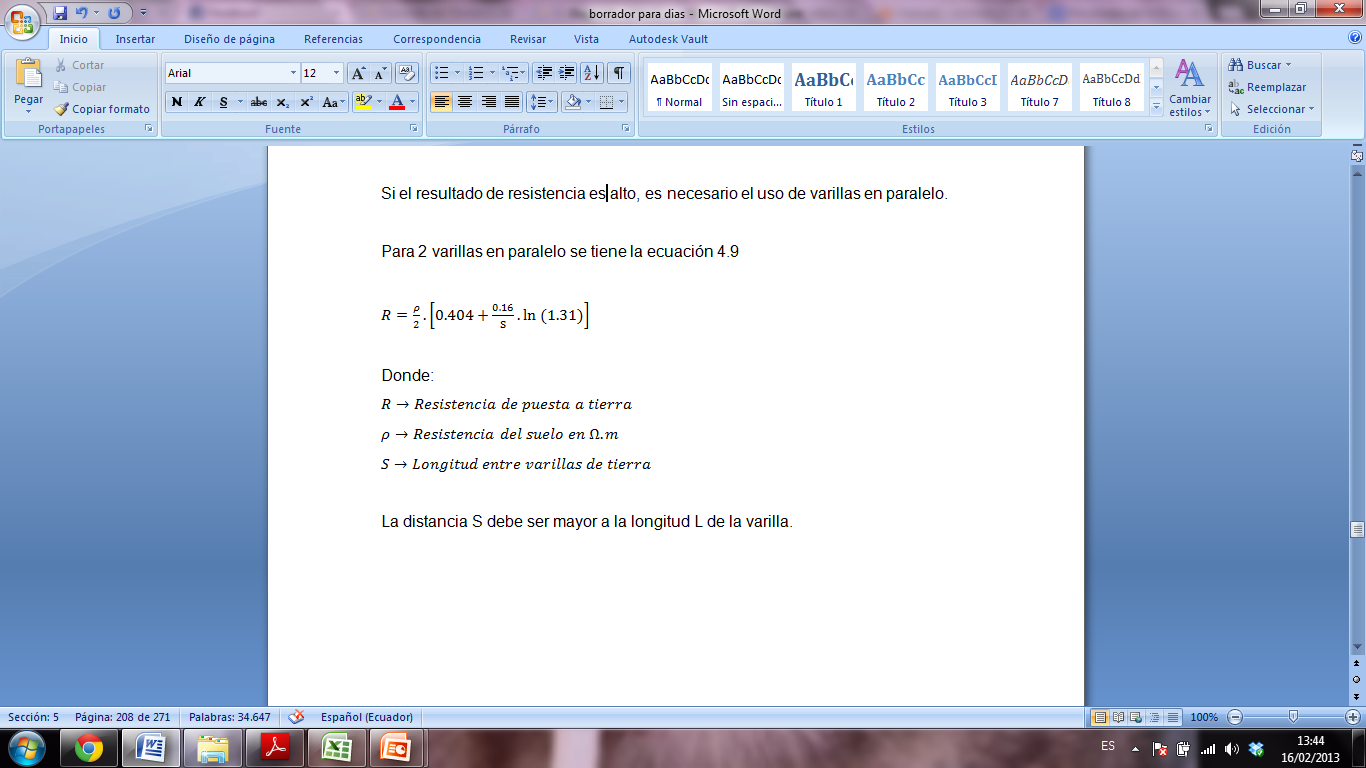 Electrodos ubicados en la esquinas
N varillas en paralelo
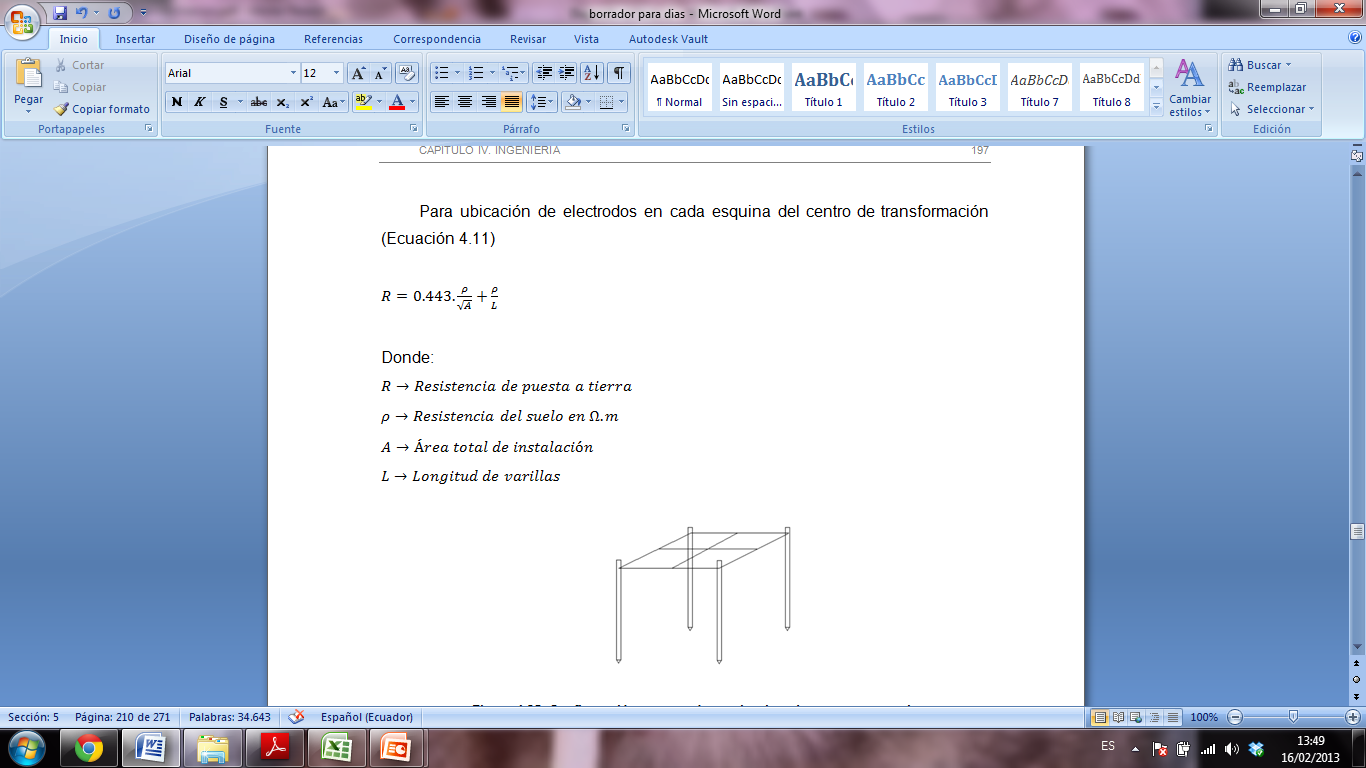 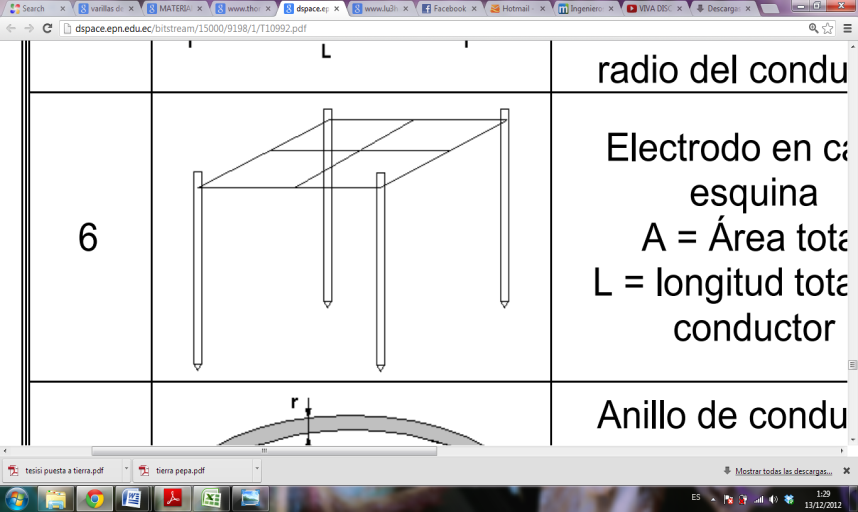 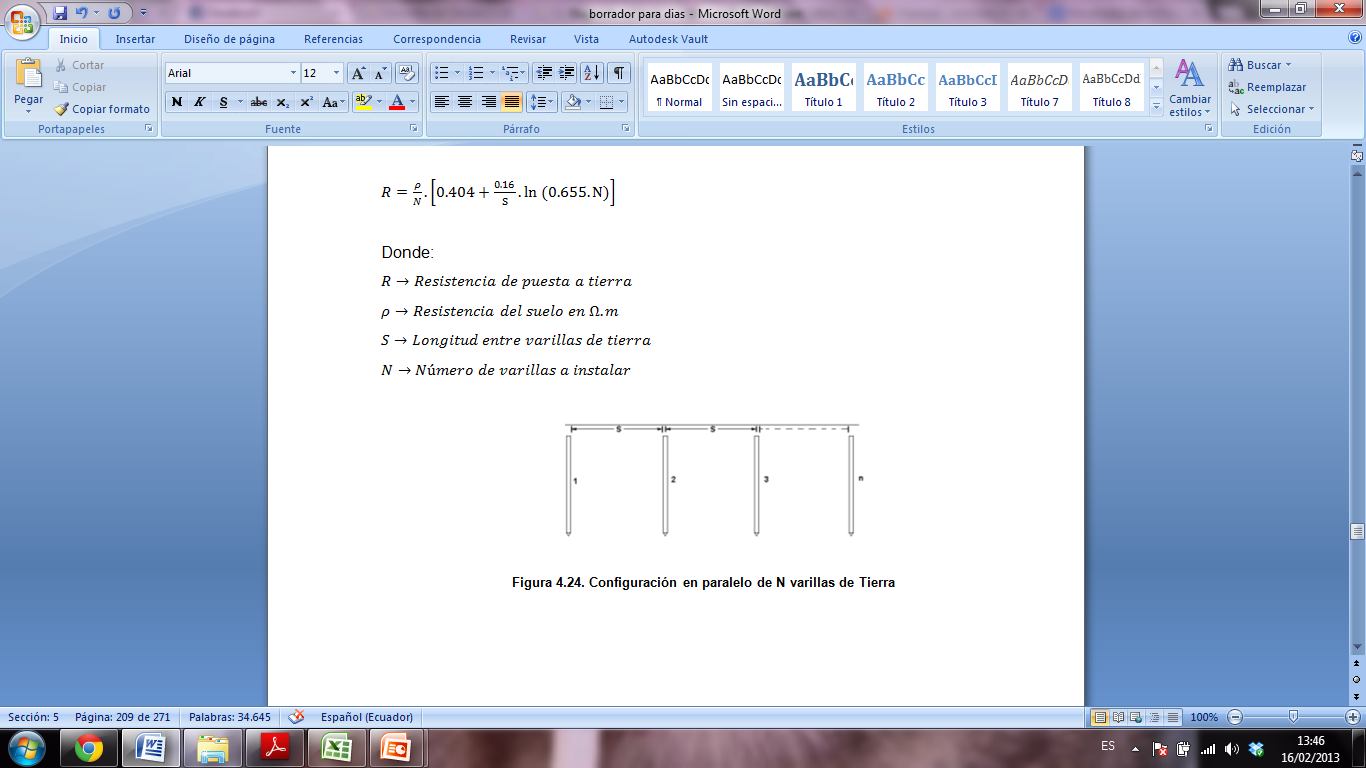 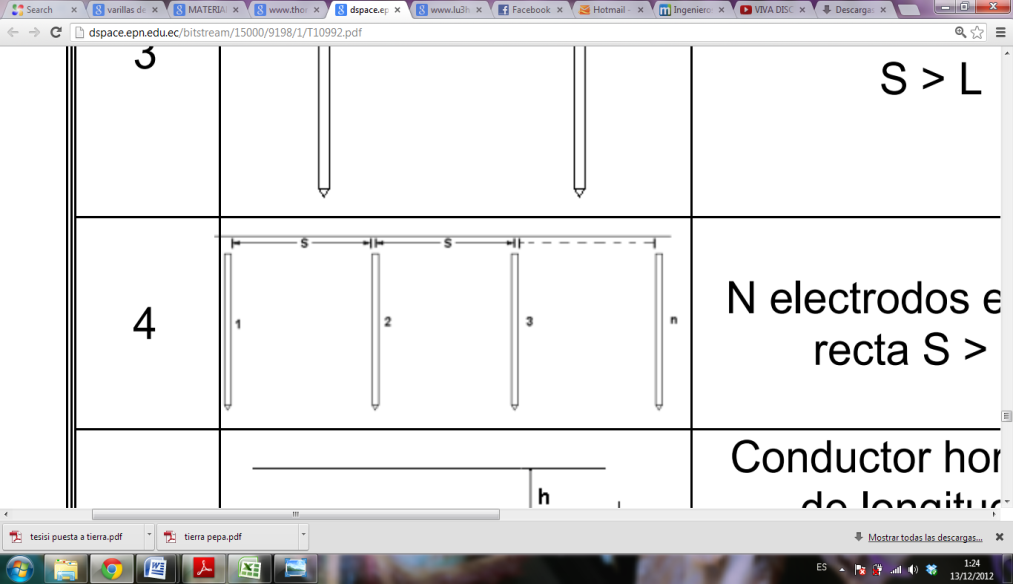 Proceso de Diseño  - Ingeniería
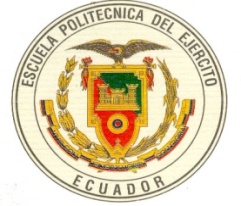 Sistema de Puesta a Tierra – Edificio Ibis del Moral III
Respecto al diseño que se realiza en el Edificio Ibis del Moral III, la puesta a tierra es un parámetro importante, para realizar el indicado diseño se debe verificar las dimensiones del área y perímetro en donde se va a efectuar la indicada instalación de protección eléctrica

Área de instalación de centro de transformación: 15.25 
Perímetro de instalación de centro de transformación: 14,8 m
Resistividad de suelo con tratamiento de suelo: 50 Ω.m
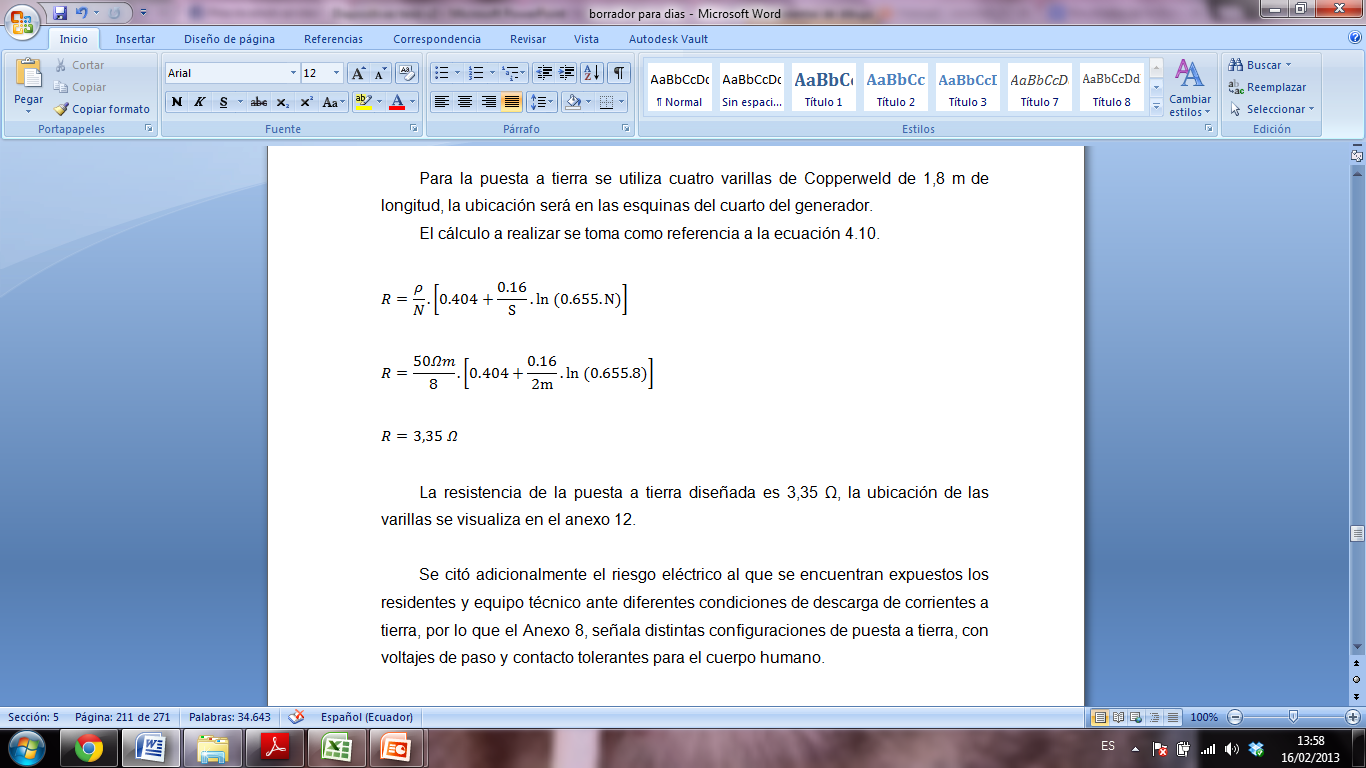 Presentación de Planos
Proceso de Diseño  - Ingeniería
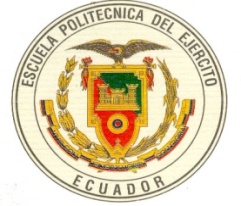 Pararrayos
- Instalación de Pararrayos en edificios aledaños
- Sobre las líneas de distribución, generan una señal de corriente de amplitud alta, que se propaga en la red
- Voltaje de paso considerables
- Generación de voltajes de contacto
- Contribuyen al aumento de resistividad del suelo, ya que las descargar eléctricas evaporan el  agua aumentado la resistividad
- Corrientes que no fueron absorbidas por la tierra, pueden retornar por los tomas de tierra ocasionando voltajes de paso y contacto peligrosas.
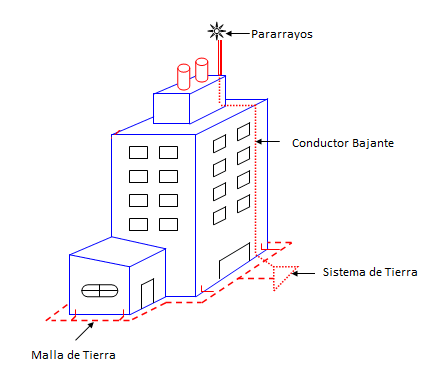 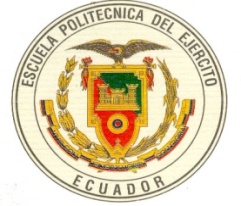 Parámetros de Obra Civil
- Soporte de base de transformador
Según la cámara de construcción indica lo siguiente
La construcción del cuarto del centro de transformación, si este no se encuentra integrado en la construcción del edificio se debe “calcular  y construir todos los elementos de hormigón armado, tales como plintos, columnas, cadenas, vigas y losas. Además se considerará los elementos de hormigón simple tales como: fundamentos de equipo, canales de cables, rampas de acceso, gradas, pisos interiores, etc.
El transformador se montará sobre una base rodeada por un canal, de acuerdo a los planos particulares de cada caso, este canal debe llenarse de ripio lavado # 2.
La construcción civil incluye también las paredes de la cámara con mampostería sólida, hormigón, o de ladrillo tipo mambrón y mortero de cemento. La mampostería será de relleno y no de soporte”[1]
- Pozos
La construcción de pozos debe ser especificada en la construcción civil del inmueble, “la profundidad de los conductores bajo tierra debe ser mínima de 5 metros, junto con la respectiva señalización con cintas indicando que se encuentran conductores eléctricos”.
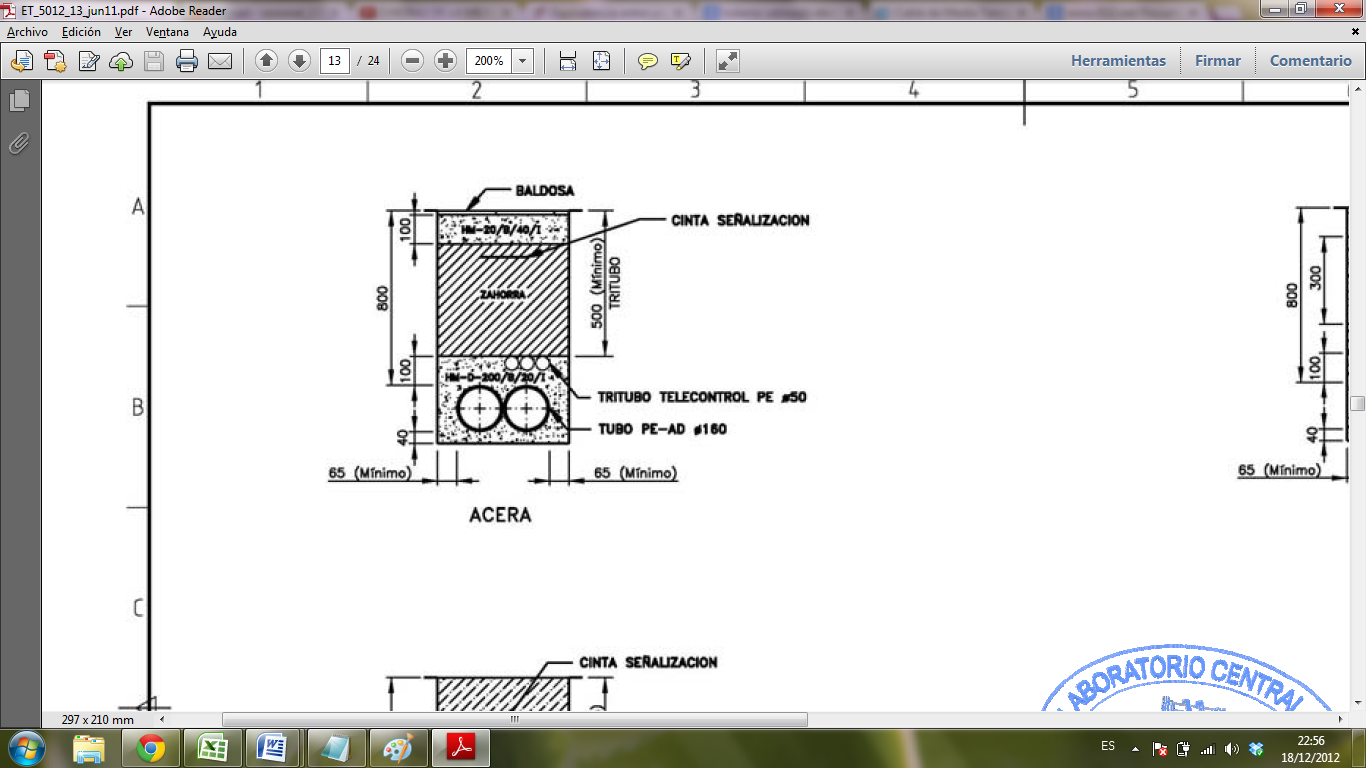 Proceso de Diseño  - Ingeniería
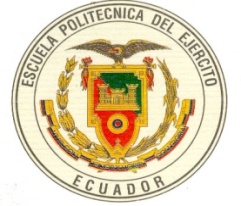 Parámetros de Obra Civil
Lo que respecta a ductos se cita a las tuberías en la cual se va realizar las respectivas acometidas eléctricas, ya que el instalar un número excesivo de conductores puede ocasionar distintas condiciones negativas en la instalación resaltando el recalentamiento en los conductores
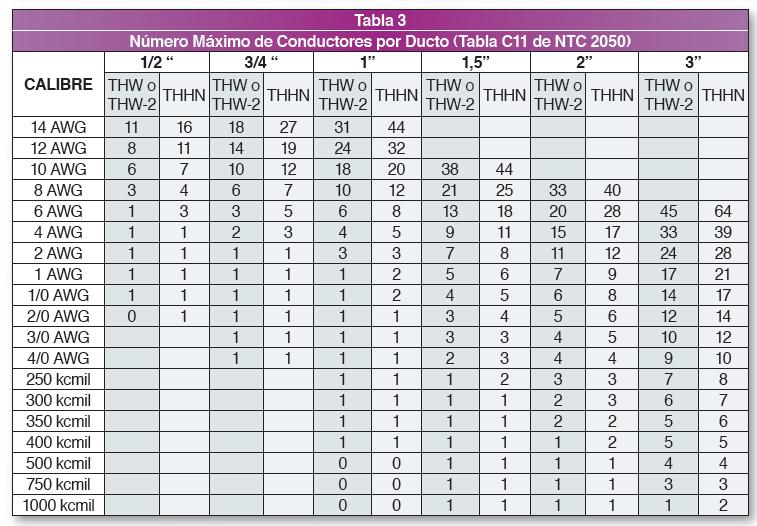 Proceso de Diseño  - Ingeniería
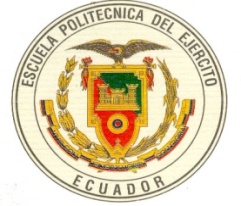 Verificación de Metodología
Bajo los niveles de voltaje (6,3 kV, 12 kV, 22,4 kV), las especificaciones de transformadores, conductores y protecciones que señala la EEQ, son las siguientes.
Especificaciones Transformadores.
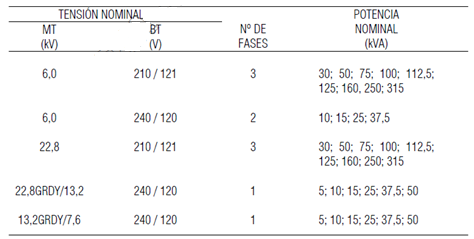 Especificaciones Conductores.
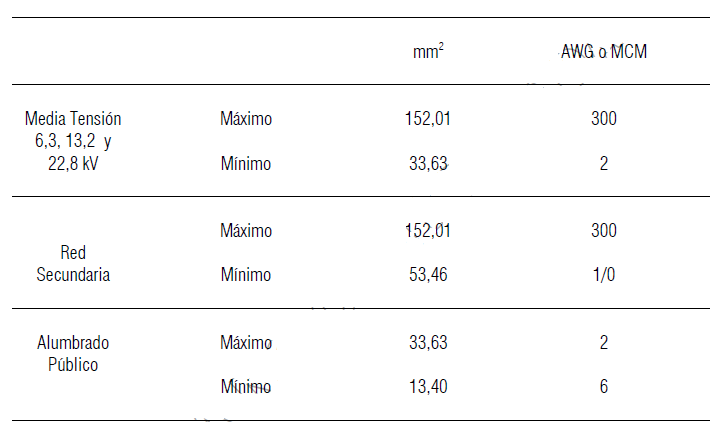 Proceso de Diseño  - Ingeniería
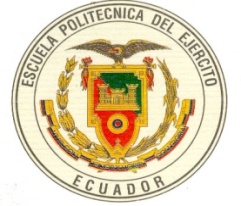 Verificación de Metodología
Protecciones
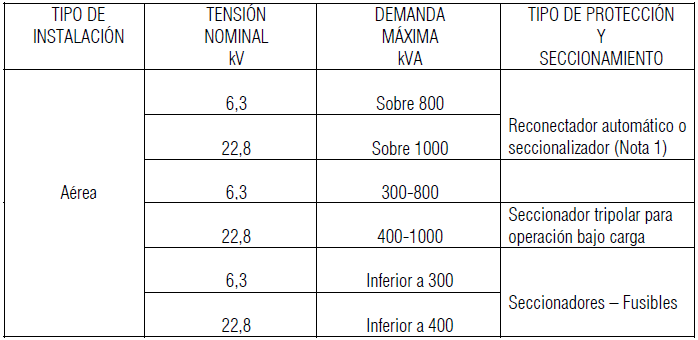 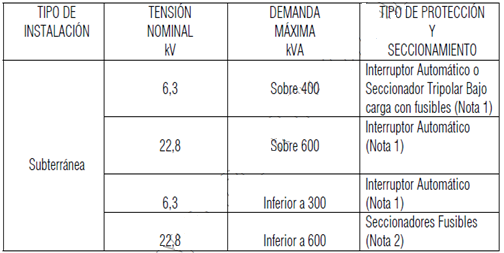 Puesta a Tierra
- Se permite usar conductores de cobre desnudos como neutro de la acometida y  de las partes directamente enterradas de los circuitos de alimentación. 
- Puestas a tierra múltiples. Se permite que el neutro de un sistema con neutro sólidamente puesto a tierra este en más de un punto en el caso de:
- Acometidas 
- Partes directamente enterradas de alimentadores cuyo neutro sea de cobre desnudo 
- Conductor de puesta a tierra del neutro.  Se permite que el conductor de puesta a tierra del                      	neutro sea un conductor desnudo si está aislado de los conductores de fase y protegido contra 	daños físicos
- Conductores de puesta a tierra de los equipos. Se permite que los conductores de puesta a tierra de los equipos sean cables desnudos y vayan conectados al cable de puesta a tierra y al conductor del electrodo de puesta a tierra del equipo de la acometida, prolongándolos hasta la tierra de la instalación
Conclusiones
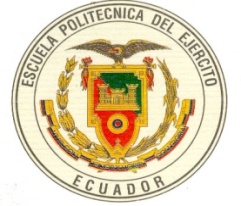 Conclusiones
Se verificó la utilización de sistemas trifásicos ya que sus ventajas son destacables para el suministro eléctrico en comparación a los sistemas monofásicos, tanto técnica como económicamente,

Es importante ejecutar el respectivo análisis de cargas (Factor de Simultaneidad y Frecuencia de Uso) en edificios residenciales, para que de esta manera no sobre dimensionar el transformador a utilizar, ahorrando así en costos y tiempo de instalación.

La metodología realizada constató el alto consumo energético que utilizan ciertos estratos socio-económicos, comprobando de esta manera la estratificación realizada por la EEQ y la instalación eléctrica que esto conlleva.

A lo largo del desarrollo del presente proyecto se comprobó las ventajas de los centros de transformación, entre ellas las pérdidas energéticas mínimas, mayor aislamiento entre la red de bajo y medio voltaje, y la confiabilidad que este tipo de instalación presenta.

El presentar parámetros básicos de monitoreo de centros de transformación, inicia la pauta para nuevos proyectos de tesis enfocados a monitoreo y control de centros de transformación, en ítems importantes como consumo energético excesivo, desbalance de fases (Voltaje y corriente) y factor de potencia.
Recomendaciones
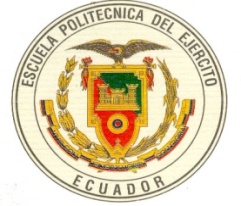 Recomendaciones
Para el dimensionamiento de transformadores a instalarse en sitios de consumo energético alto, los factores de simultaneidad deben ajustarse a este estrato social (Valores entre 60 % y 70 %), para evitar así una posible sobrecarga en el transformador instalado.

Verificar la instalación de equipos con factor de potencia bajo como motores y focos ahorradores, ya que su uso a grandes cantidades conlleva a un bajo rendimiento del transformador, adicional al incremento de energía a consumir.

Aterrizar las diferentes estructuras metálicas del centro de transformación, puede evitar descargas peligrosas hacia personal técnico y residentes.
 
Efectuar la instalación de Sistemas Scada permitirá monitorear consumos excesivos de energía, de esta forma detectar a usuarios con consumos derrochadles de energía en varios intervalos del día, semana o mes.